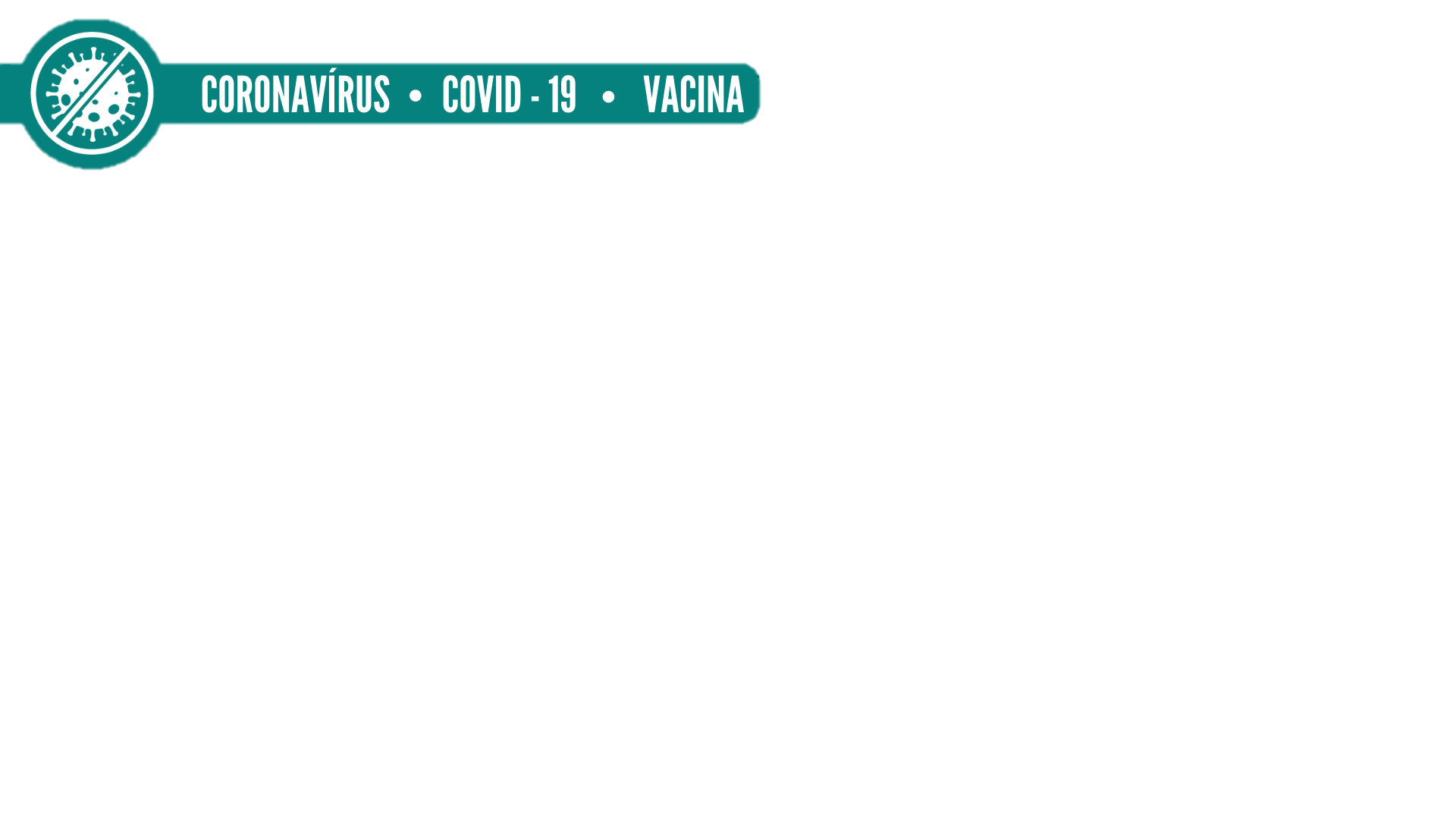 COMISSÃO DE FISCALIZAÇÃO FINANCEIRA E CONTROLE 
56ª Legislatura - 3ª Sessão Legislativa  Ordinária 

"Ações e protocolos que regem as análises das vacinas e medicamentos a serem aplicados na população brasileira, bem como os processos em andamento que visam o combate à Covid-19." 
                                                                   17 de junho de 2021

Meiruze Sousa Freitas
Diretora da Segunda Diretoria – DIRE 2
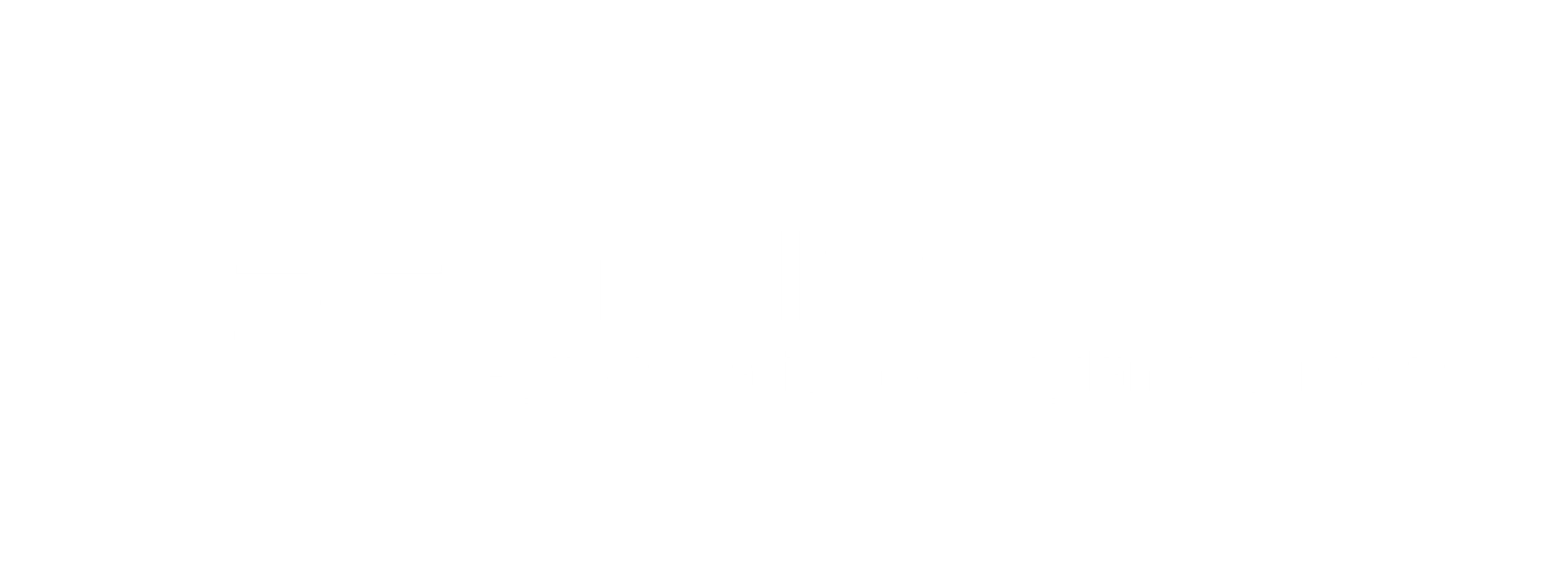 1
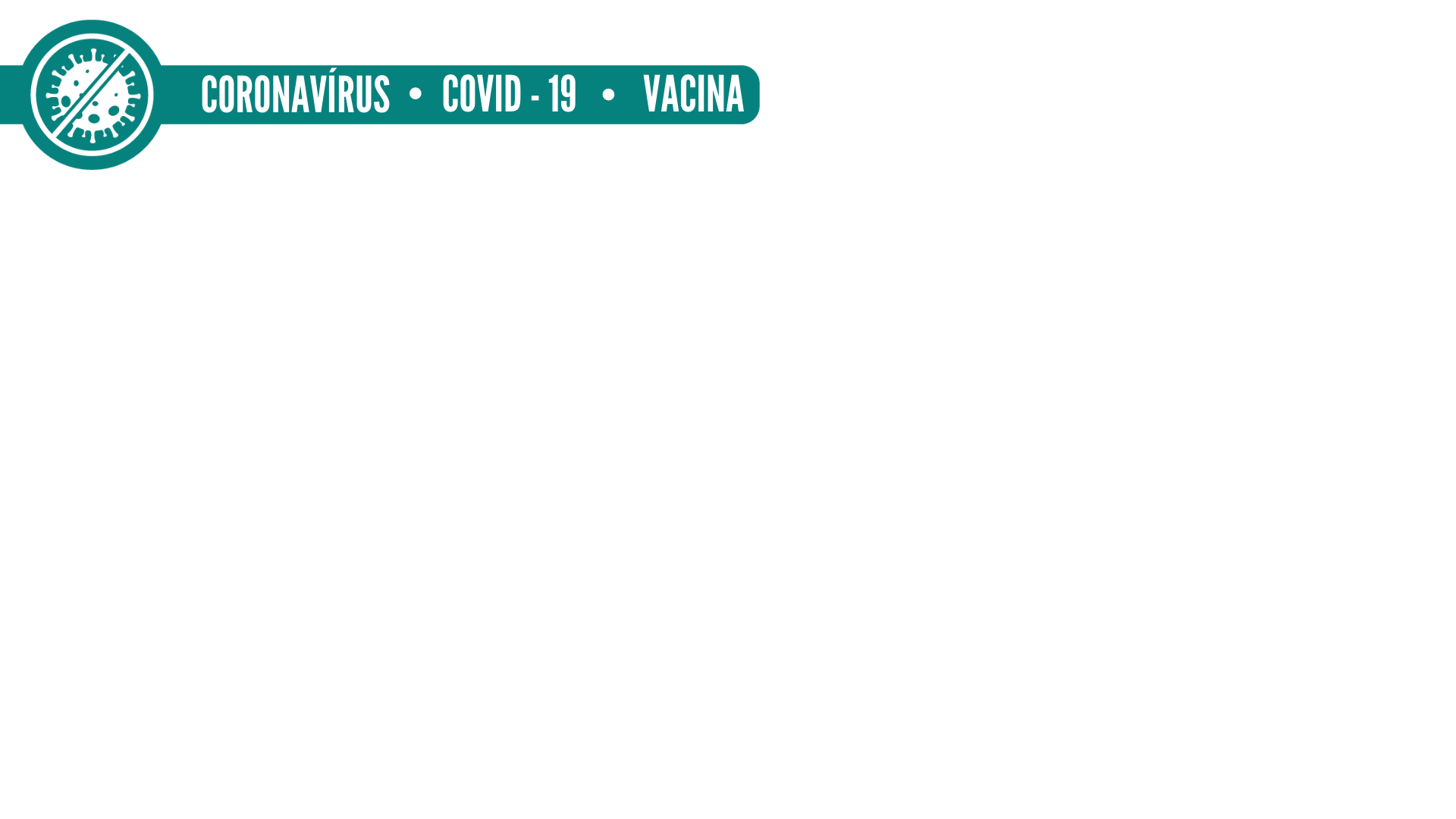 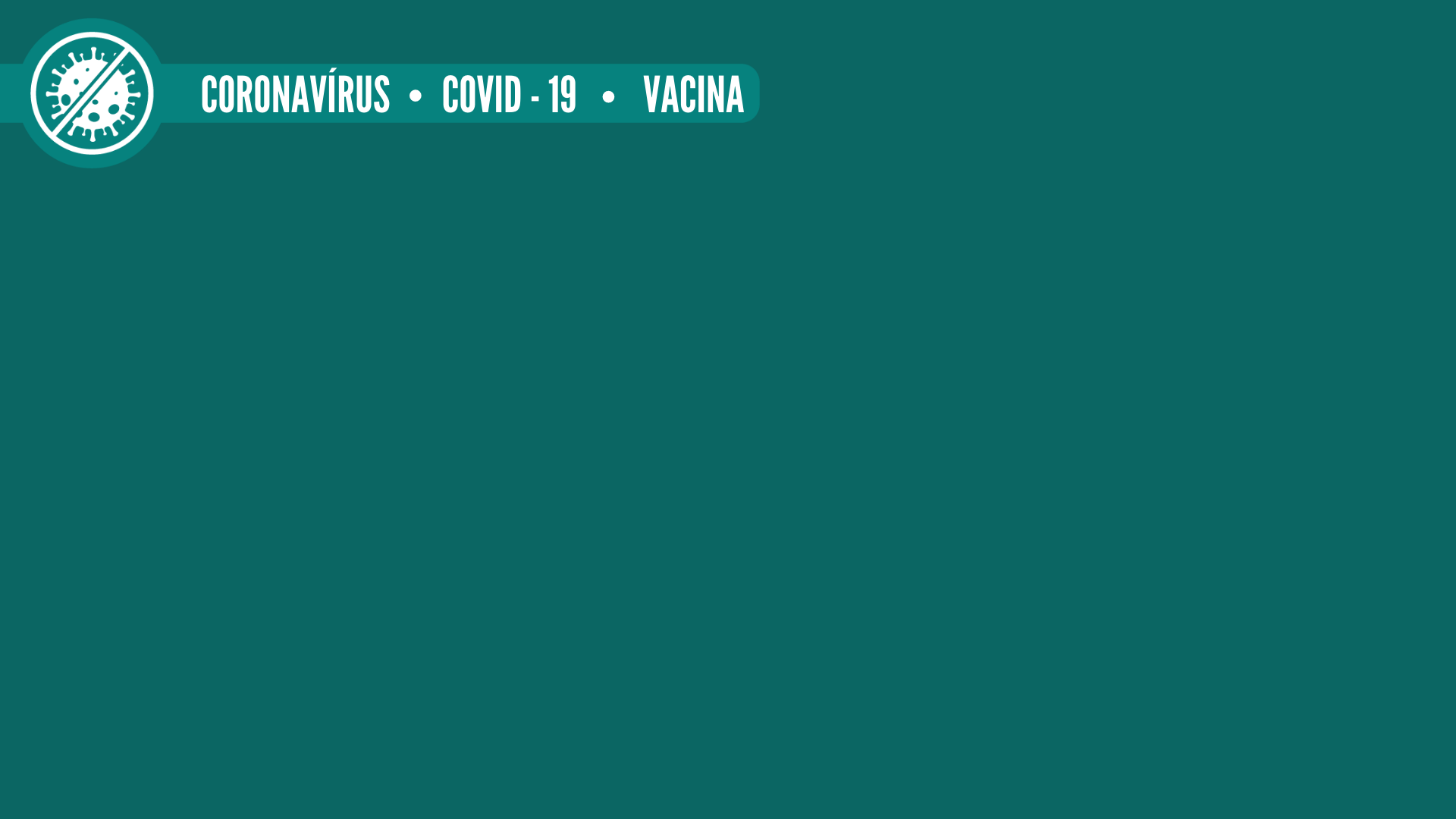 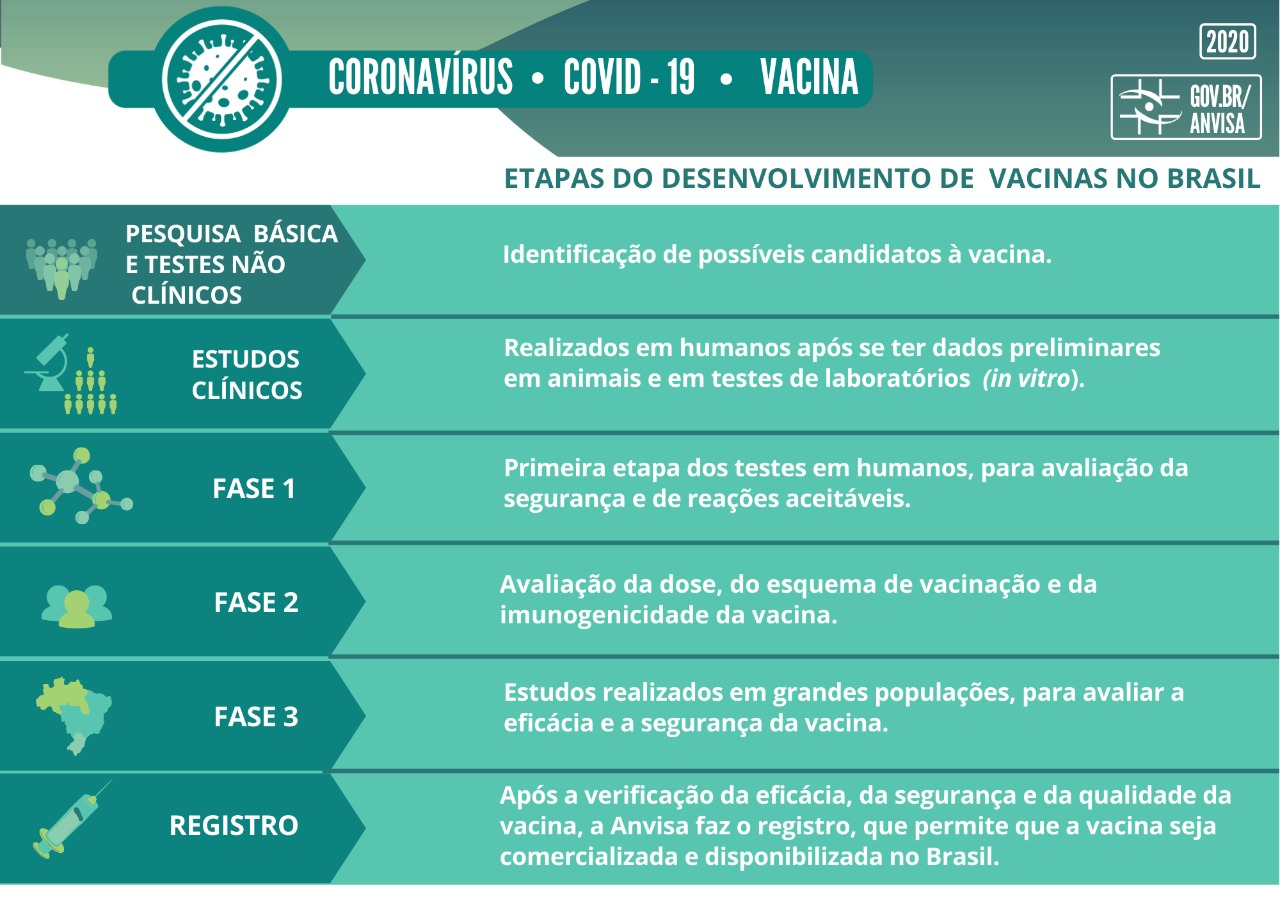 https://www.gov.br/anvisa/pt-br/assuntos/noticias-anvisa/2020/vacina-contra-covid-19-dos-testes-iniciais-ao-registro
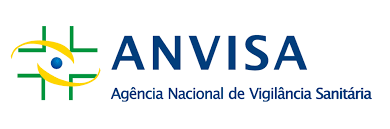 2
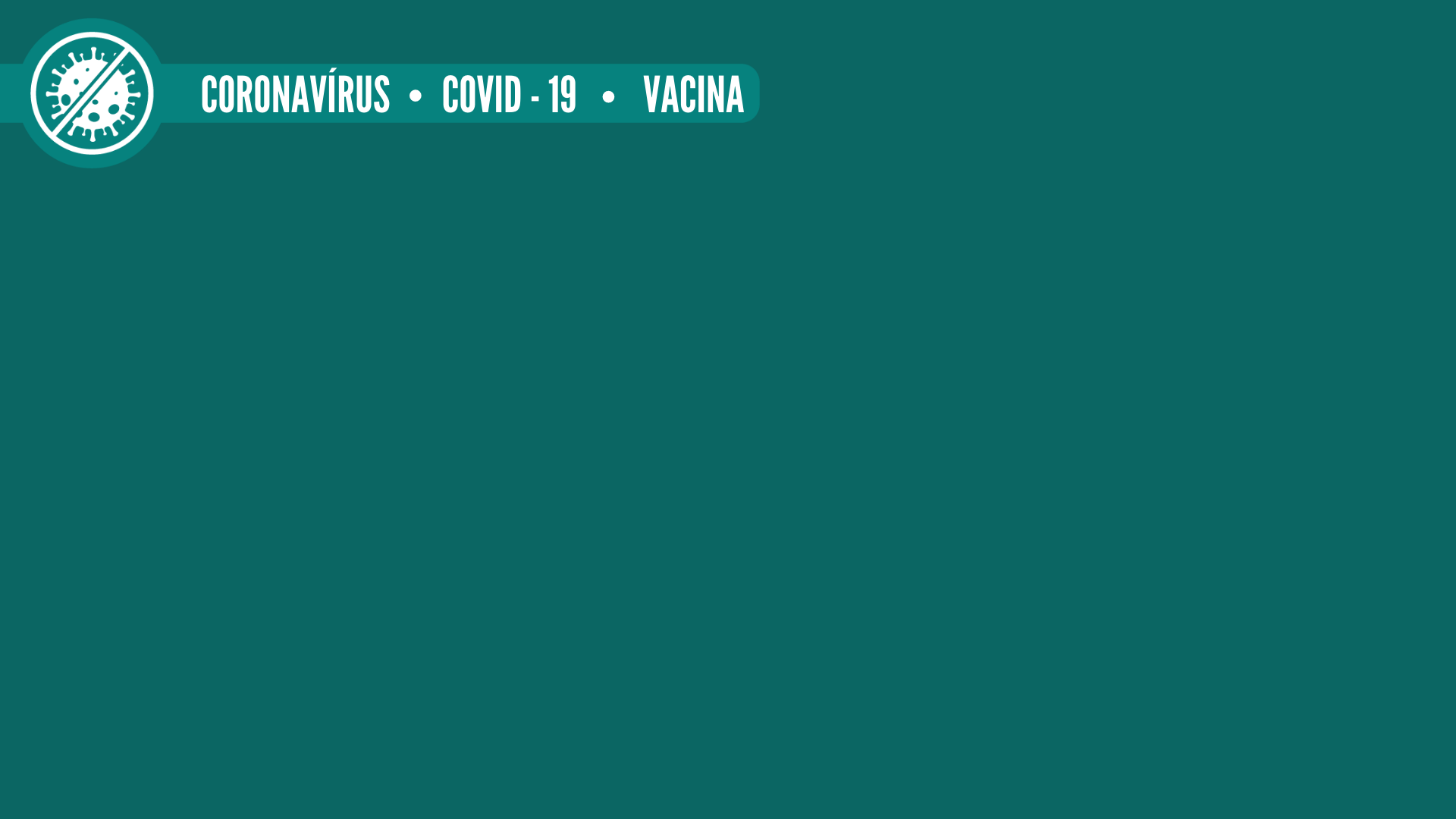 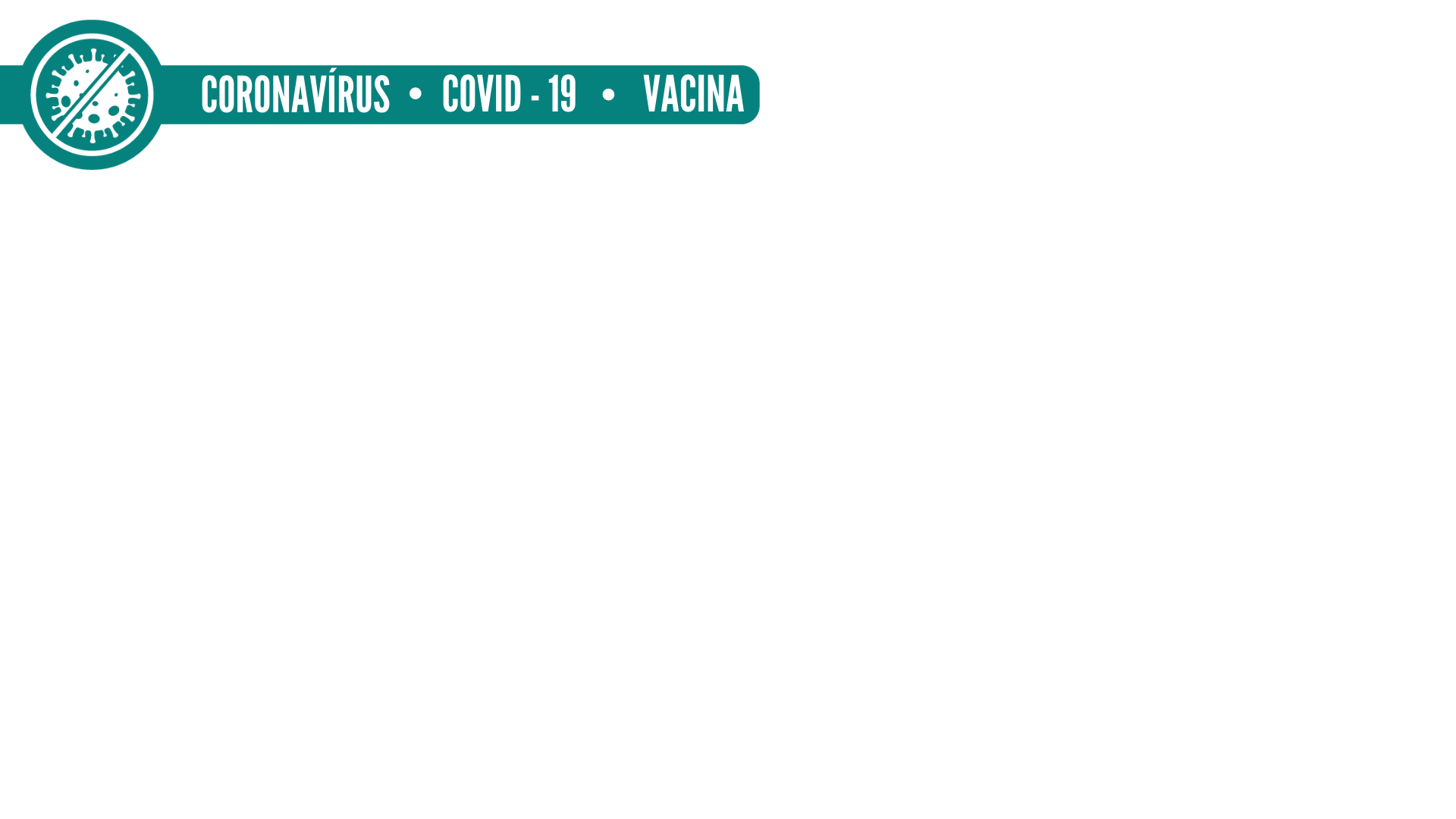 Registro Condicional
Solicitado por: Detentor com Autorização na Anvisa 

Dados Necessários: Estudos Completos de Qualidade, Segurança e Eficácia 

Avaliado por: Anvisa

Prazo: Até 60 dias (Termo de Compromisso) 

Fundamentação: RDC n. 415, de 26 de agosto de 2020
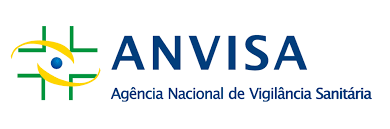 3
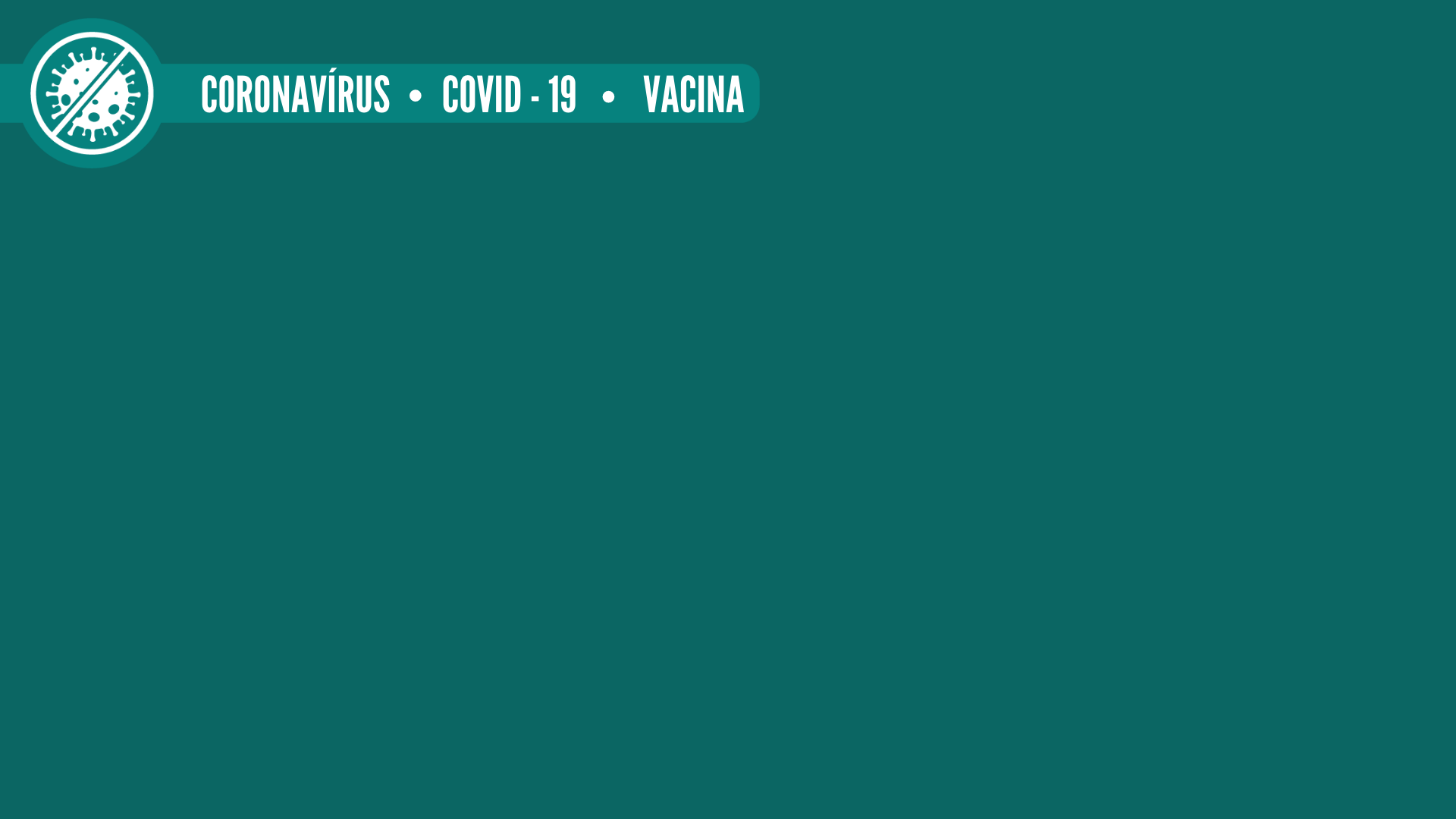 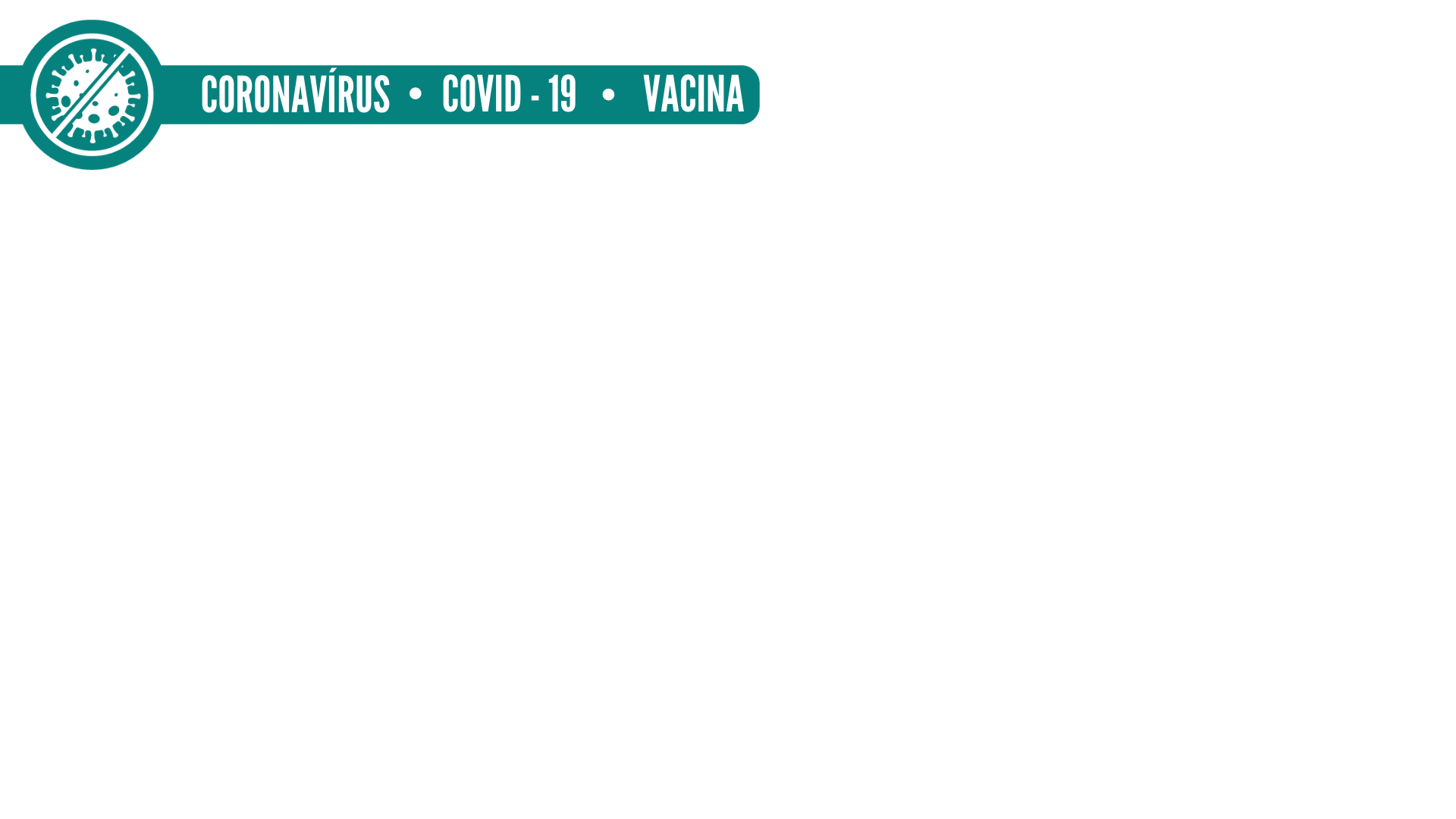 Autorização de Uso Emergencial
Solicitado por: Detentor com Autorização na Anvisa

Dados Necessários: Pontos Críticos de Qualidade/Segurança/Eficácia e Aprovação por outras agências.   

Avaliado por: Anvisa

Prazo: 7 dias úteis (Desenvolvimento no Brasil ou Relatório Técnico de agência de referência) e até 30 dias (Desenvolvimento no Exterior ou ausência de relatório) 

Fundamentação: RDC n. 475, de 10 de Março de 2021
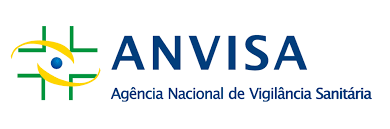 4
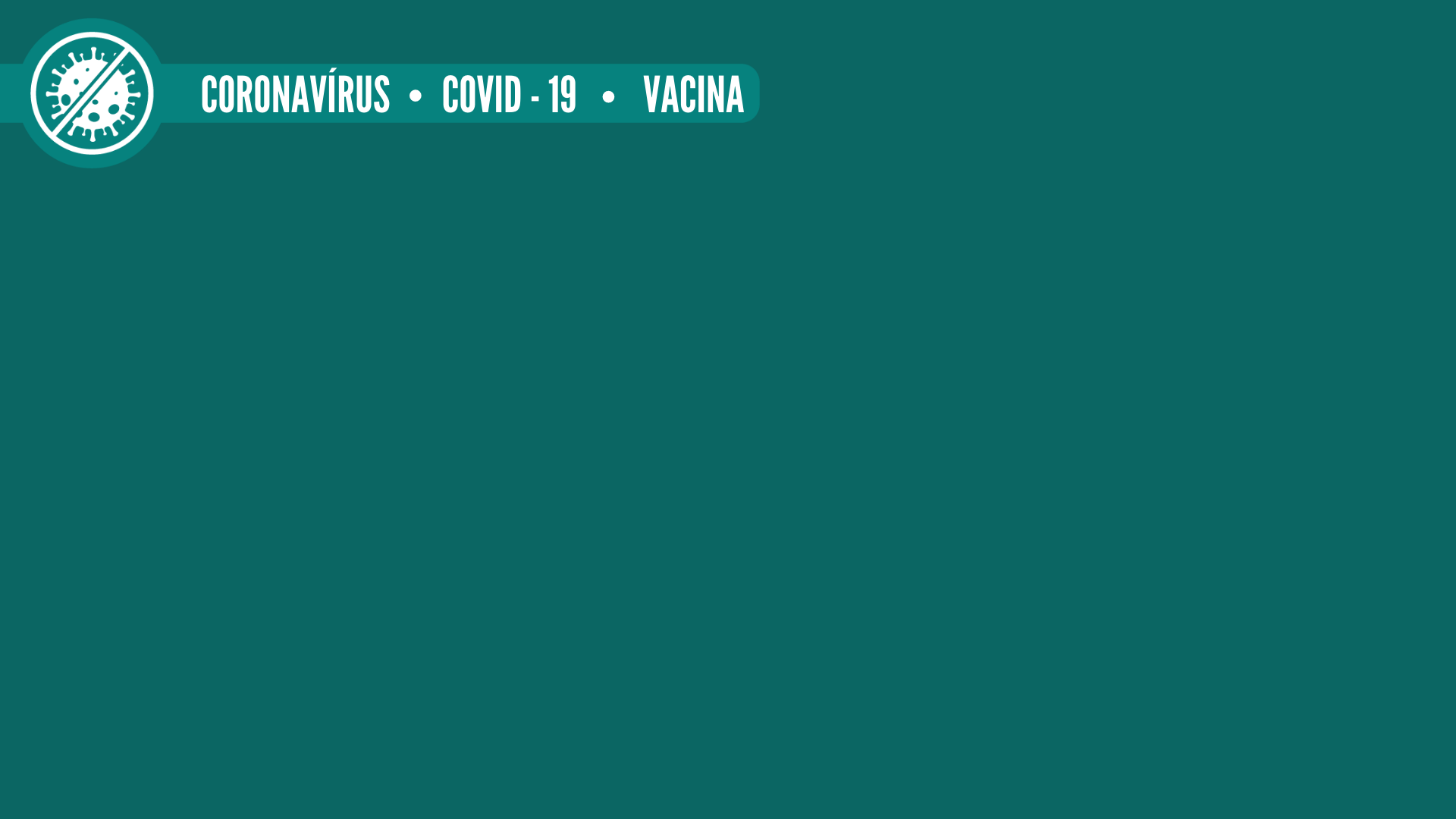 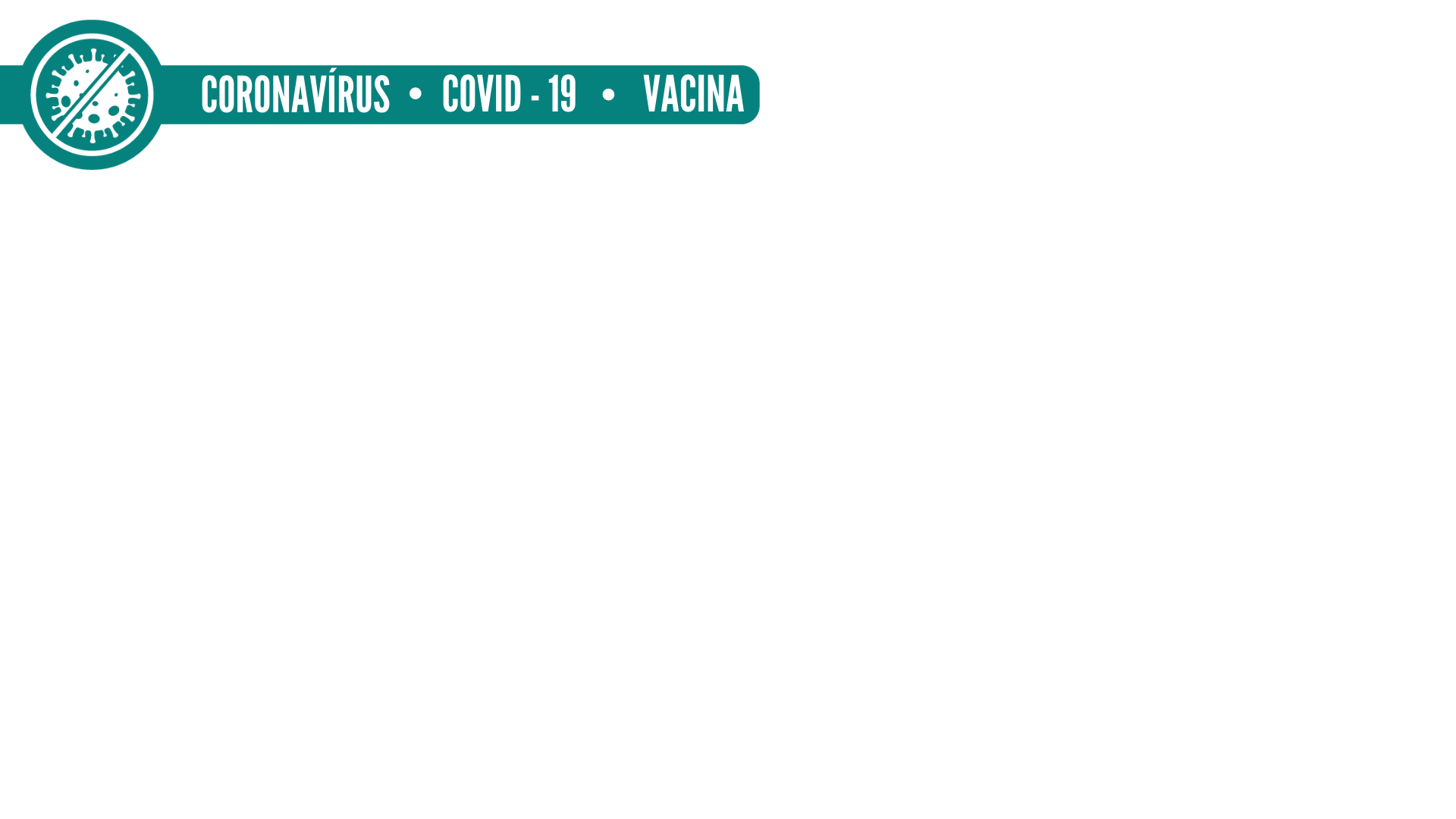 Covax Facility
Solicitado por: Ministério da Saúde 

Dados Necessários: Laudo analítico de controle de qualidade do produto acabado

Avaliado por: OMS (com participação da Anvisa) 

Prazo: 48 horas

Fundamentação: RDC n. 465, de 09 de Fevereiro de 2021
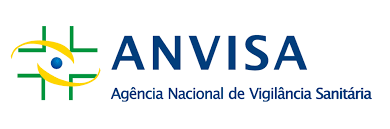 5
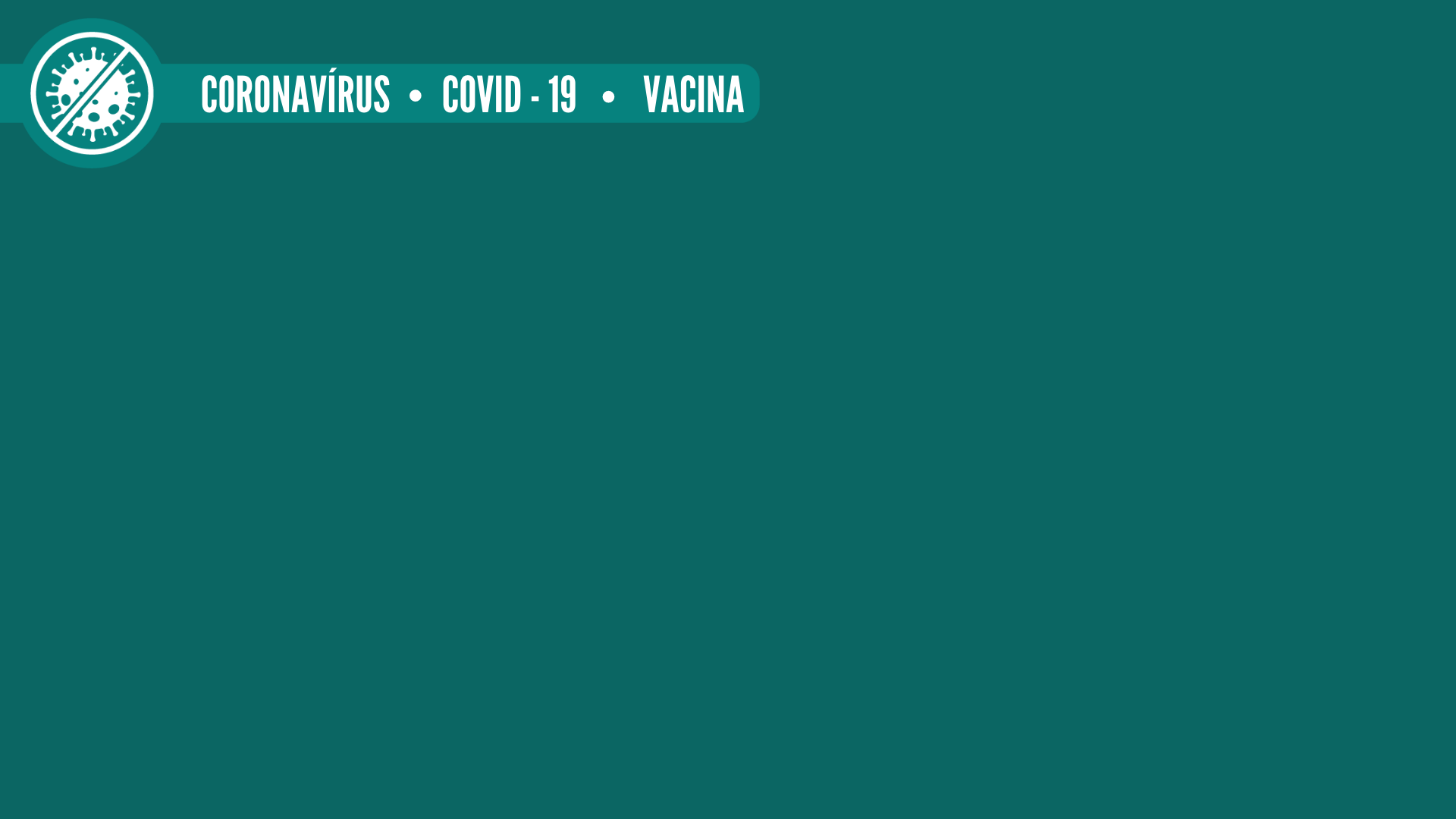 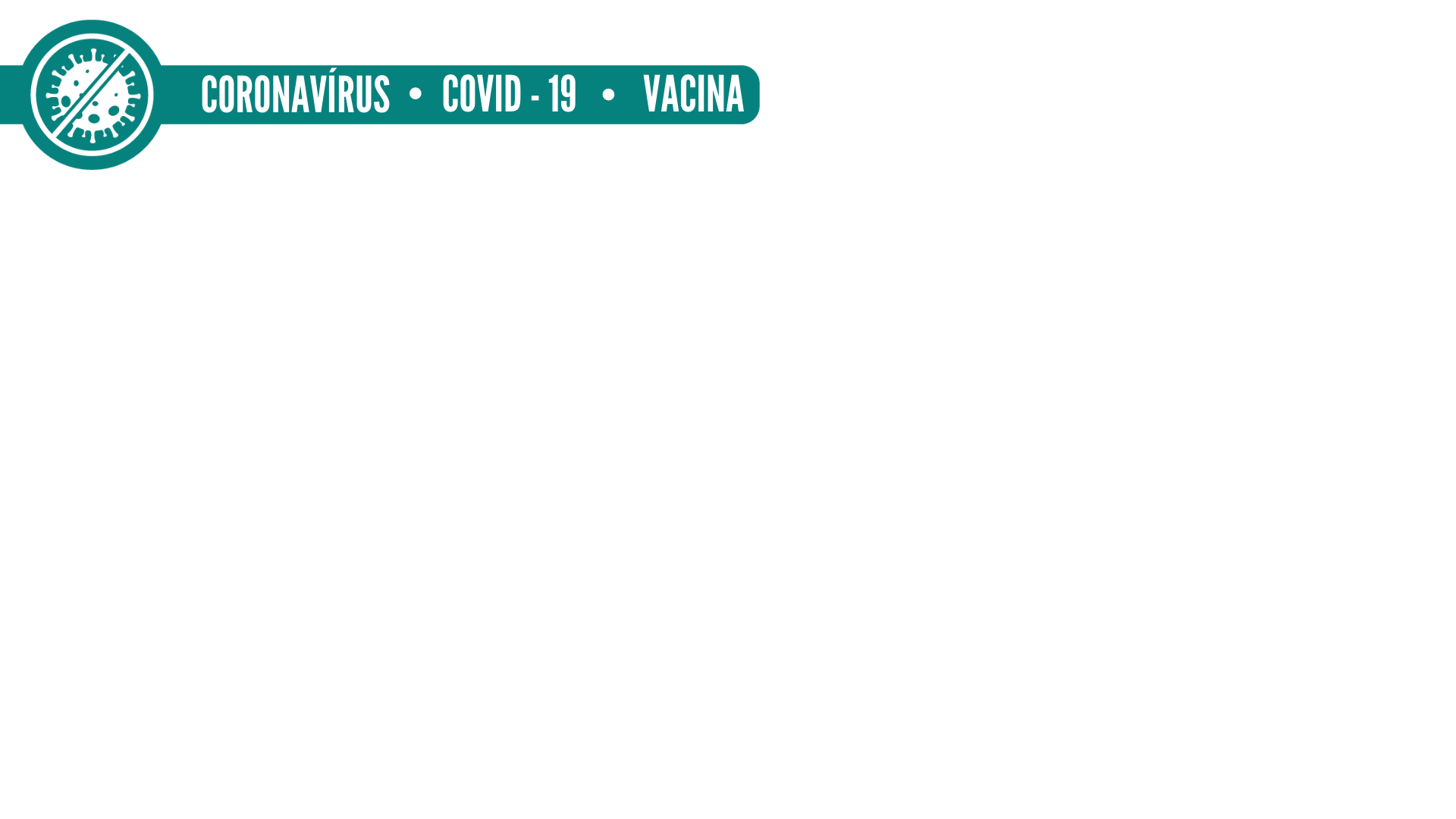 Importação Excepcional e Temporária
Solicitado por: Ministério da Saúde, Estados, Municípios e Distrito Federal

Dados Necessários: Autorização por Agência Estrangeira, Declaração de Descumprimento do Plano Nacional de Operacionalização da Vacinação contra a Covid-19

Avaliado por: Anvisa 

Prazo: 7 dias úteis ou 30 dias (na ausência de relatório técnico da agência estrangeira) 

Fundamentação: Lei 14.124/2021 e  RDC n. 476, de 10 de março de 2021
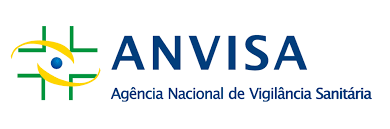 6
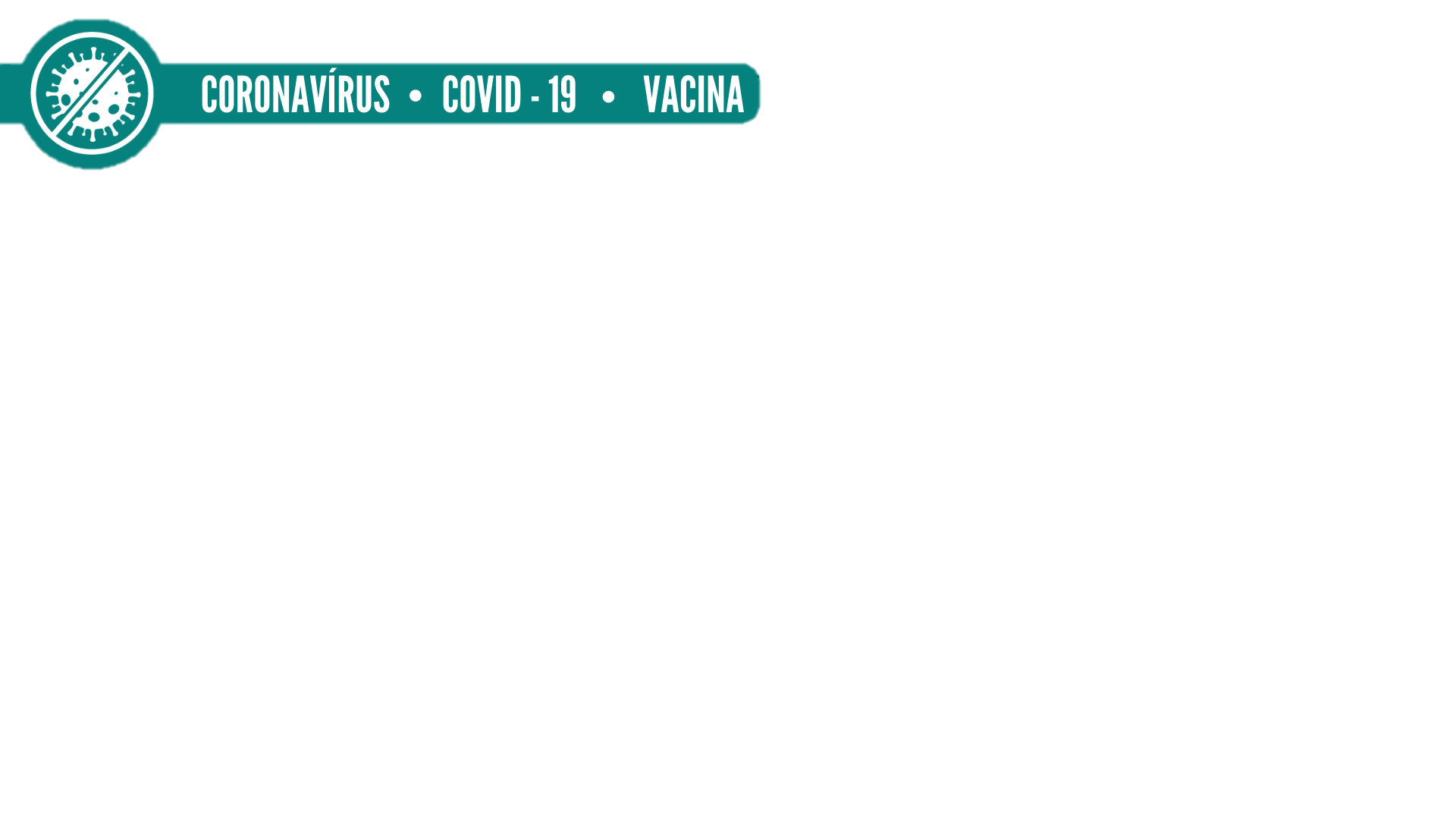 Panorama Atual
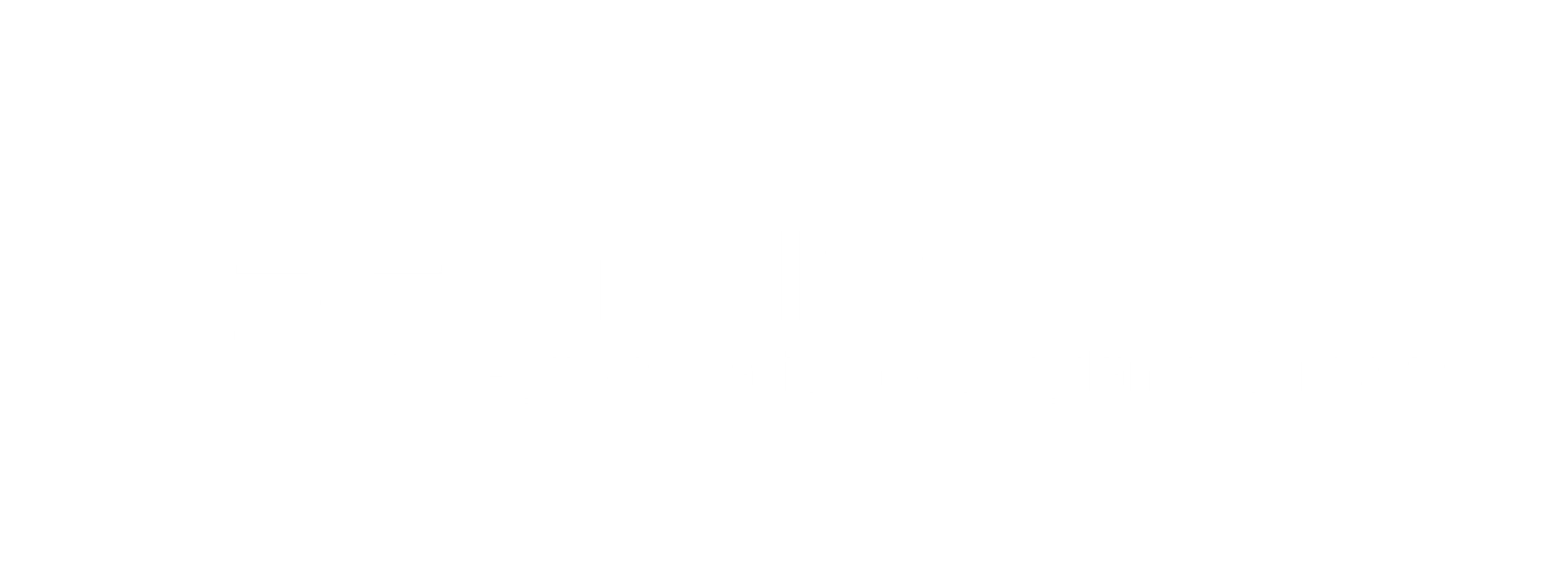 7
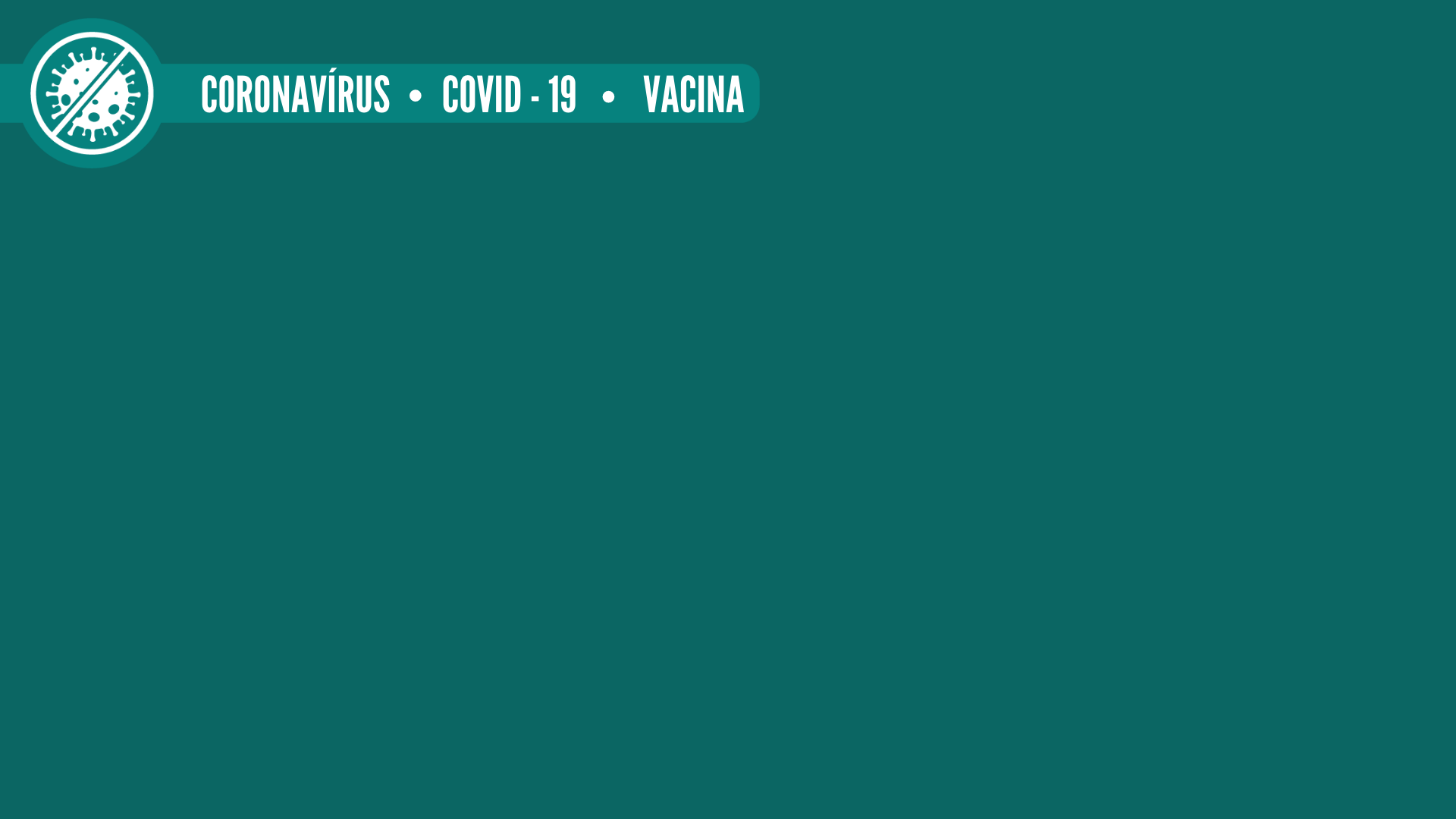 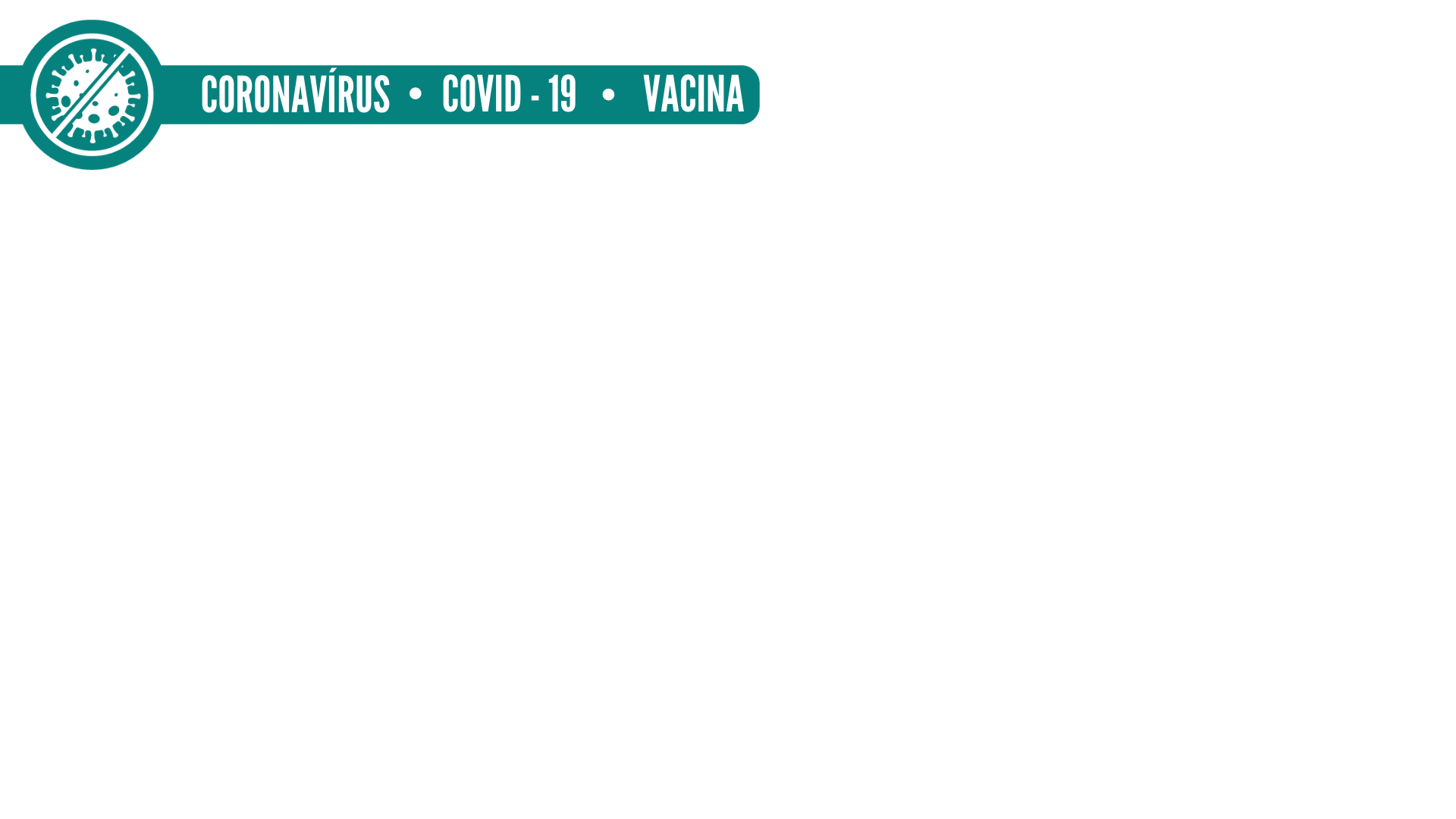 Vacinas aprovadas por Autorização de Uso Emergencial
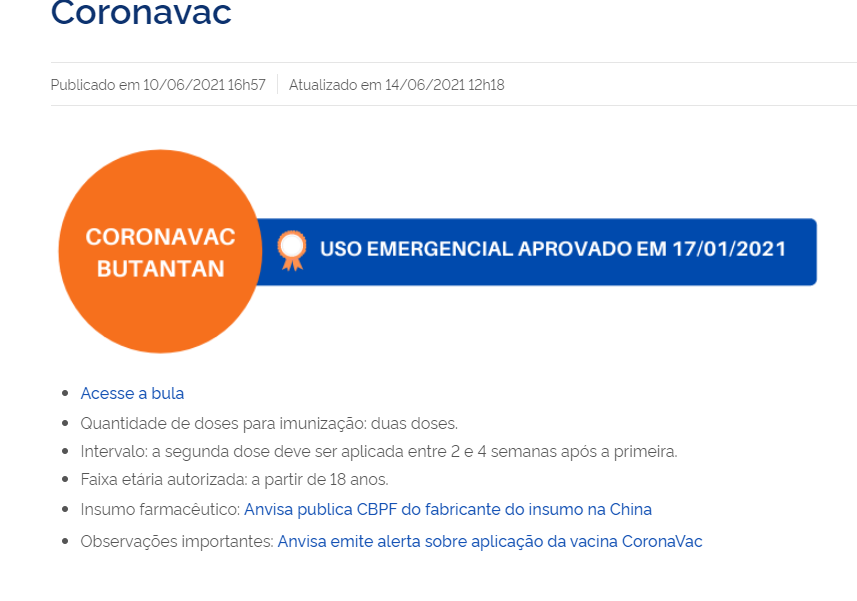 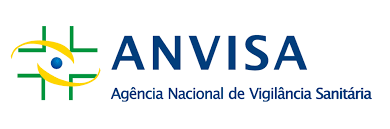 https://www.gov.br/anvisa/pt-br/assuntos/paf/coronavirus/vacinas/coronavac
8
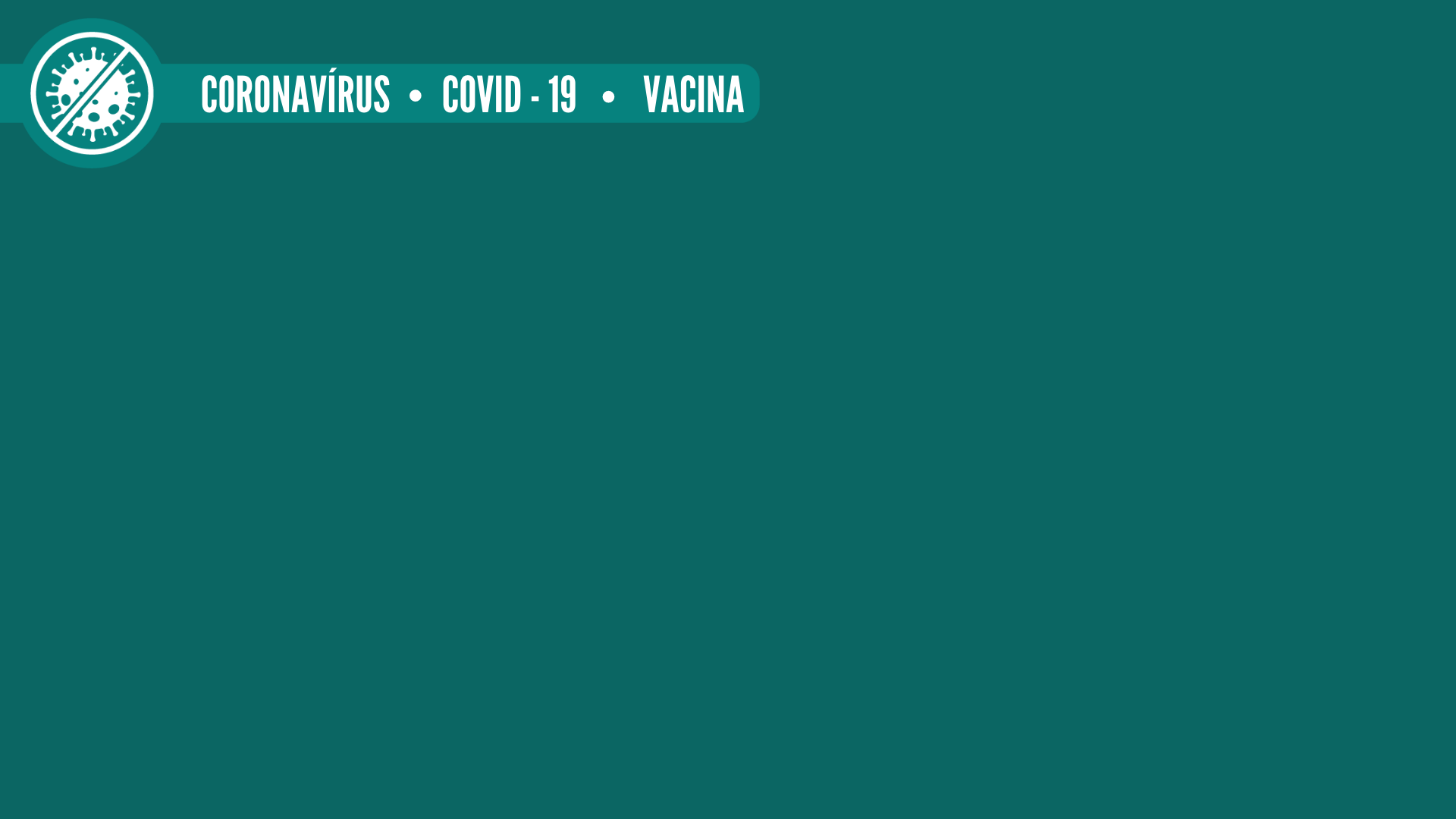 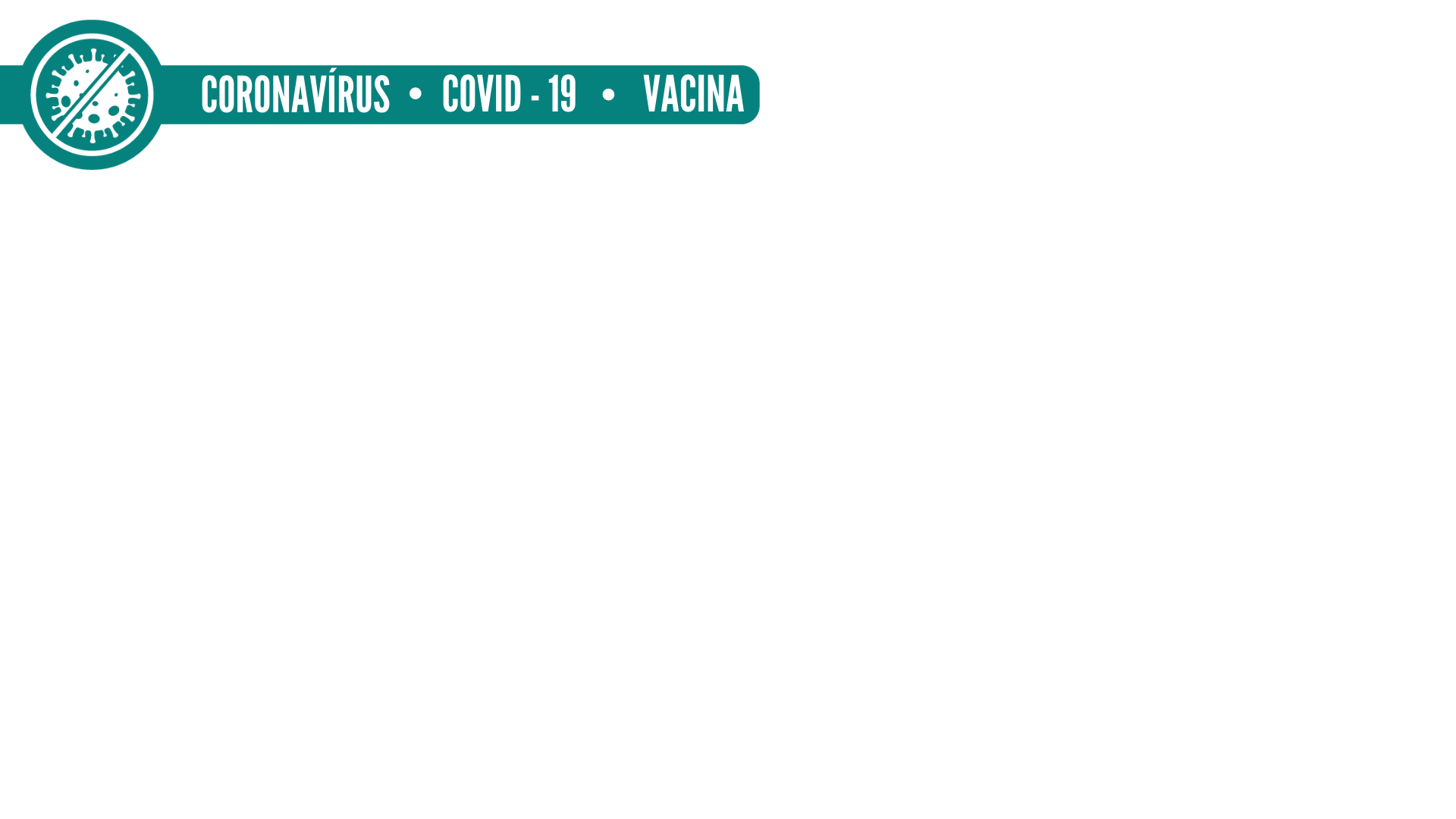 Vacinas aprovadas por Autorização de Uso Emergencial
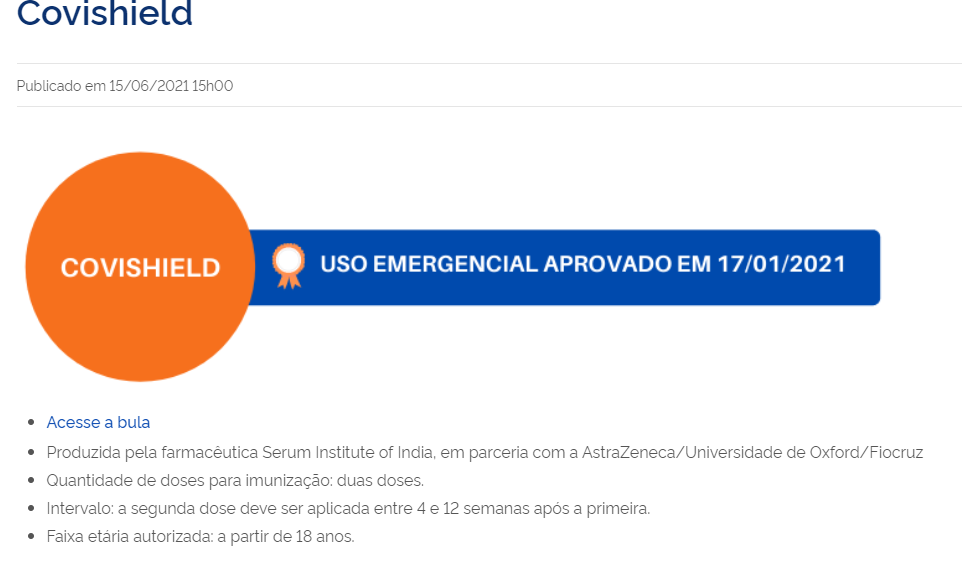 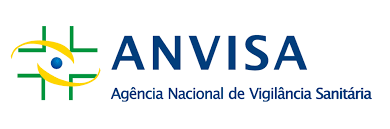 https://www.gov.br/anvisa/pt-br/assuntos/paf/coronavirus/vacinas/covishield
9
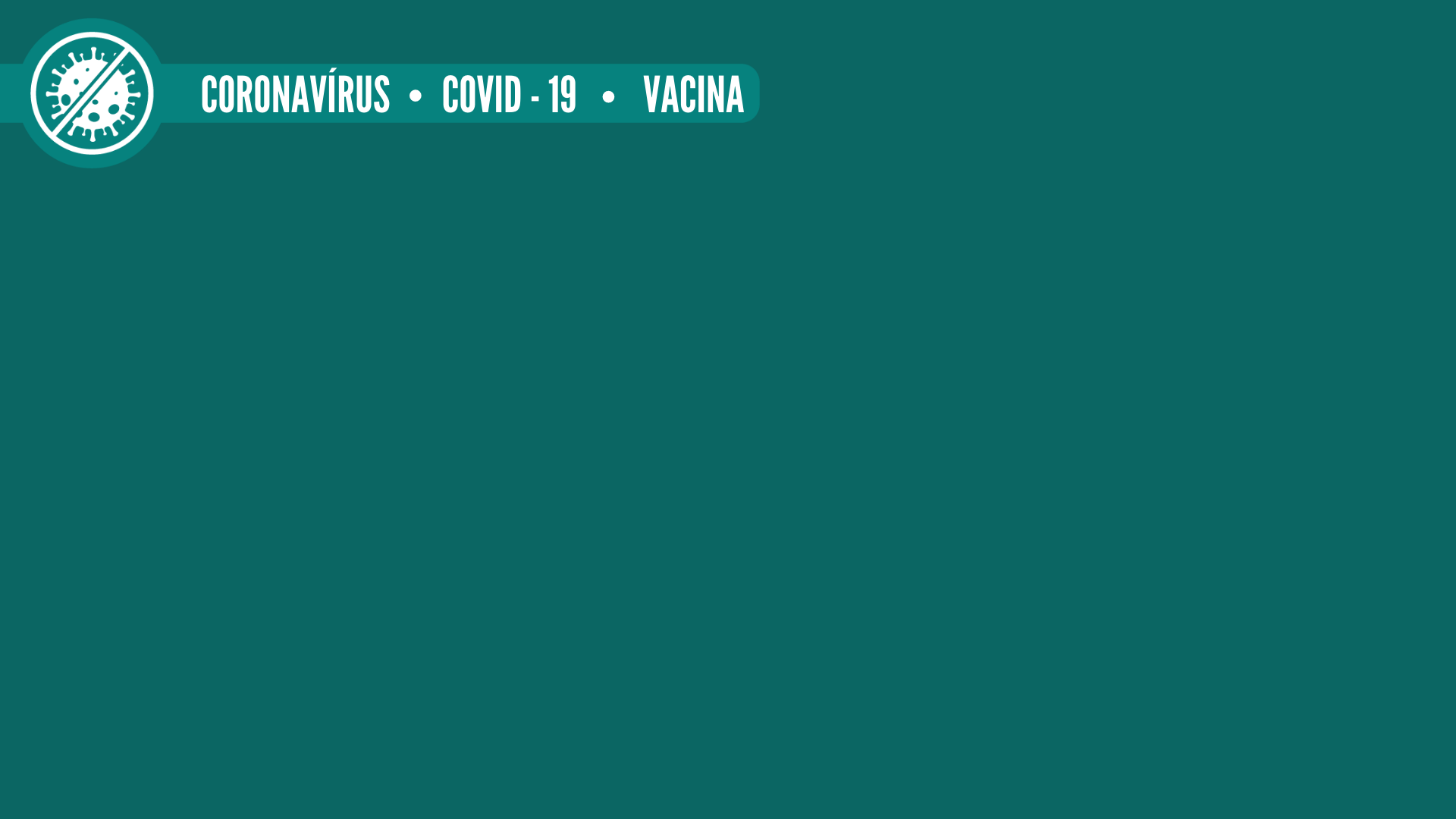 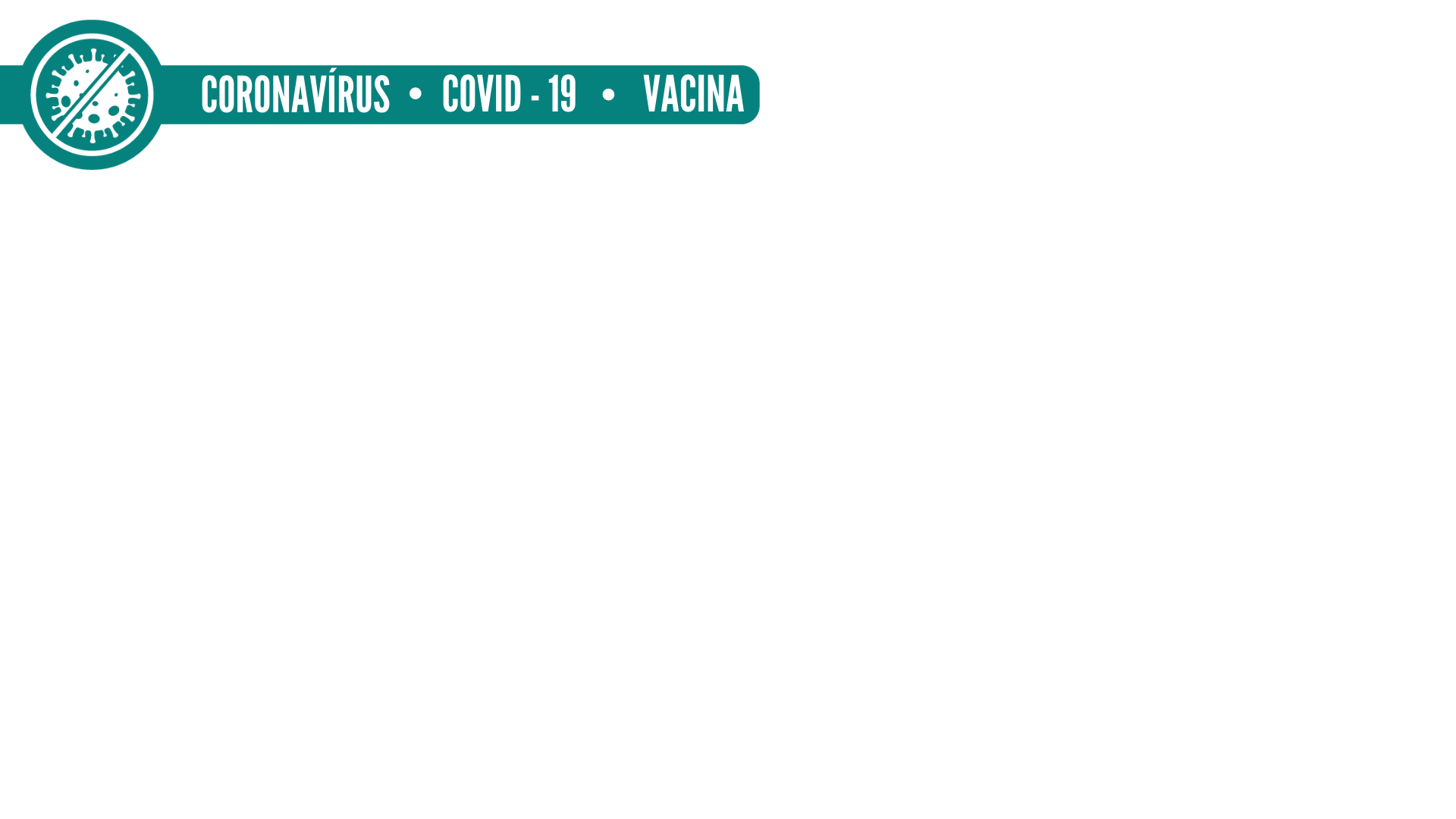 Vacinas aprovadas por Autorização de Uso Emergencial
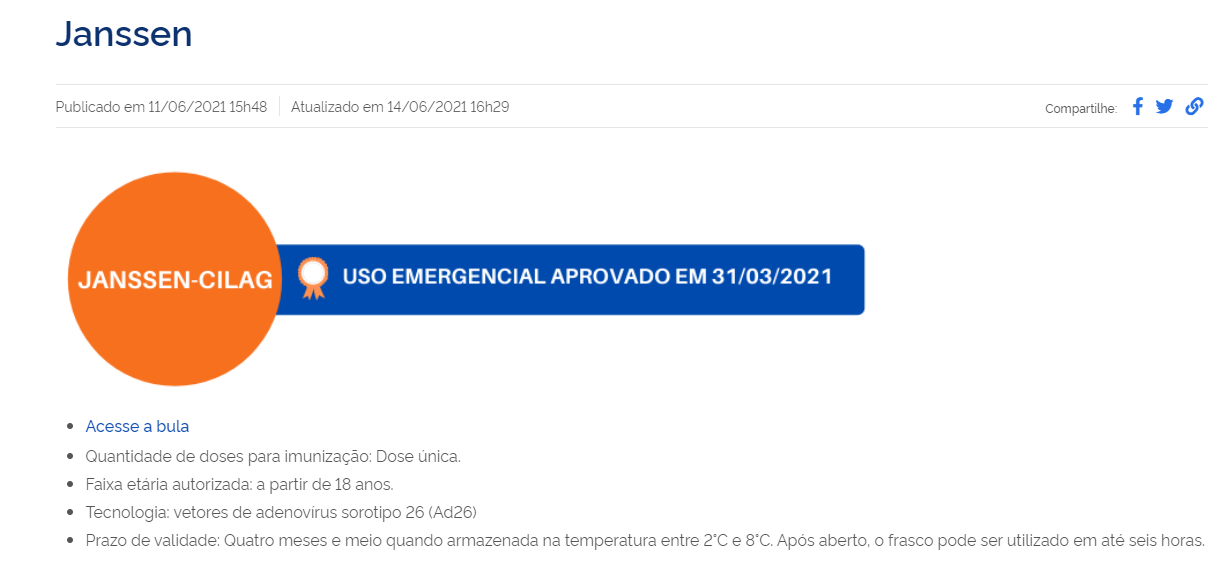 https://www.gov.br/anvisa/pt-br/assuntos/paf/coronavirus/vacinas/janssen
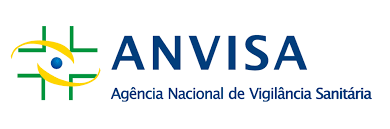 10
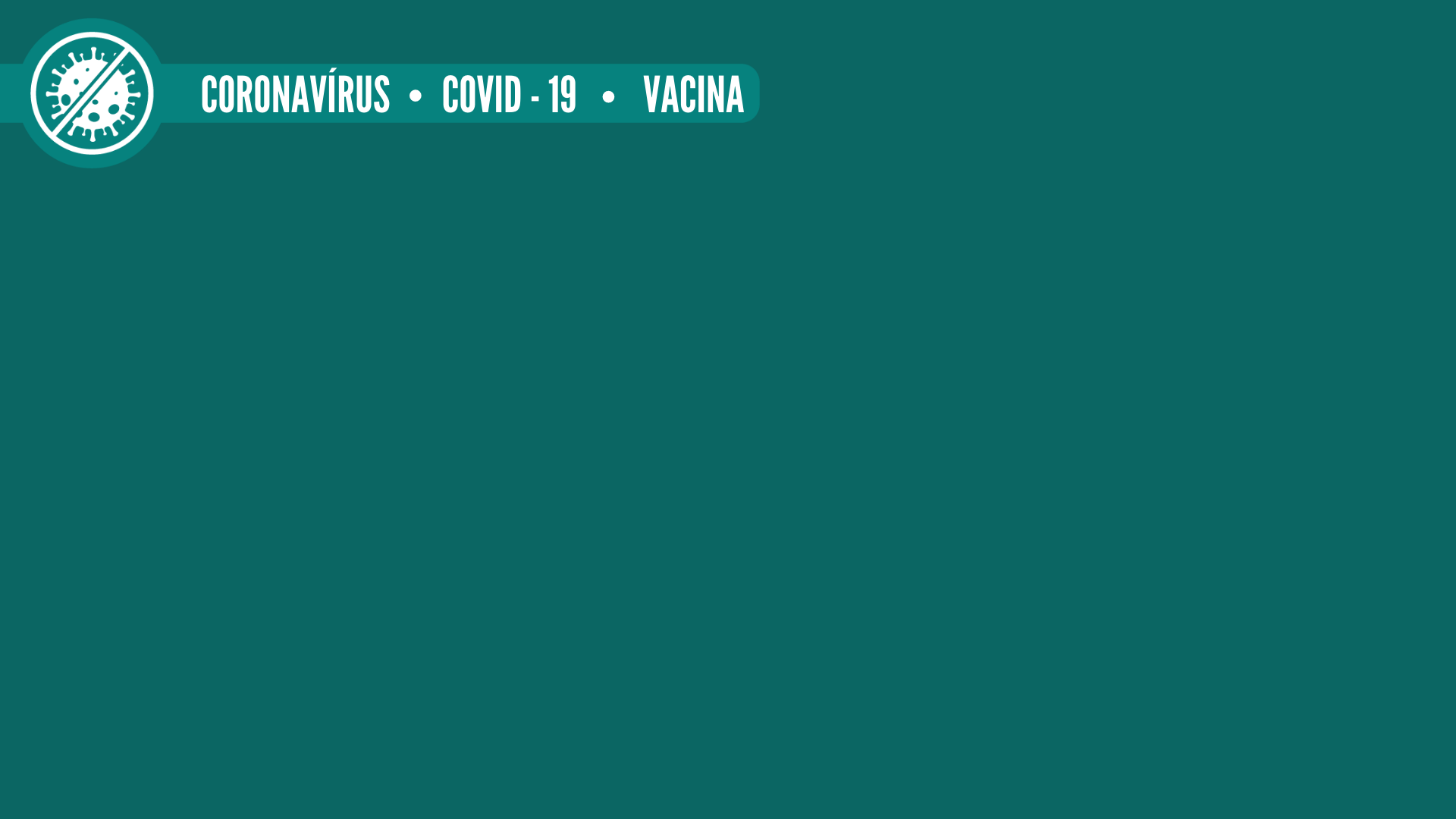 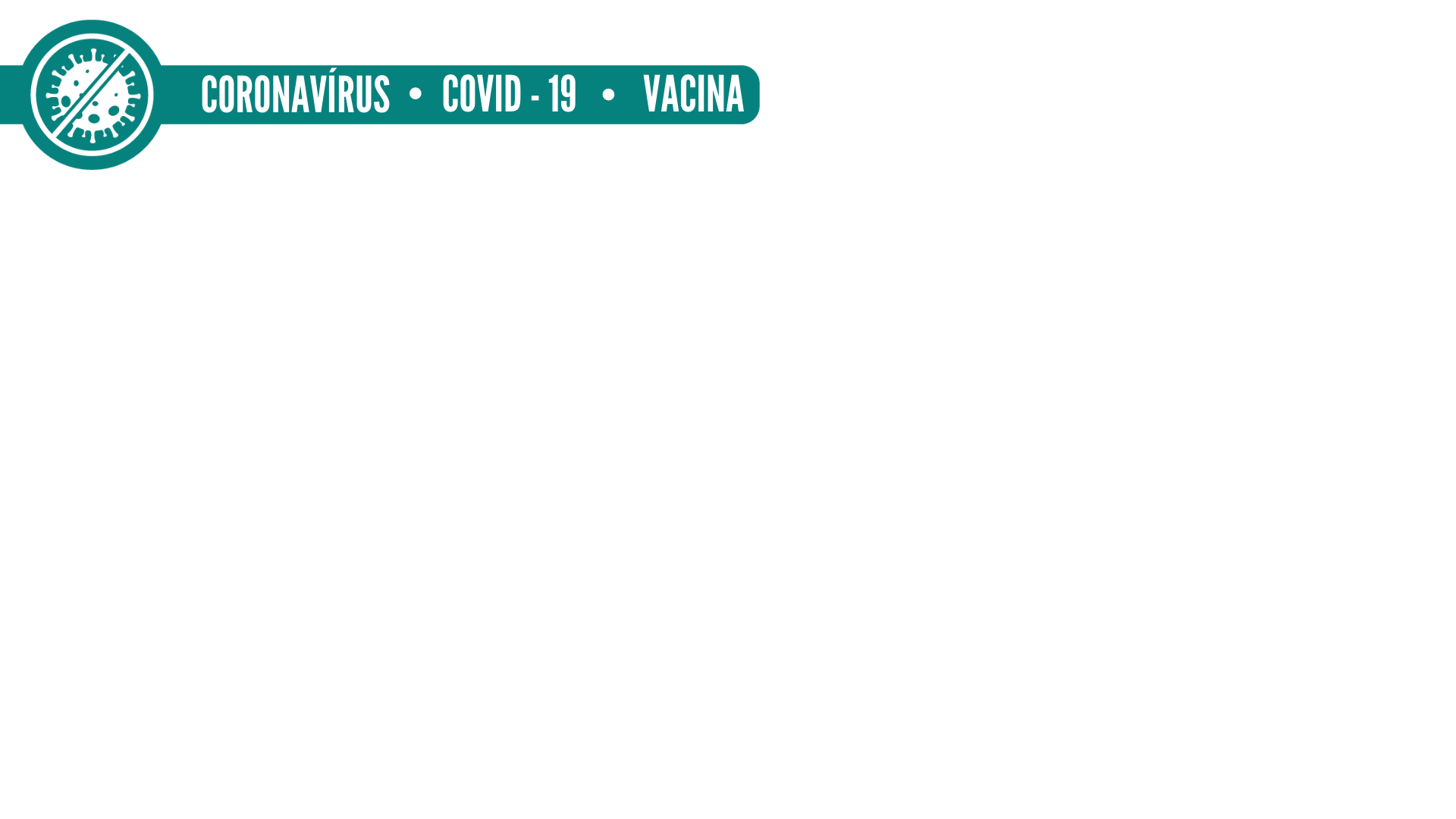 Vacinas aprovadas por Registro Condicional
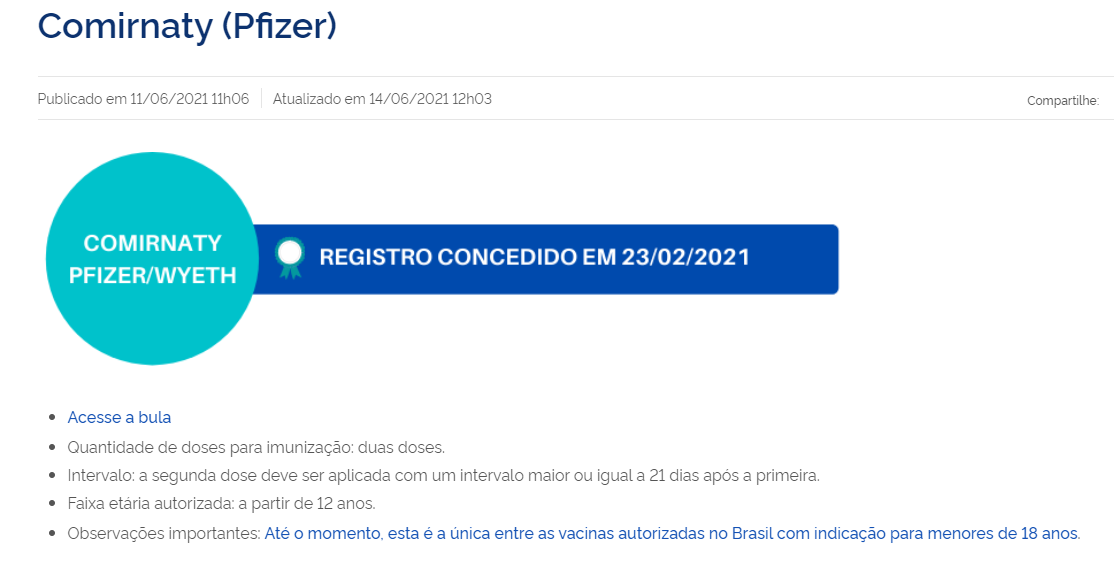 https://www.gov.br/anvisa/pt-br/assuntos/paf/coronavirus/vacinas/pfizer
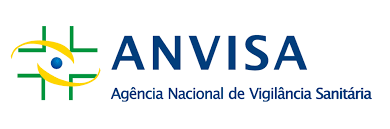 11
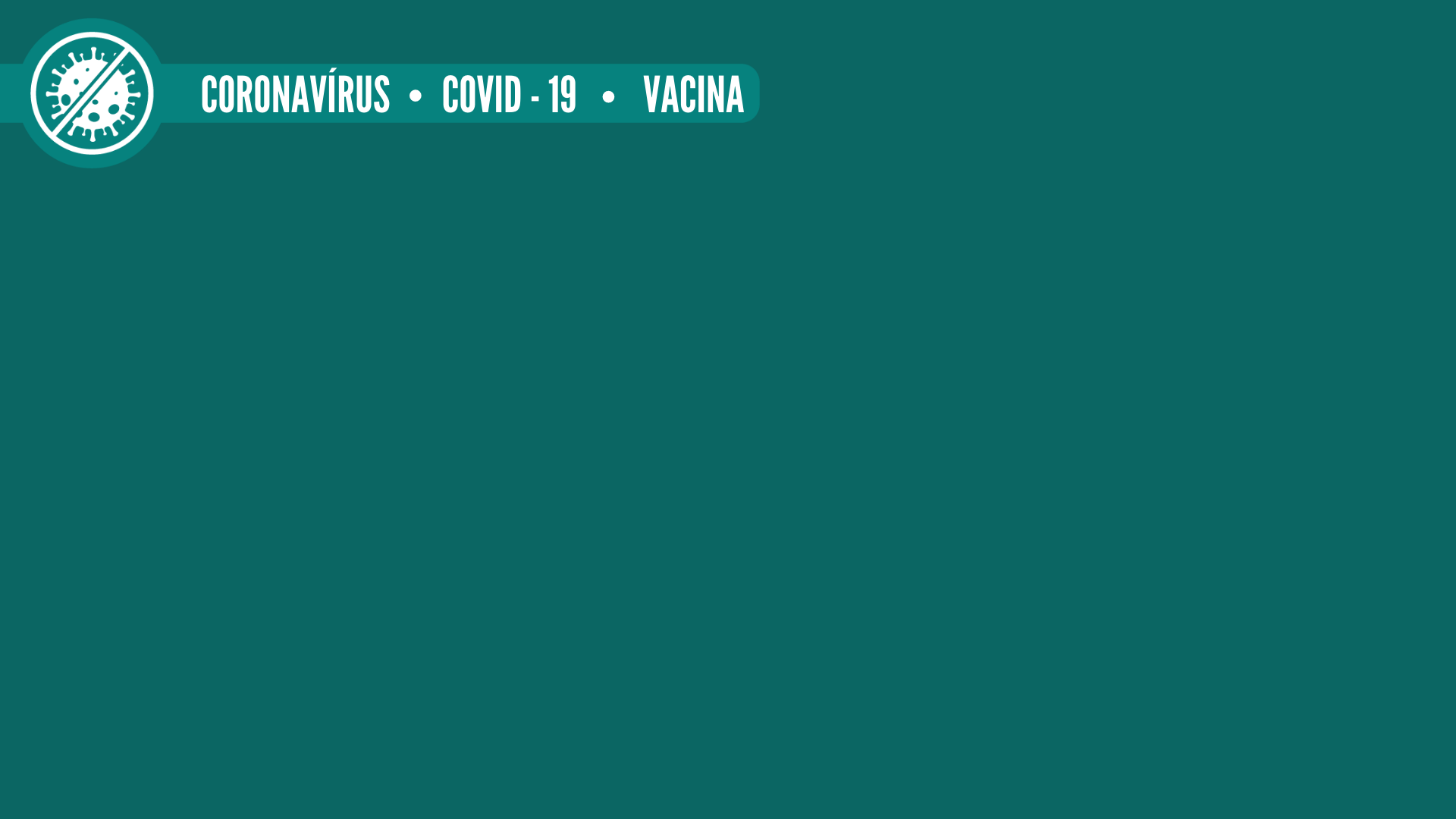 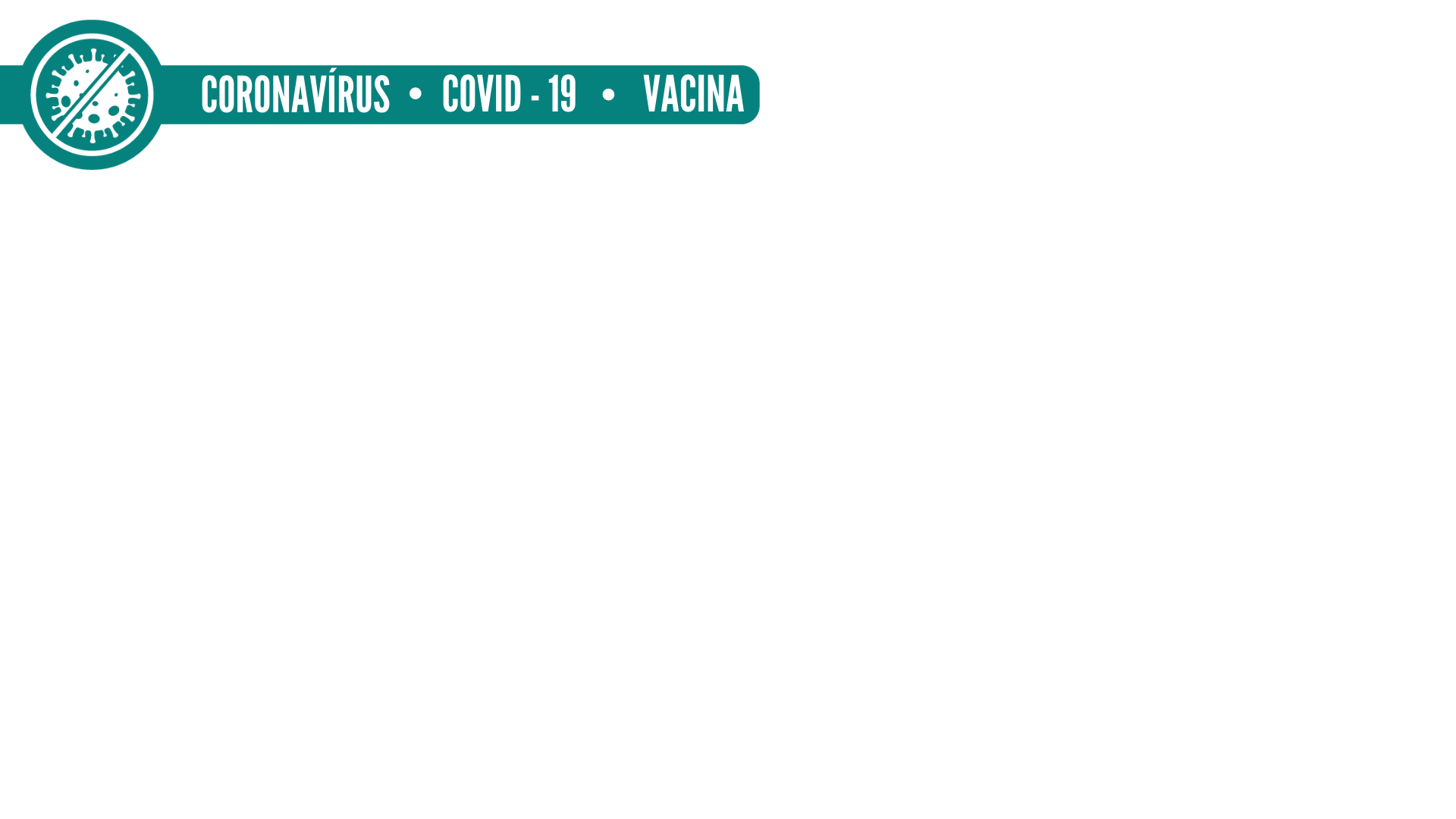 Vacinas aprovadas por Registro Condicional
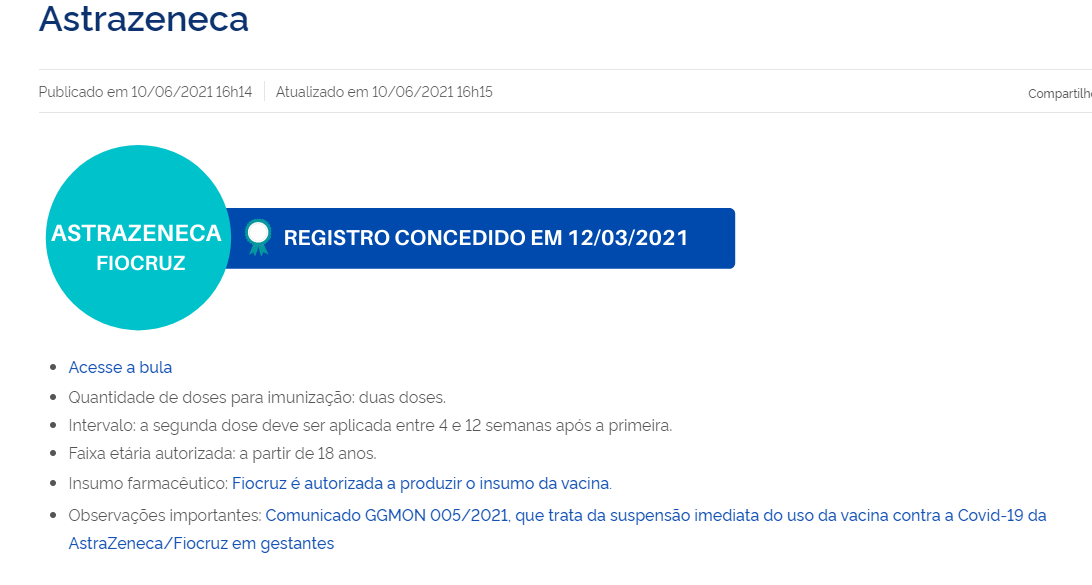 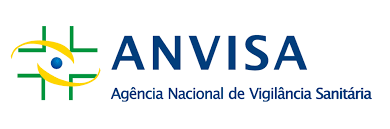 https://www.gov.br/anvisa/pt-br/assuntos/paf/coronavirus/vacinas/astrazeneca
12
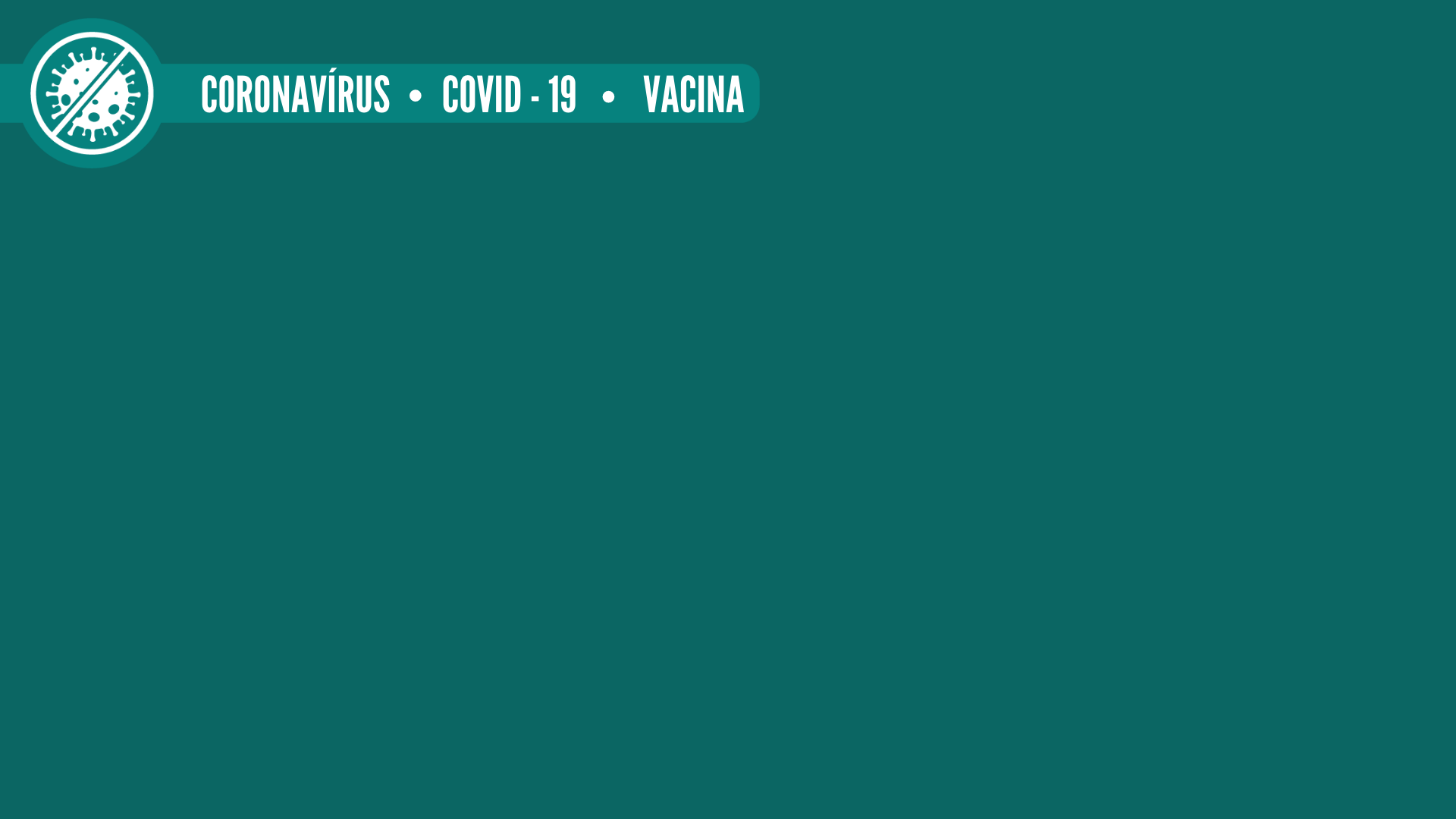 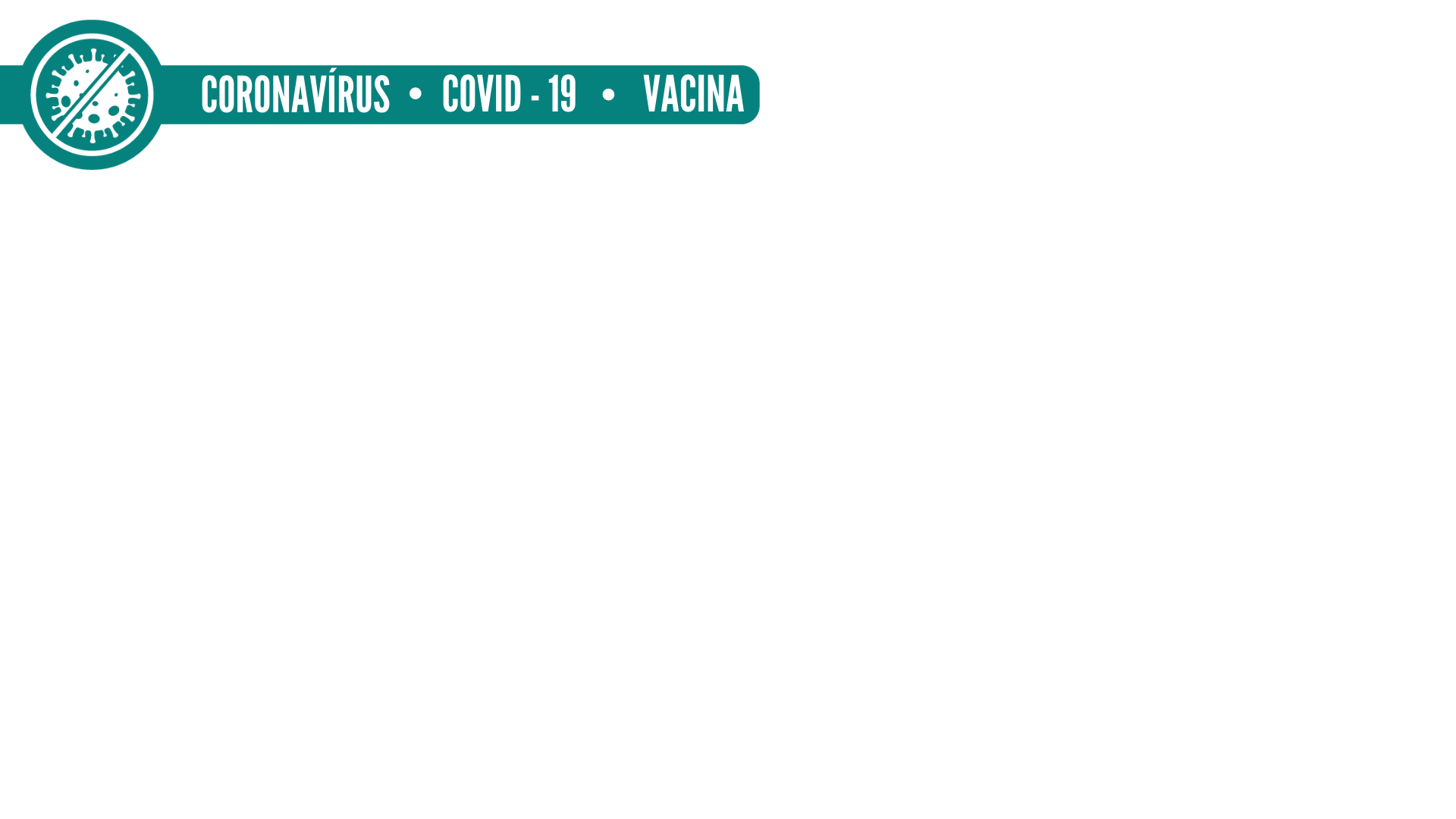 Vacinas com Autorização de Importação
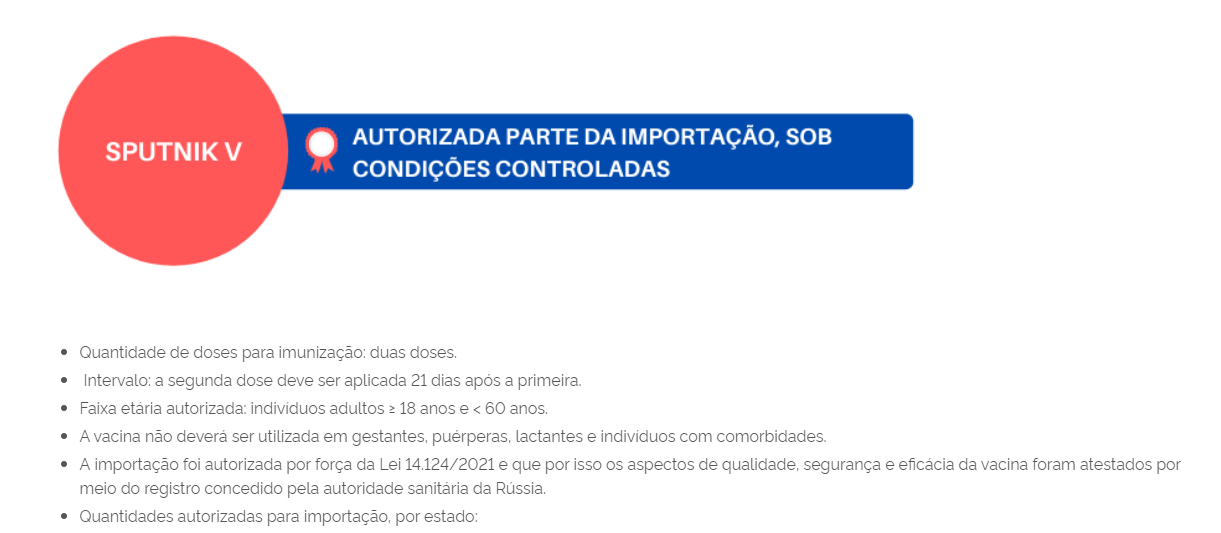 https://www.gov.br/anvisa/pt-br/assuntos/paf/coronavirus/vacinas/sputnik
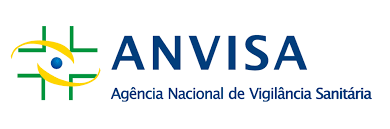 13
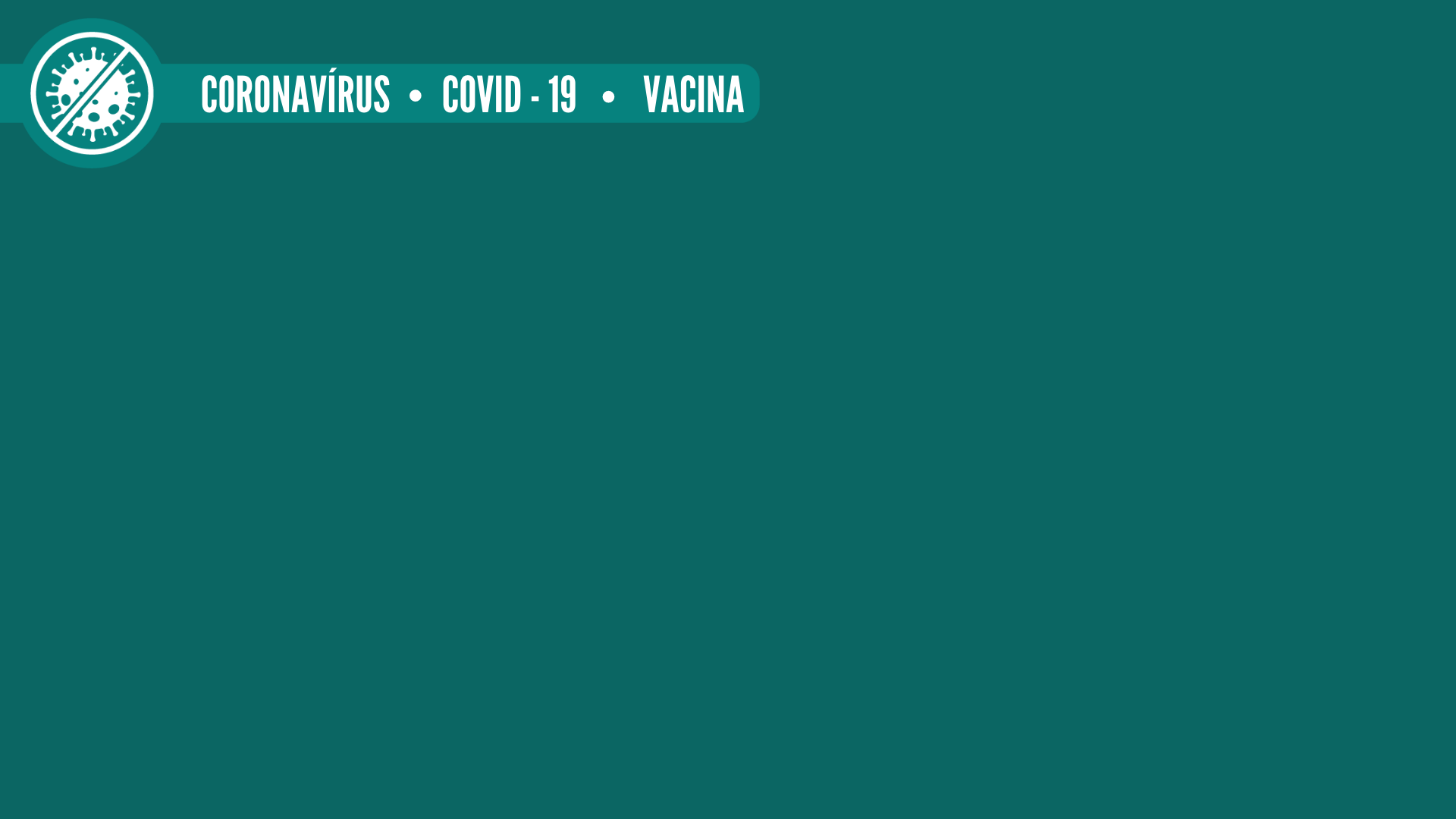 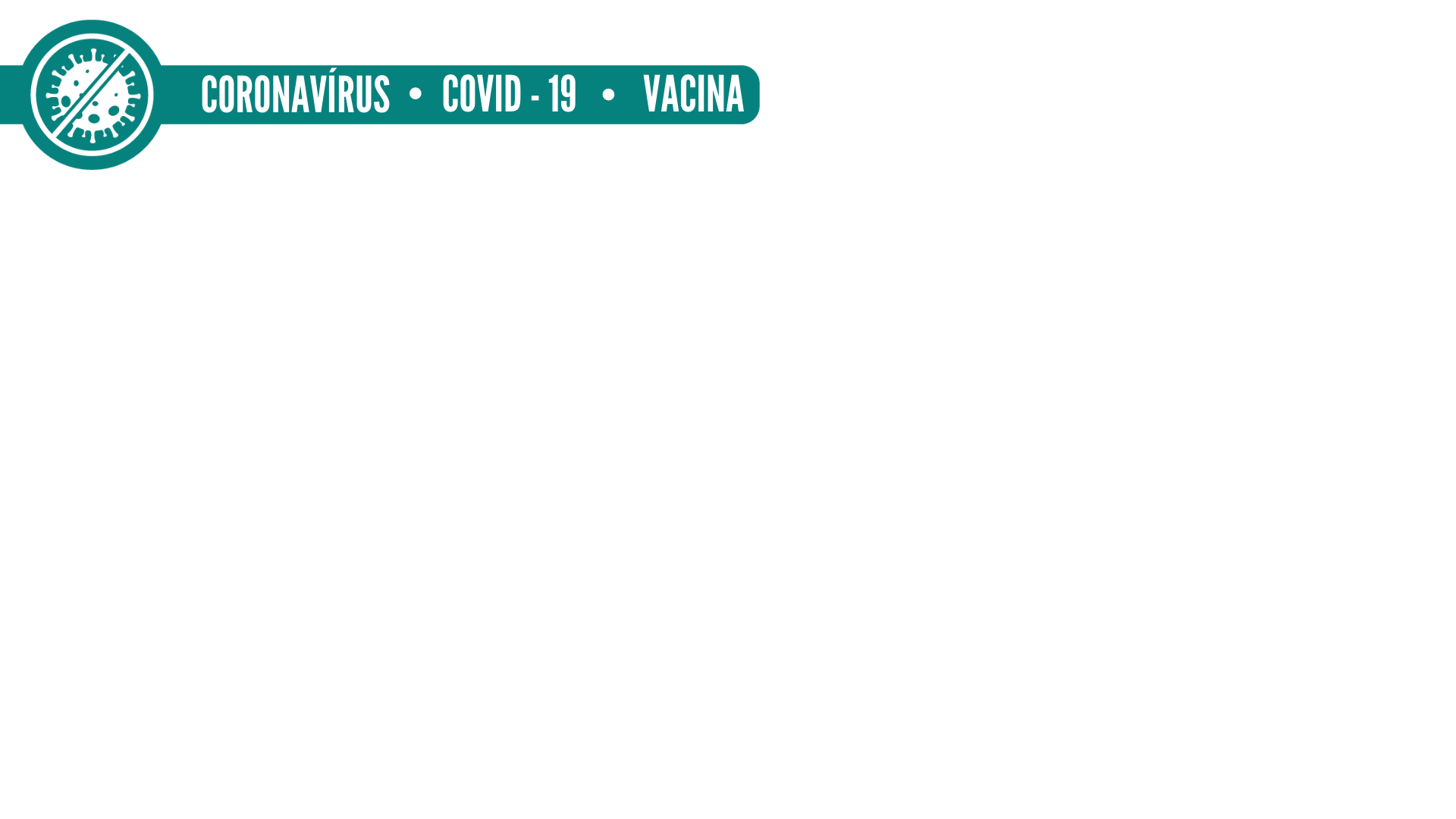 Vacinas com Autorização de Importação
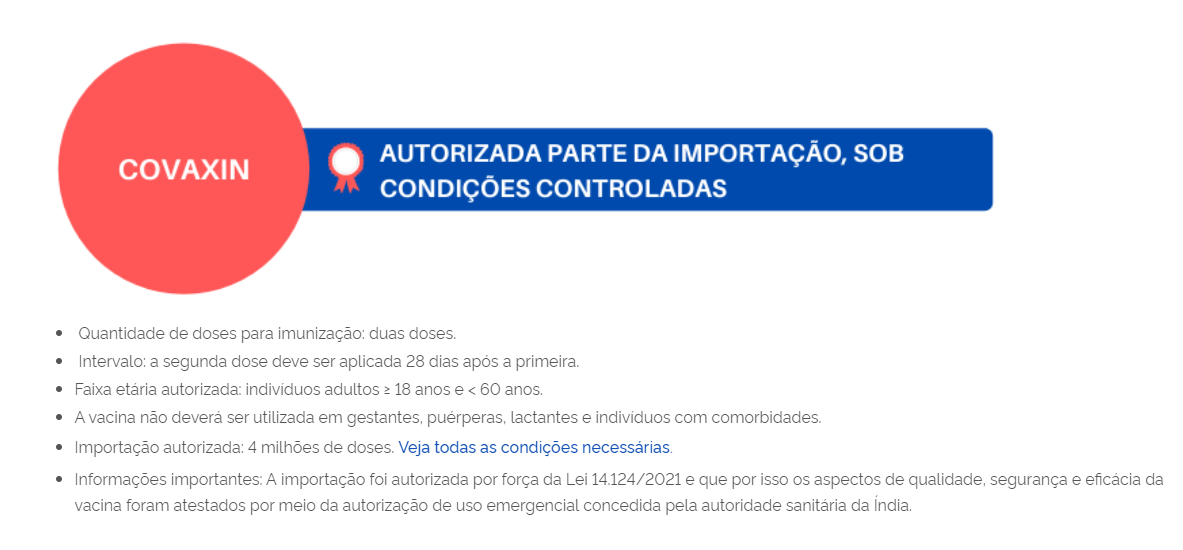 https://www.gov.br/anvisa/pt-br/assuntos/paf/coronavirus/vacinas/covaxin
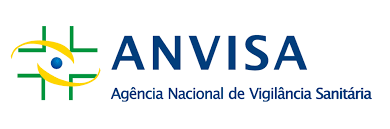 14
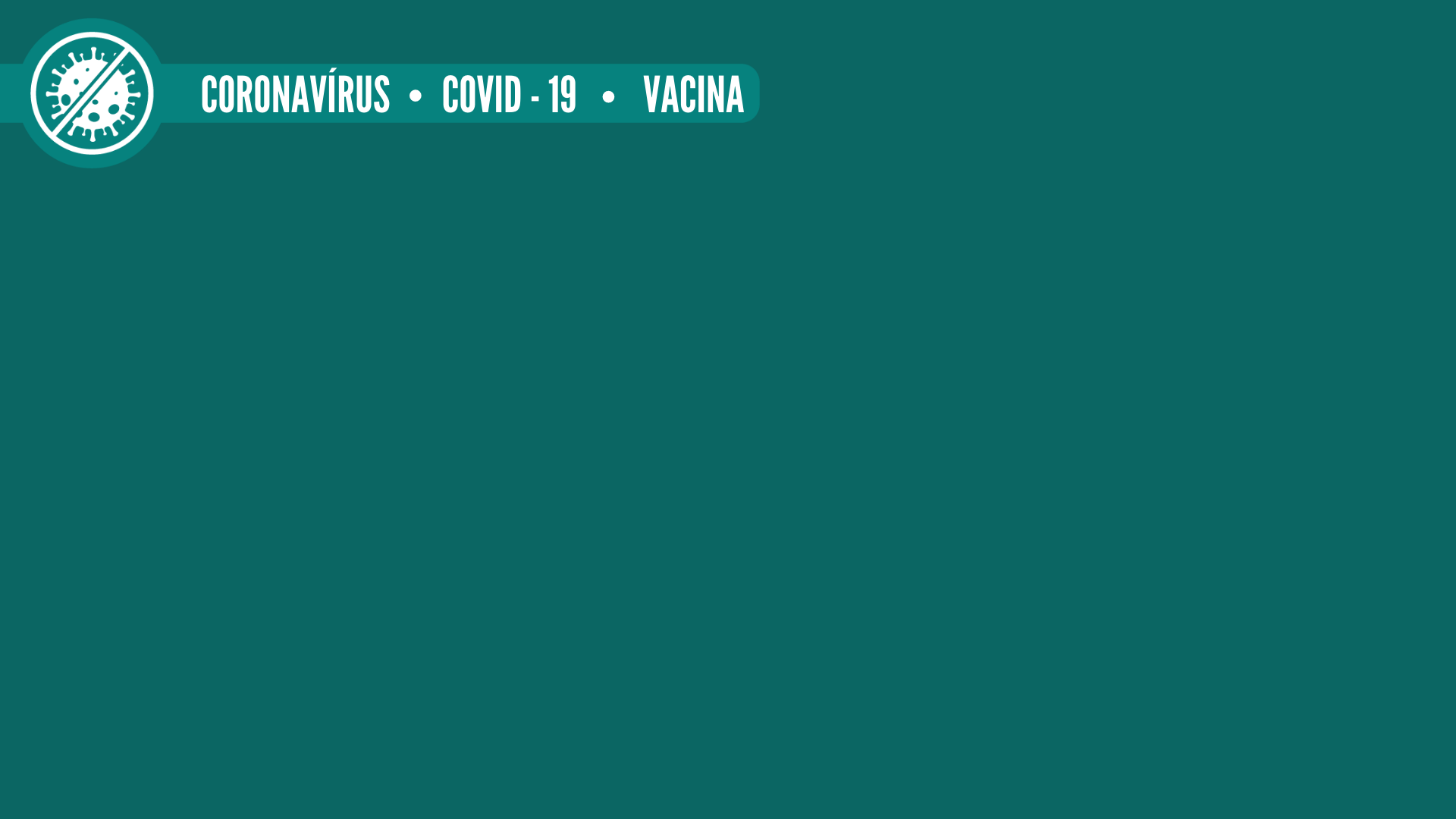 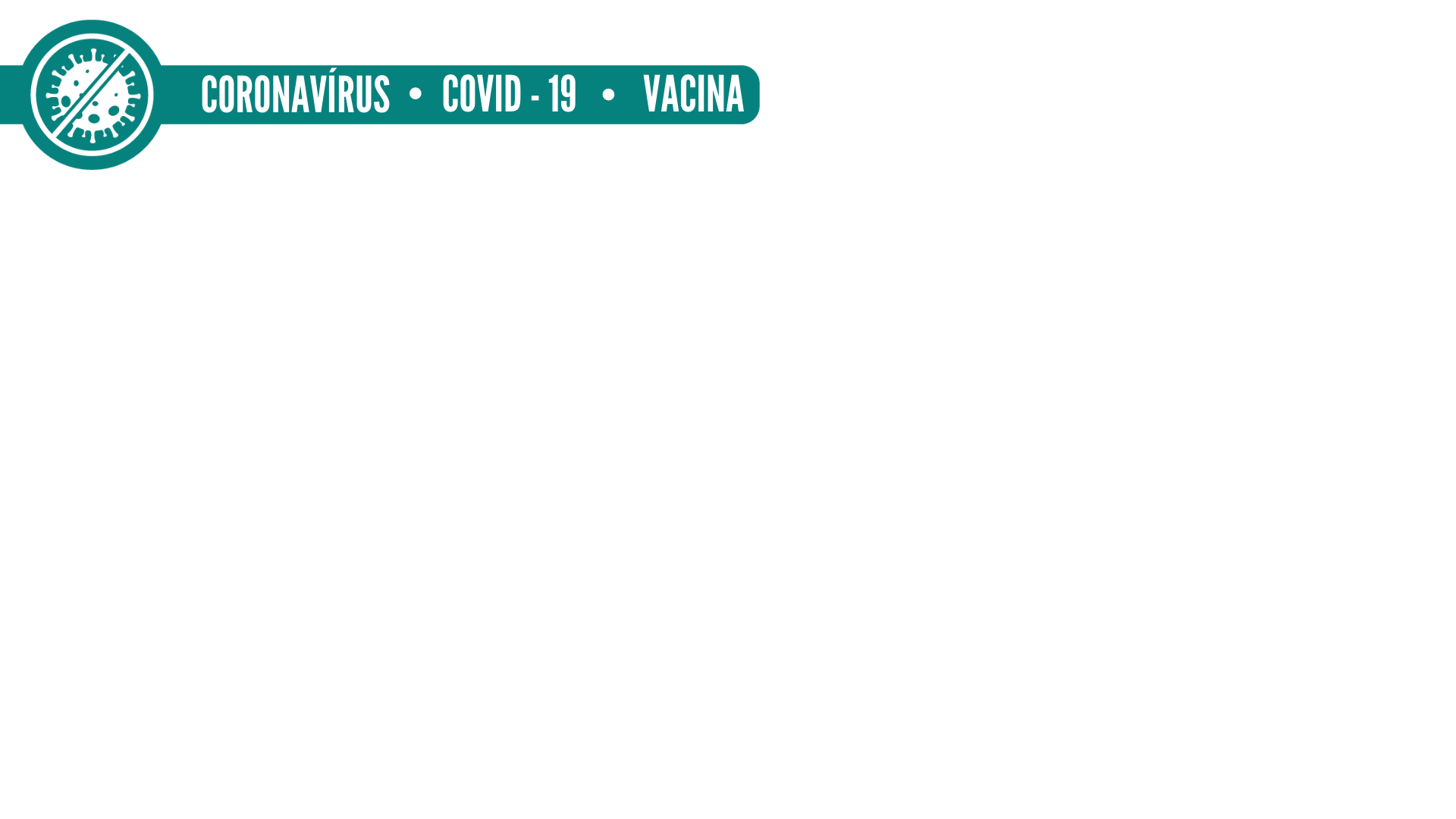 Medicamento- Autorização de Uso Emergencial
13/05/2021-  Aprovado o uso emergencial da associação dos anticorpos monoclonais  banlanivimabe e etesevimabe no tratamento contra a Covid-19. 

20/04/2021,  Aprovado o  uso emergencial dos anticorpos monoclonais casirivimabe e imdevimabe, ano tratamento da Covid-19. 

12/03/2021 - Aprovado o Rendesivir, um medicamento injetável produzido no formato de pó para diluição, teve o registro concedido . É o primeiro medicamento registrado com indicação  aprovada para o tratamento da Covid-19 no país.
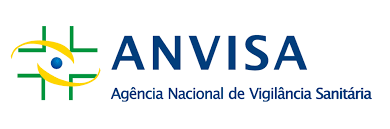 15
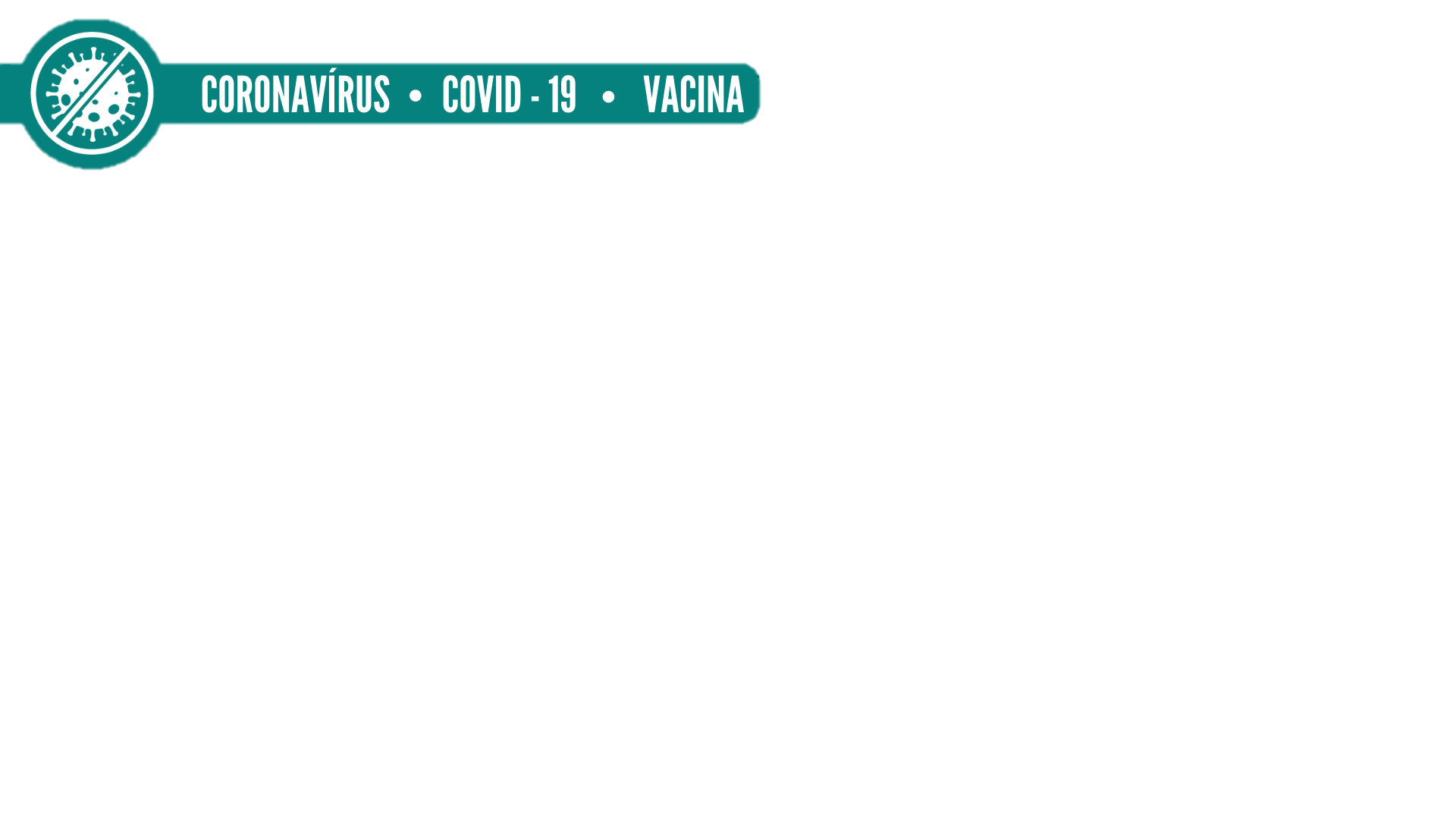 Perspectivas de Novas Vacinas
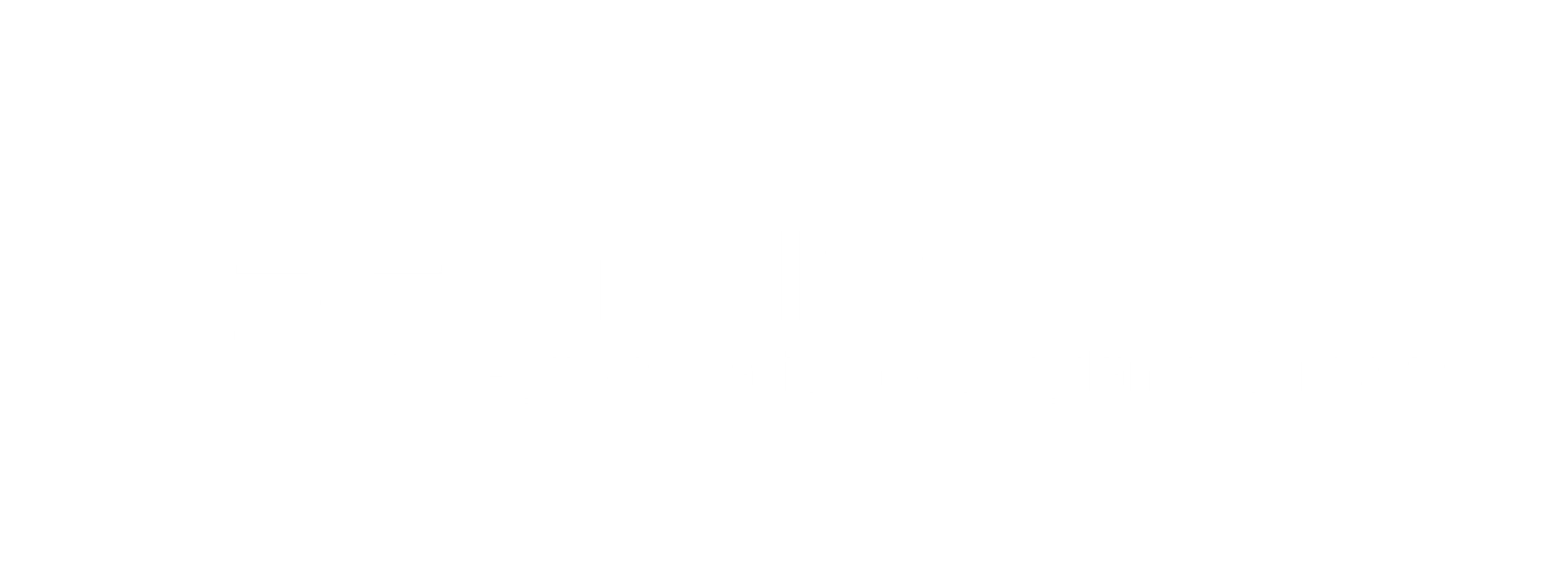 16
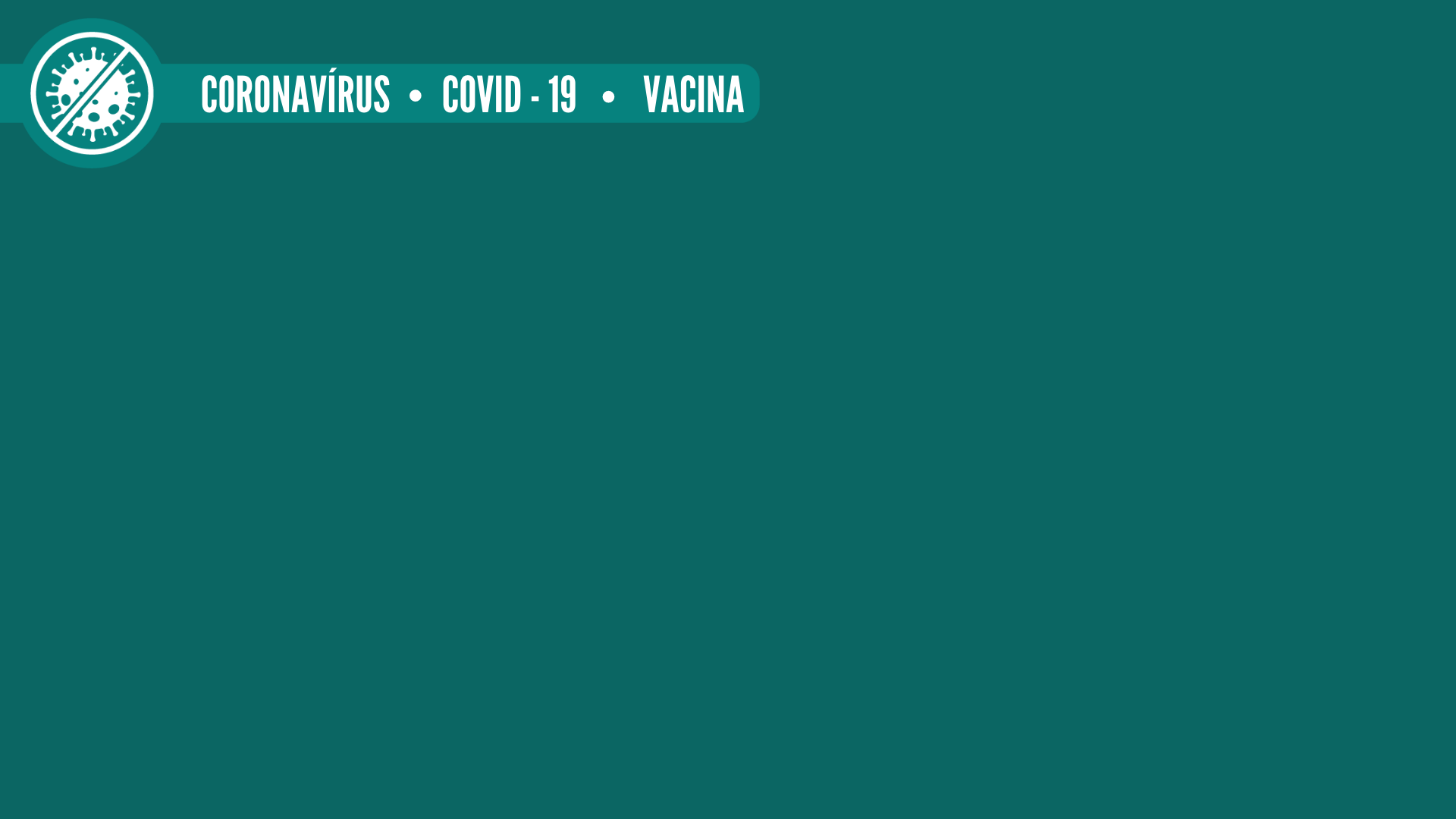 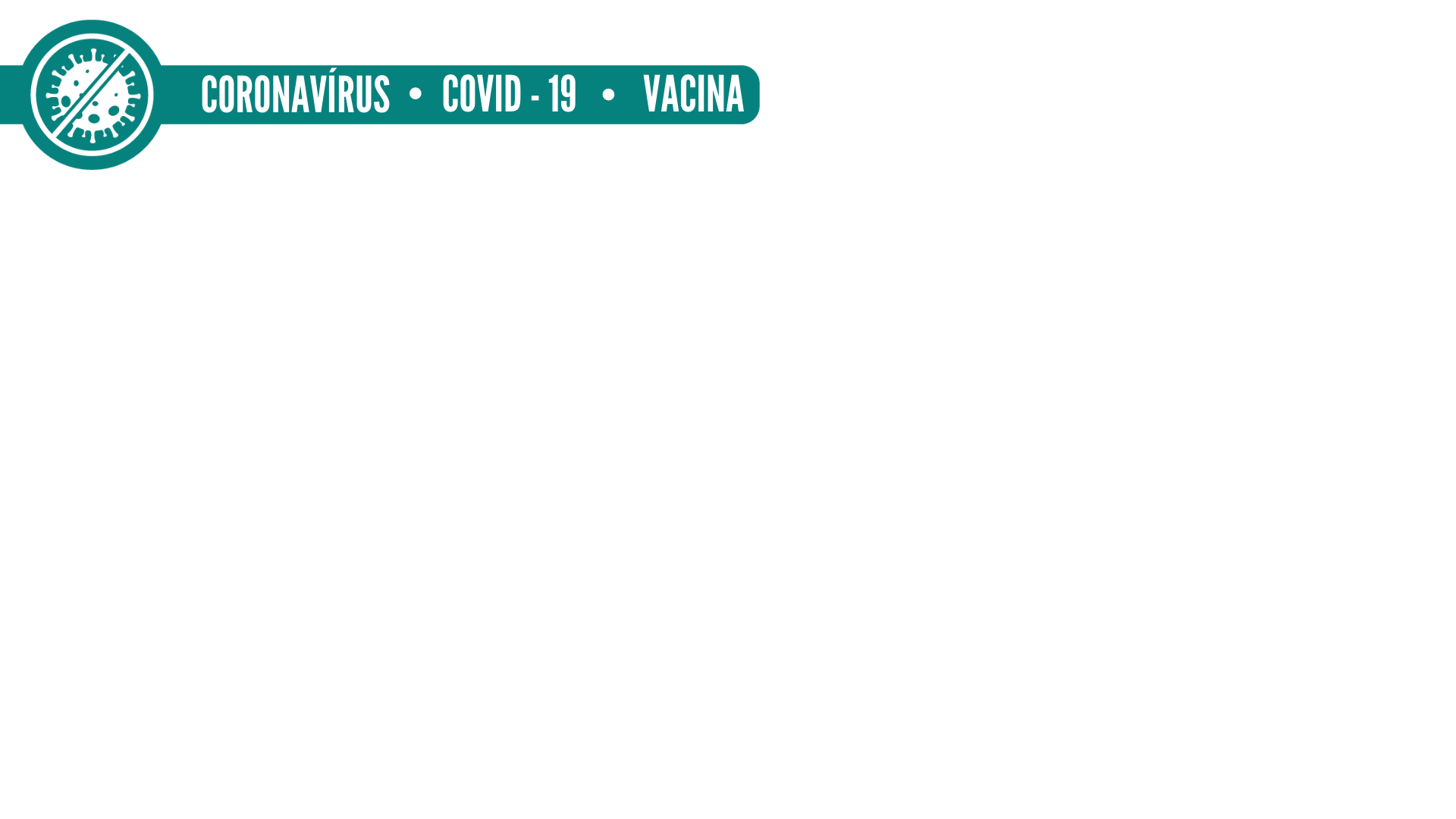 Em Análise de AUE
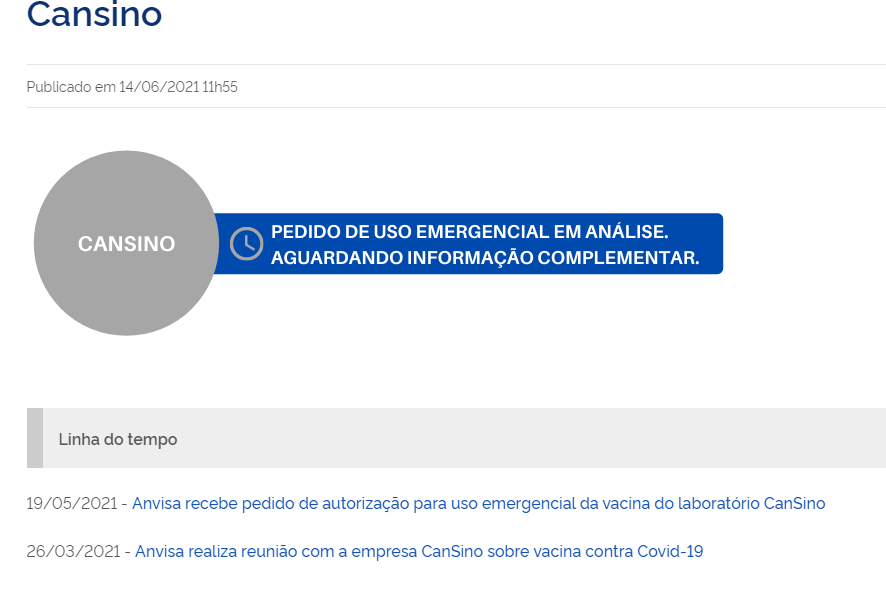 https://www.gov.br/anvisa/pt-br/assuntos/paf/coronavirus/vacinas/cansino
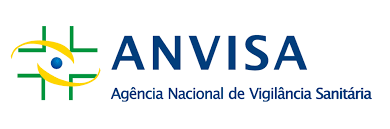 17
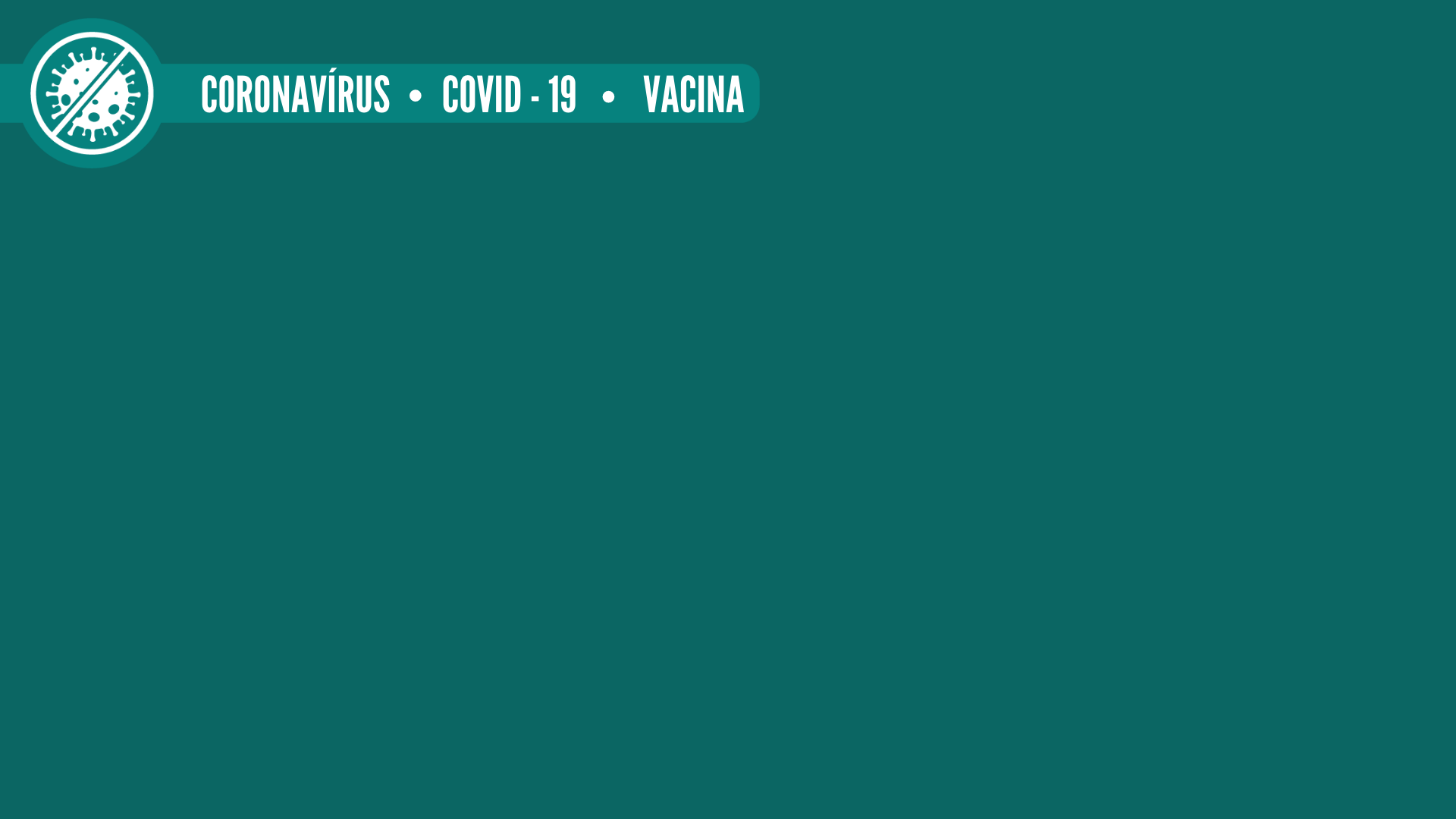 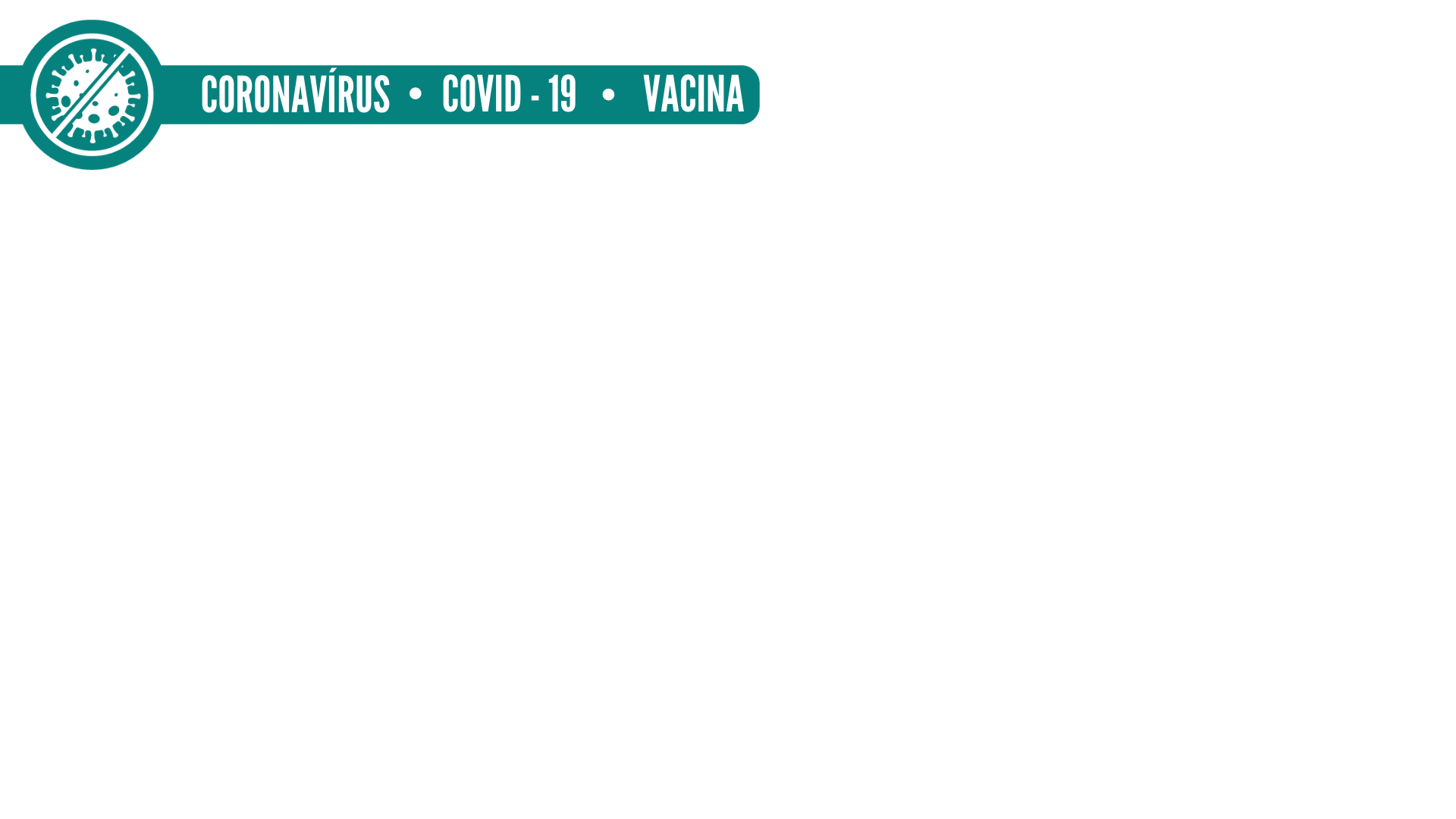 Em Análise de AUE
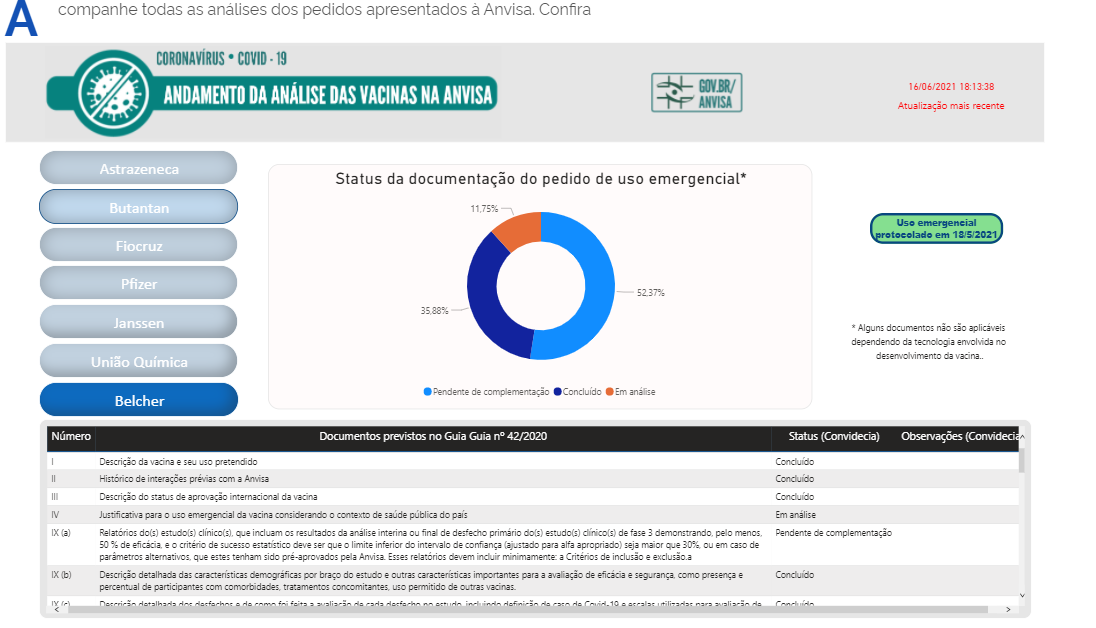 https://www.gov.br/anvisa/pt-br/assuntos/noticias-anvisa/2021/painel-acompanhe-o-andamento-da-analise-das-vacinas-2013-uso-emergencial
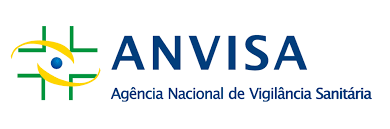 18
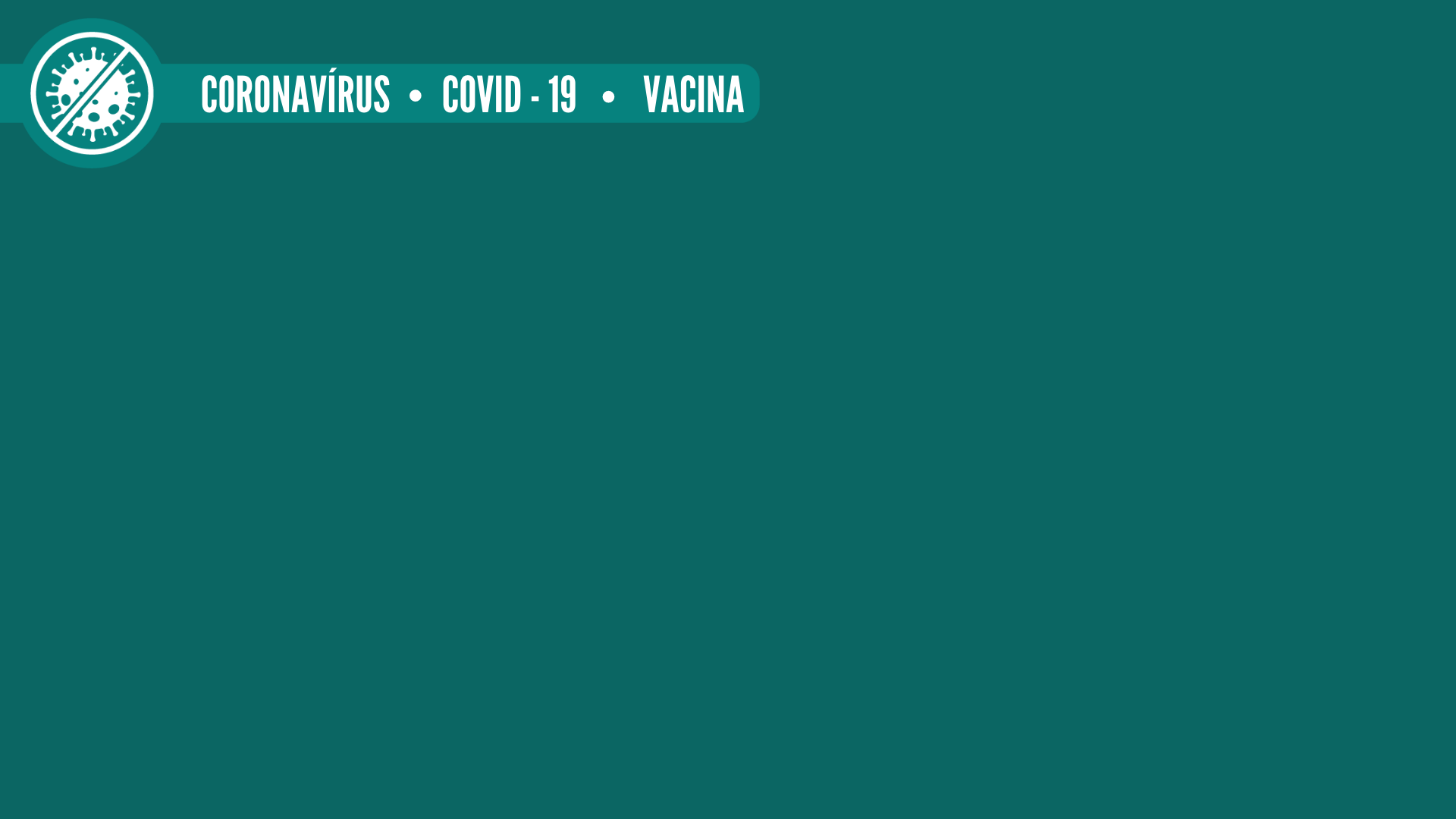 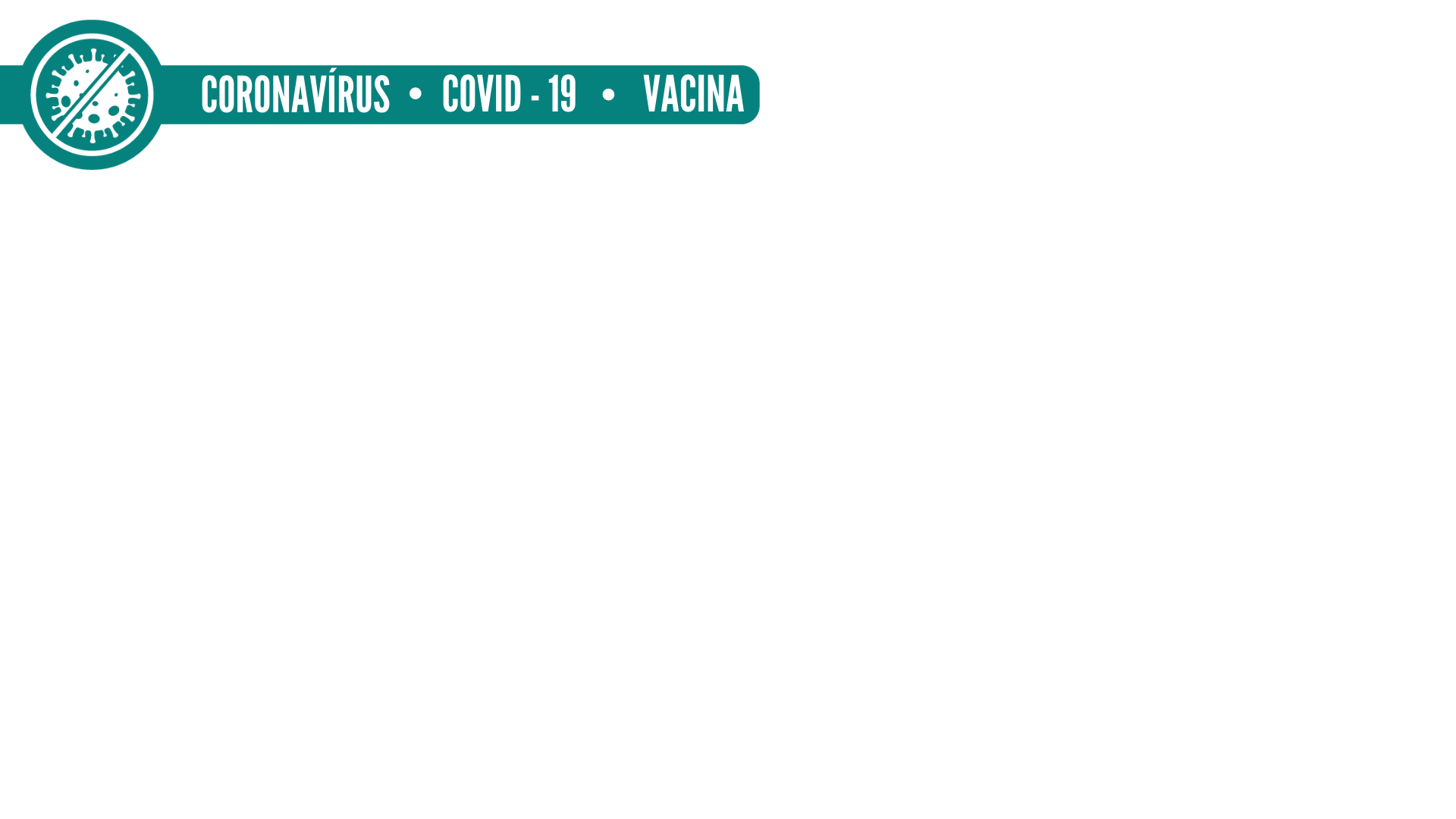 Em Análise de AUE - Sputnik V
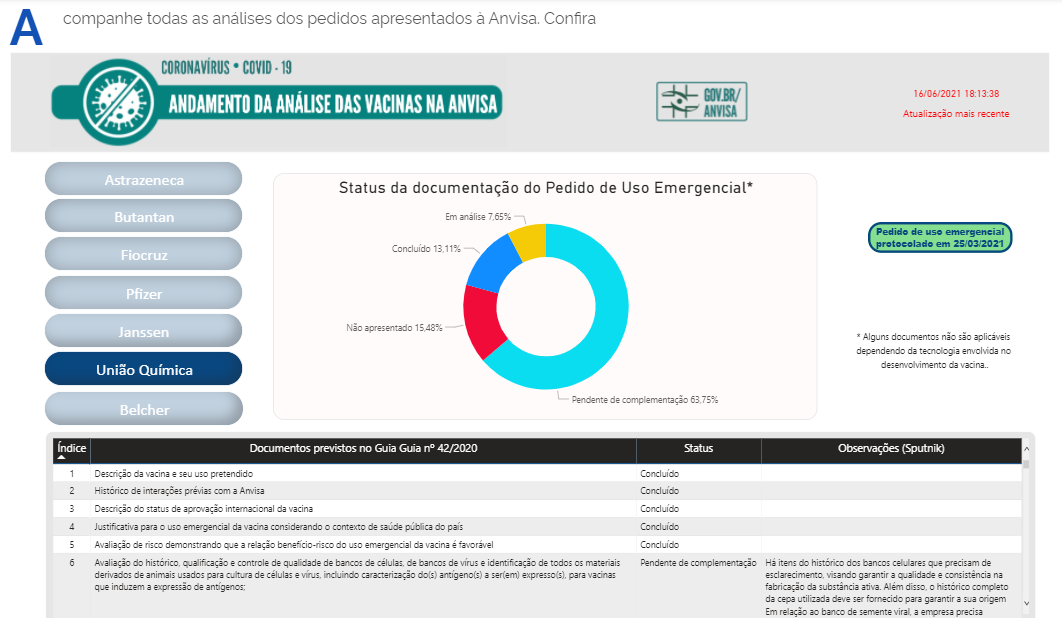 https://www.gov.br/anvisa/pt-br/assuntos/noticias-anvisa/2021/painel-acompanhe-o-andamento-da-analise-das-vacinas-2013-uso-emergencial
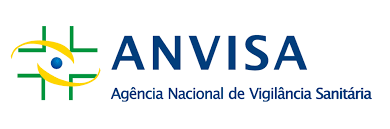 19
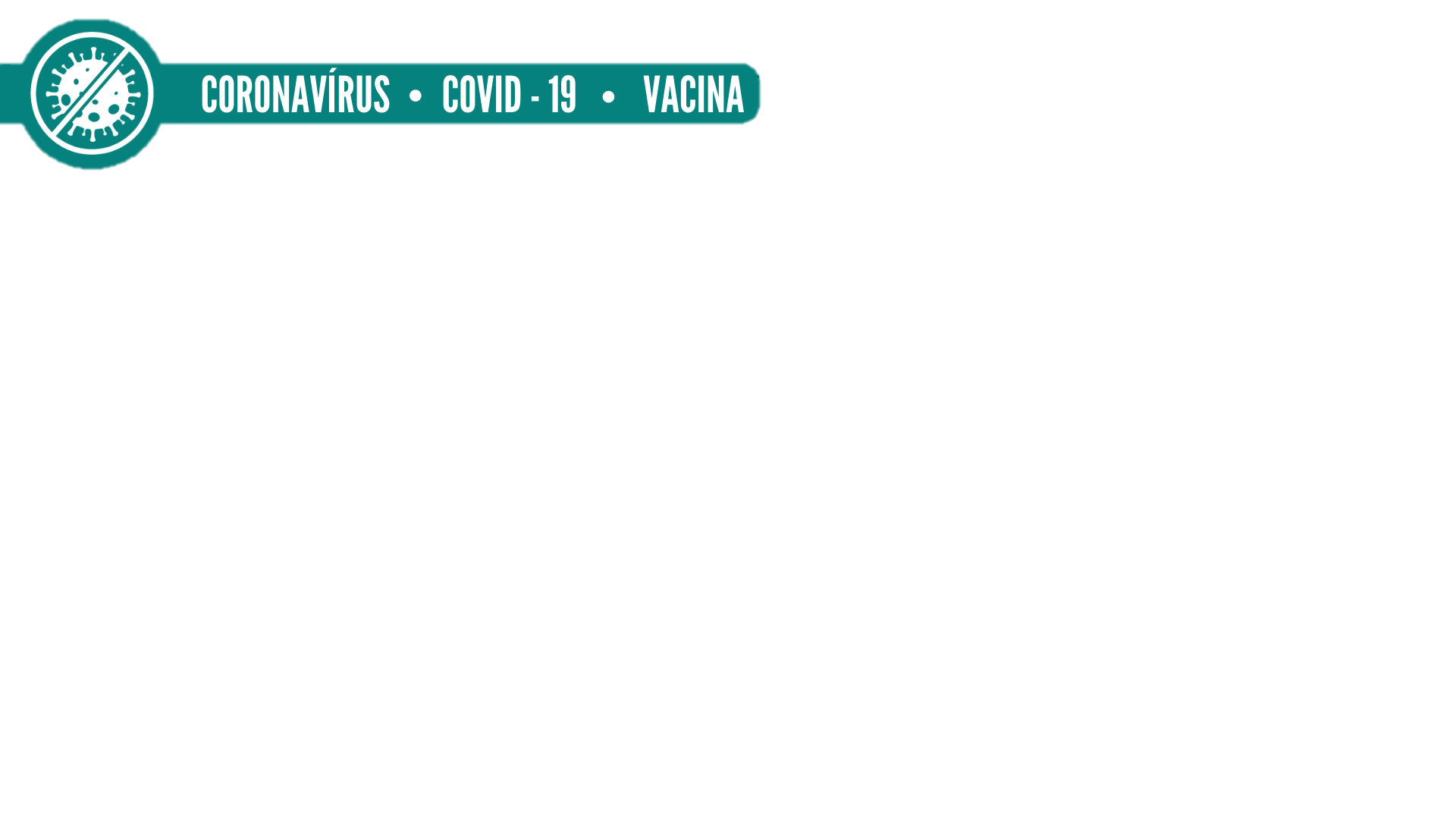 Panorama dos Estudos Clínicos no Brasil
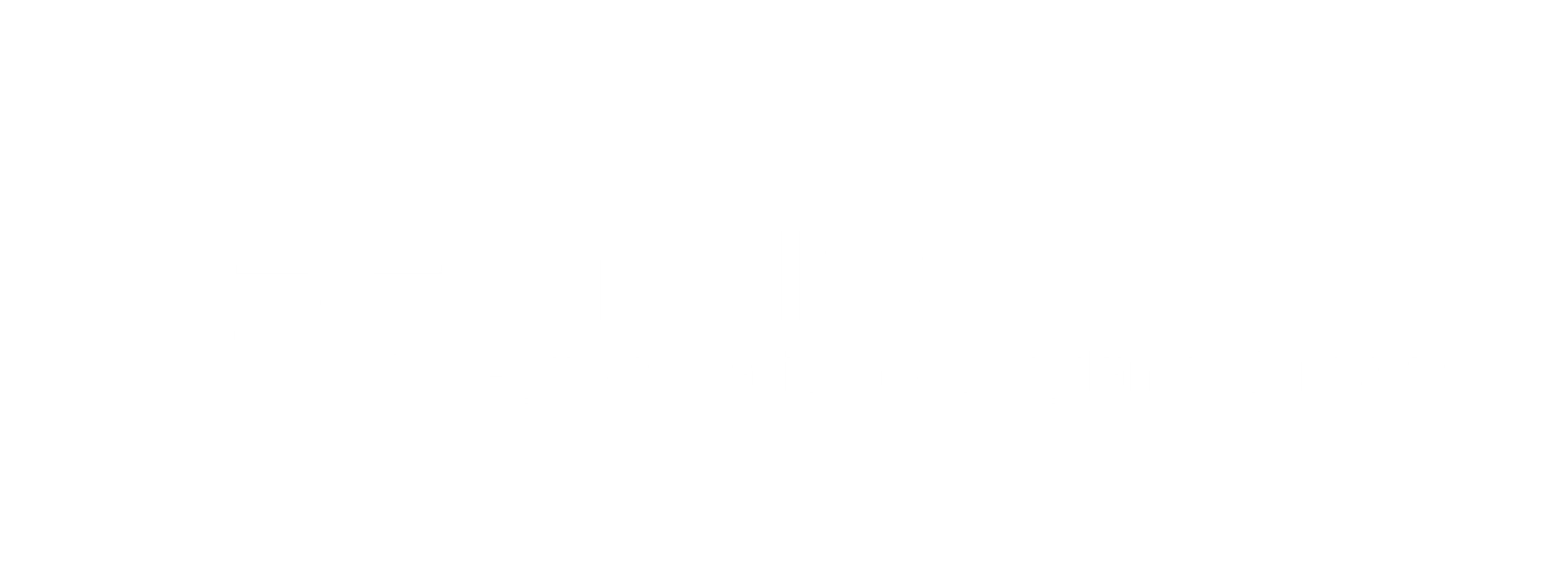 20
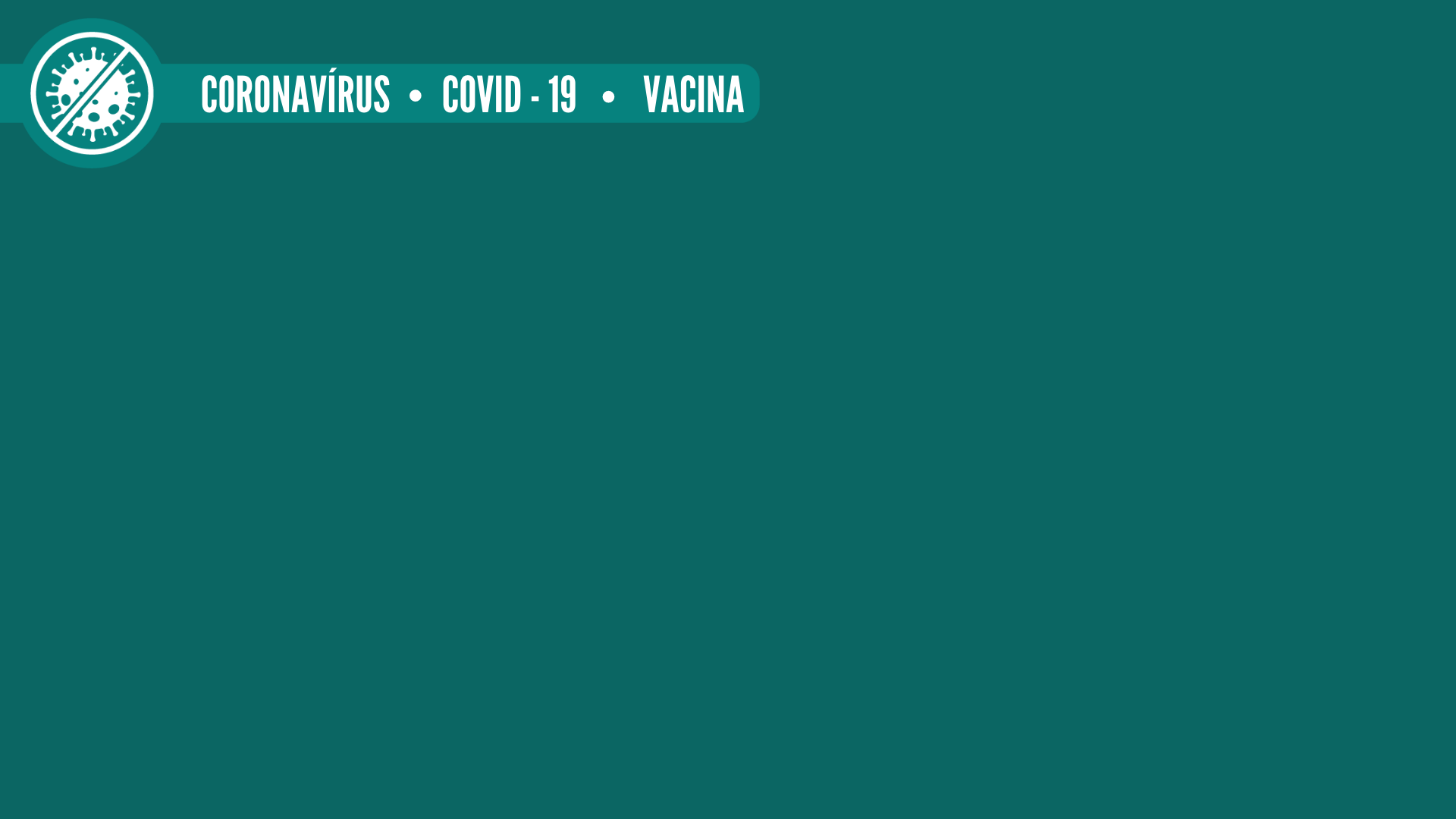 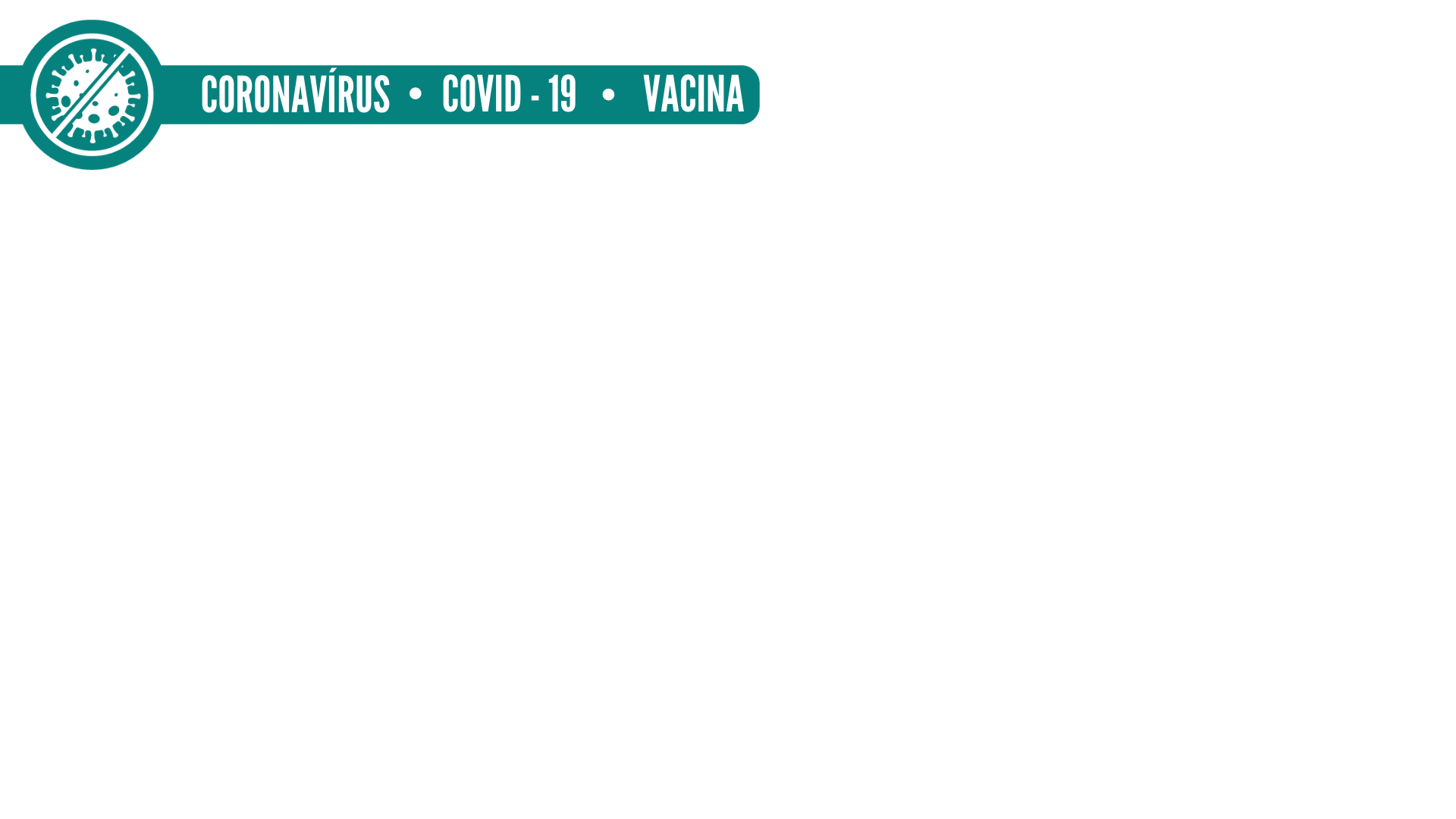 COVID-19- ENSAIOS CLÍNICOS
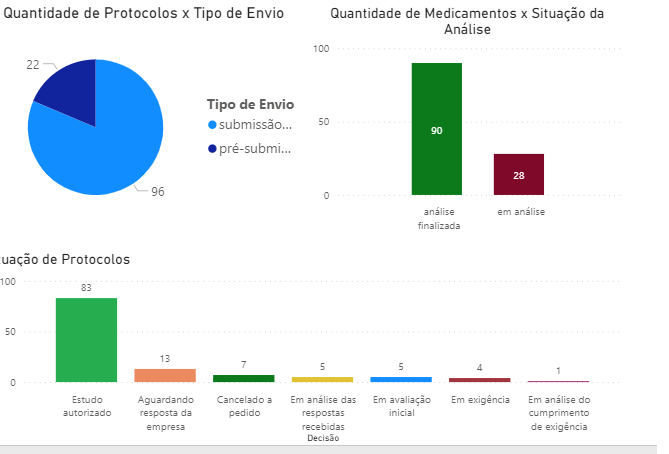 https://www.gov.br/anvisa/pt-br/assuntos/noticias-anvisa/2021/covid-19-confira-o-painel-com-informacoes-sobre-ensaios-clinicos-com-medicamentos-e-produtos-biologicos
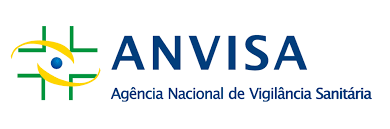 21
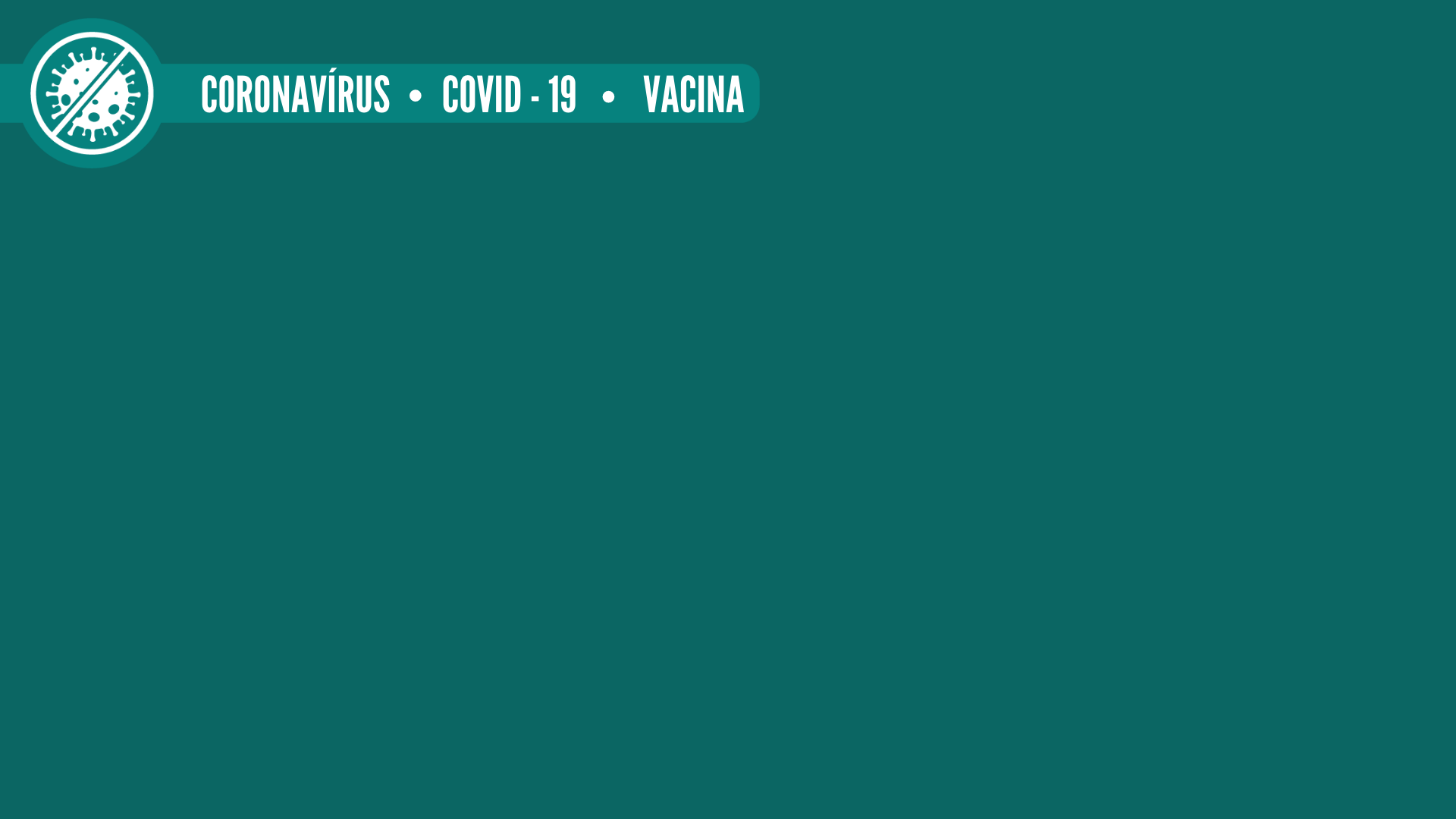 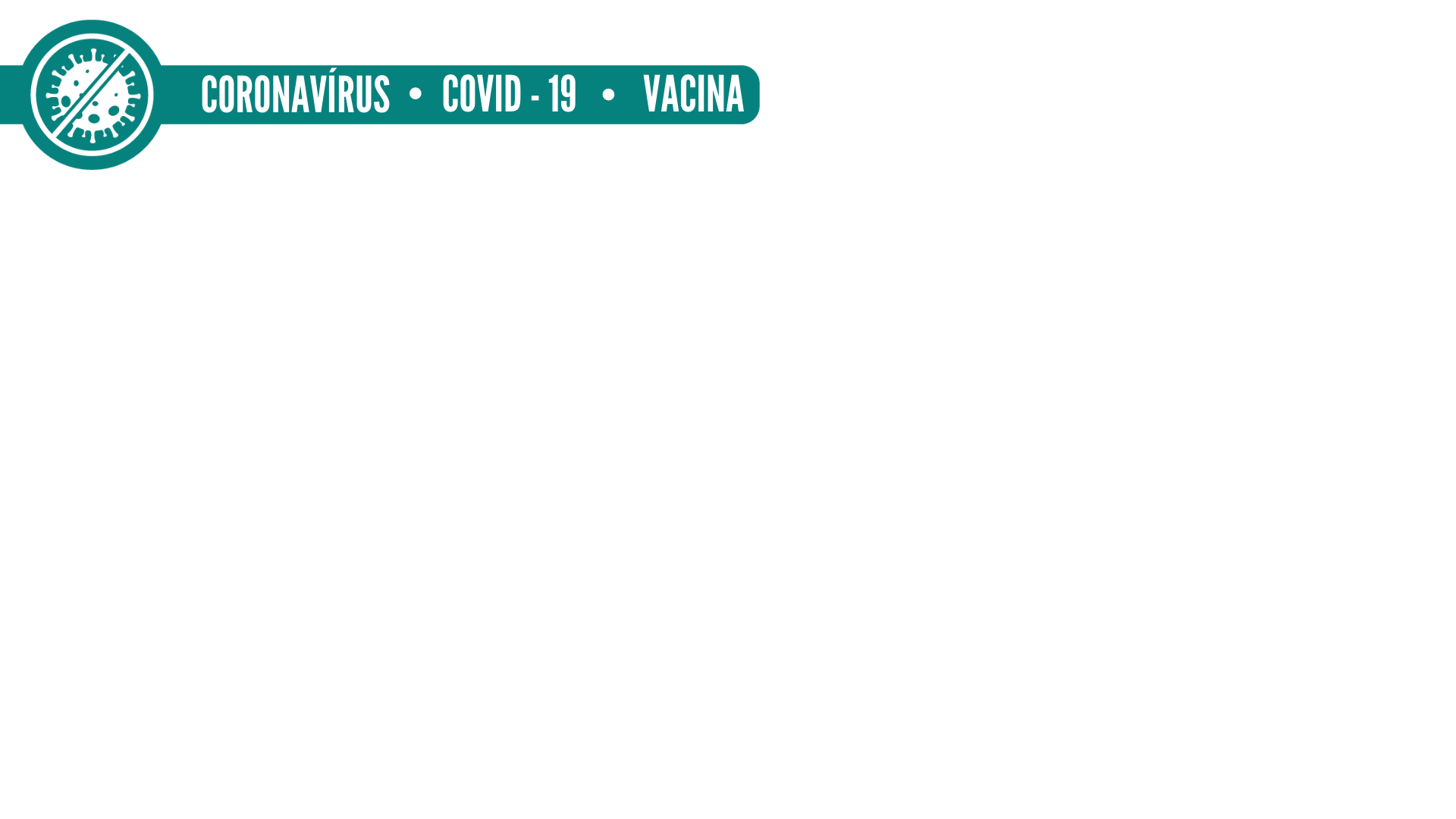 PANORAMA PESQUISA CLÍNICA
VACINAS E SORO HIPERIMUNE (estágio inicial e em tratativas com a Anvisa)
INSTITUTO VITAL BRASIL (IVB)

Soro hiperimune equino

Status: Aguardando respostas aos questionamentos desder 20/01/21.

UFPR - Universidade Federal do Paraná
Vacina de biopolímero (PHB) coberto pela proteína viral.

Status: Houve uma reunião com os investigadores a pedido da Anvisa. Não foi enviada documentação.

UECE - UNIVERSIDADE ESTADUAL DO CEARÁ

Laboratório de Biotecnologia e Biologia Molecular (LBBM) da Universidade Estadual do Ceará)
Vacina de Vírus atenuado da Bronquite Infecciosa Aviária, já utilizado como formulação vacinal contra a Bronquite Infecciosa Aviária. Trata-se de produto veterinário, ainda não usado por humanos.

Status: Aguardando respostas aos questionamentos desde 17/05/21.
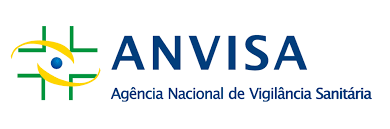 22
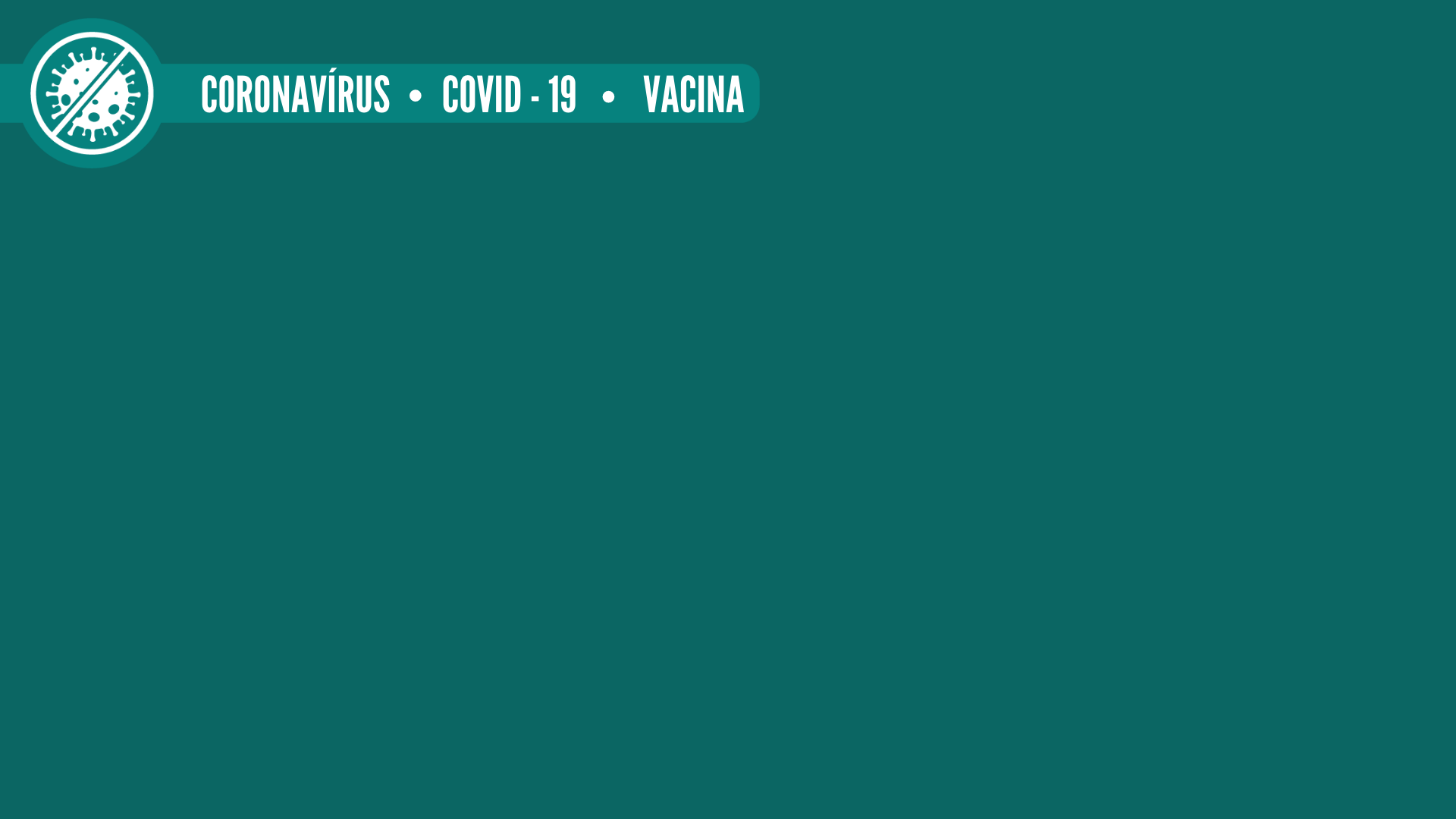 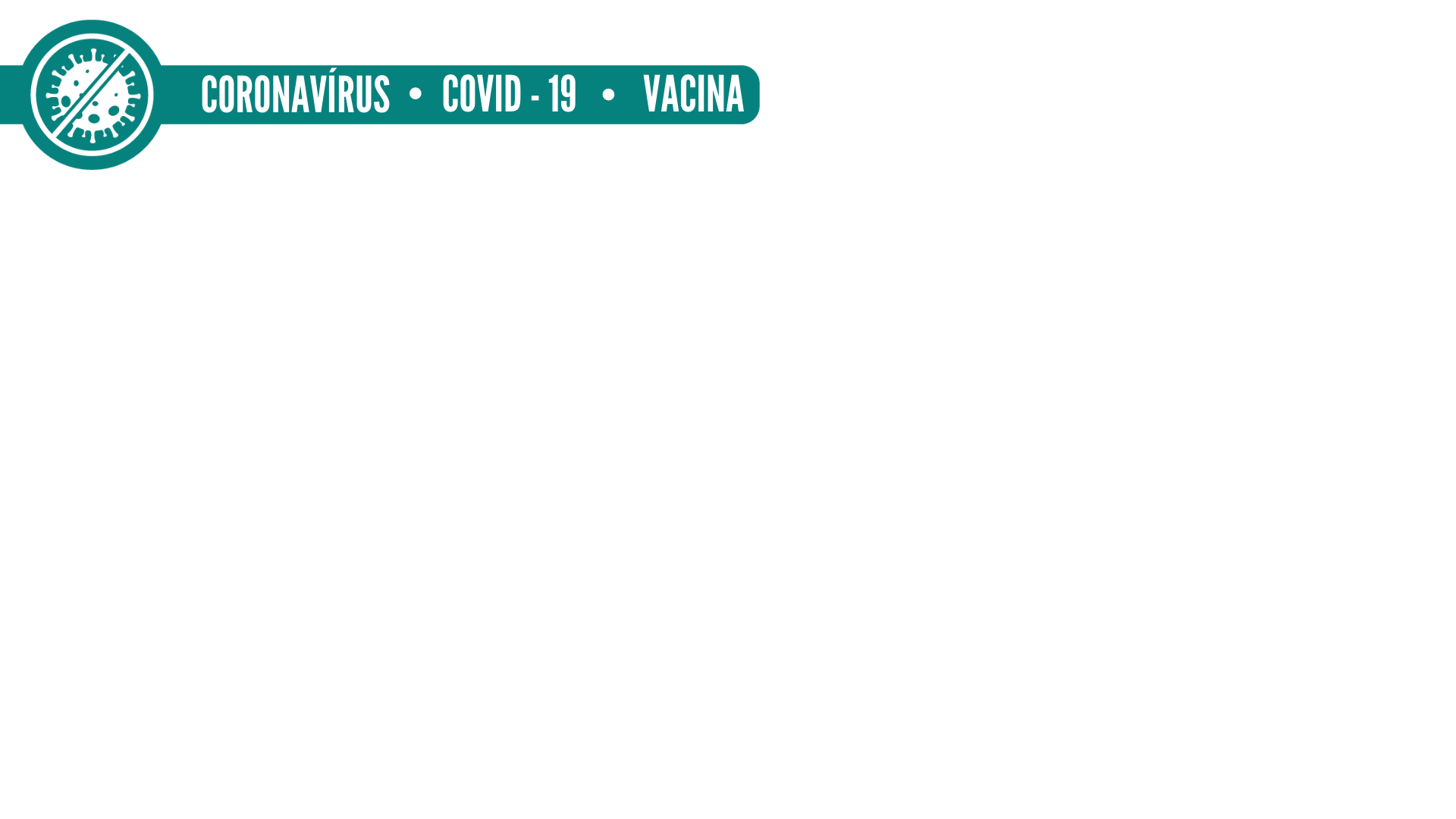 PANORAMA PESQUISA CLÍNICA
VACINAS E SORO HIPERIMUNE (estágio inicial e em tratativas com a Anvisa)
UFRJ - Universidade Federal do Rio de Janeiro

Vacina S-UFRJvac.

Status: Houve duas reuniões (31/07 e 02/09/20) para esclarecimentos de dúvidas sobre um documento apresentado em 24/08/20. Nunca houve o envio dos documentos para análise da agência, mas tão somente trocas de e-mails para esclarecimentos de dúvidas pontuais. O último e-mail foi 01/05/21.

UFMG - Universidade Federal de Minas Gerais

SpiNTec, vacina recombinanate, desenvolvida pela equipe do CTVACINAS da UFMG
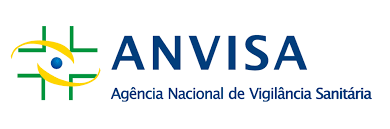 23
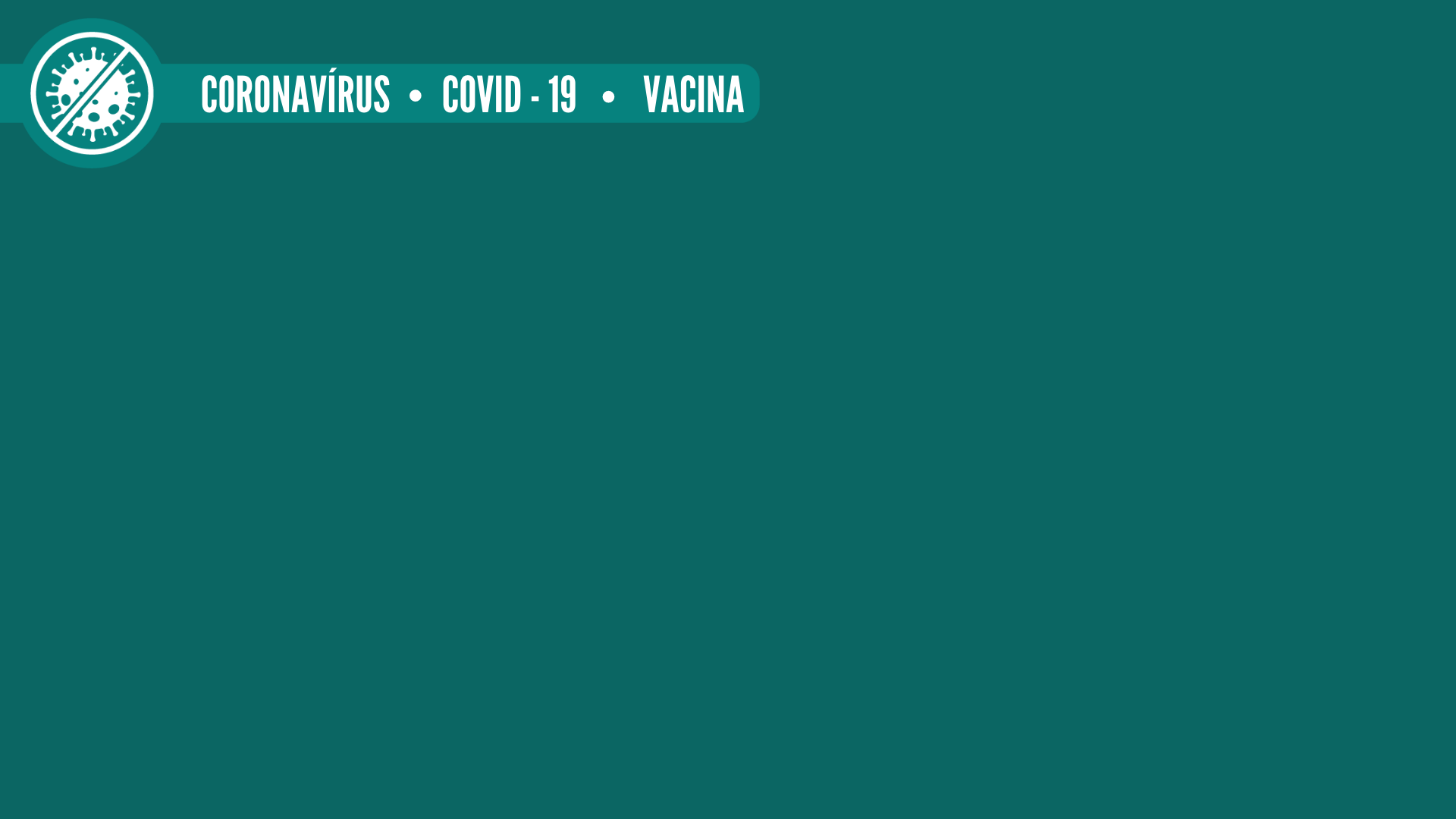 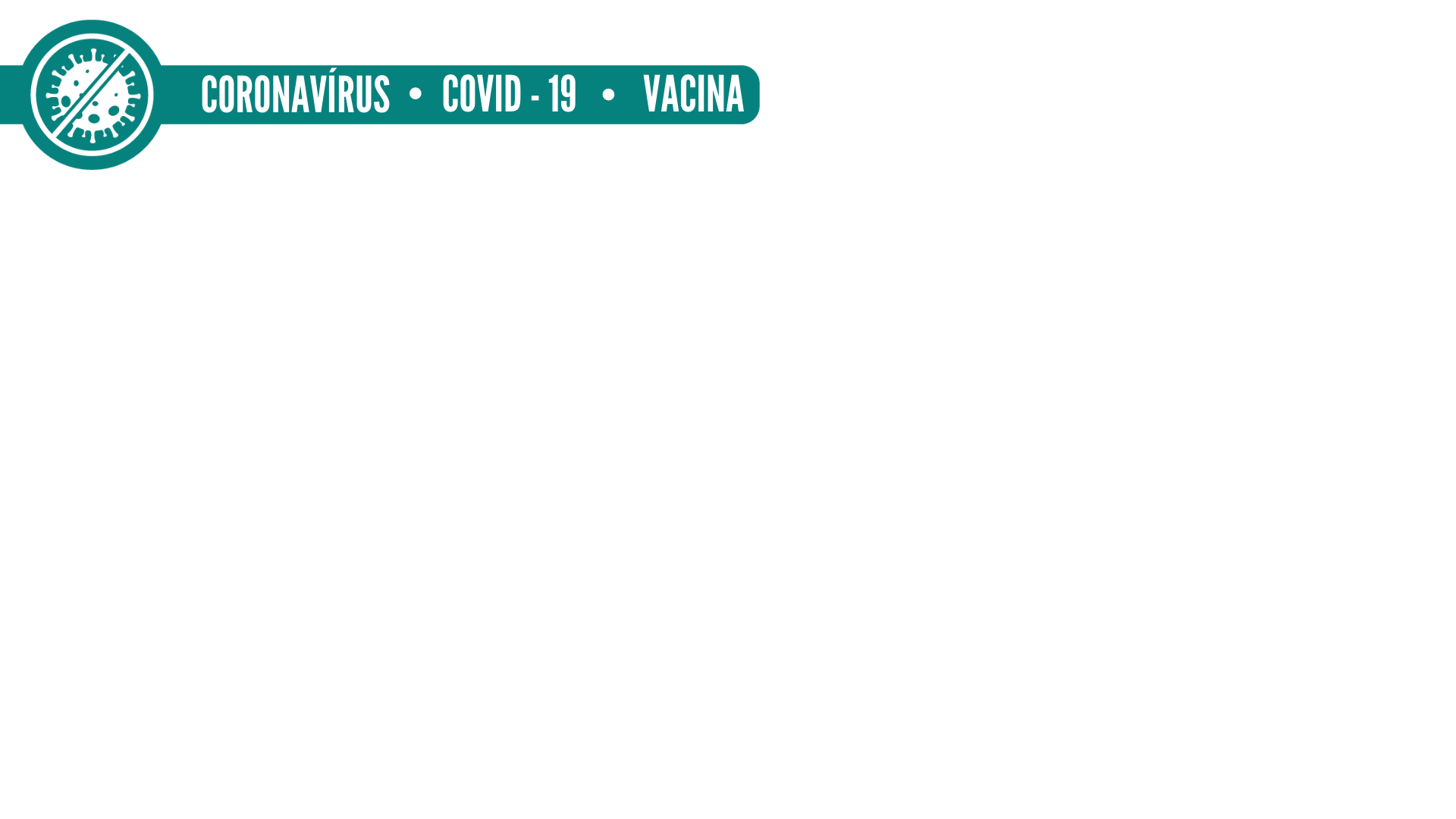 PANORAMA PESQUISA CLÍNICA
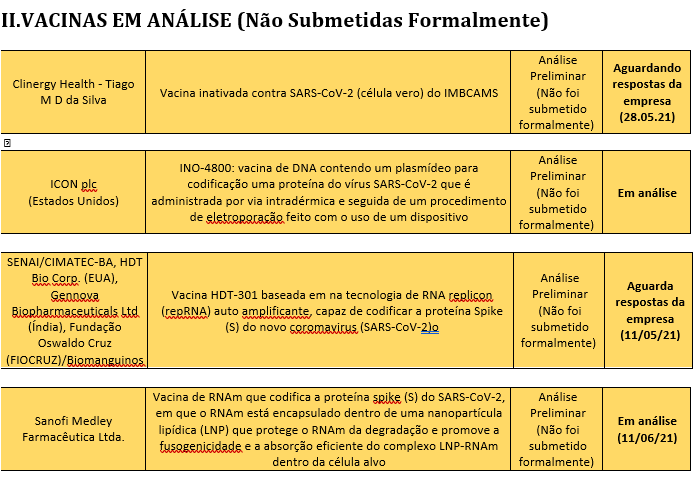 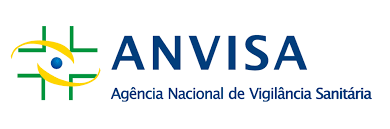 24
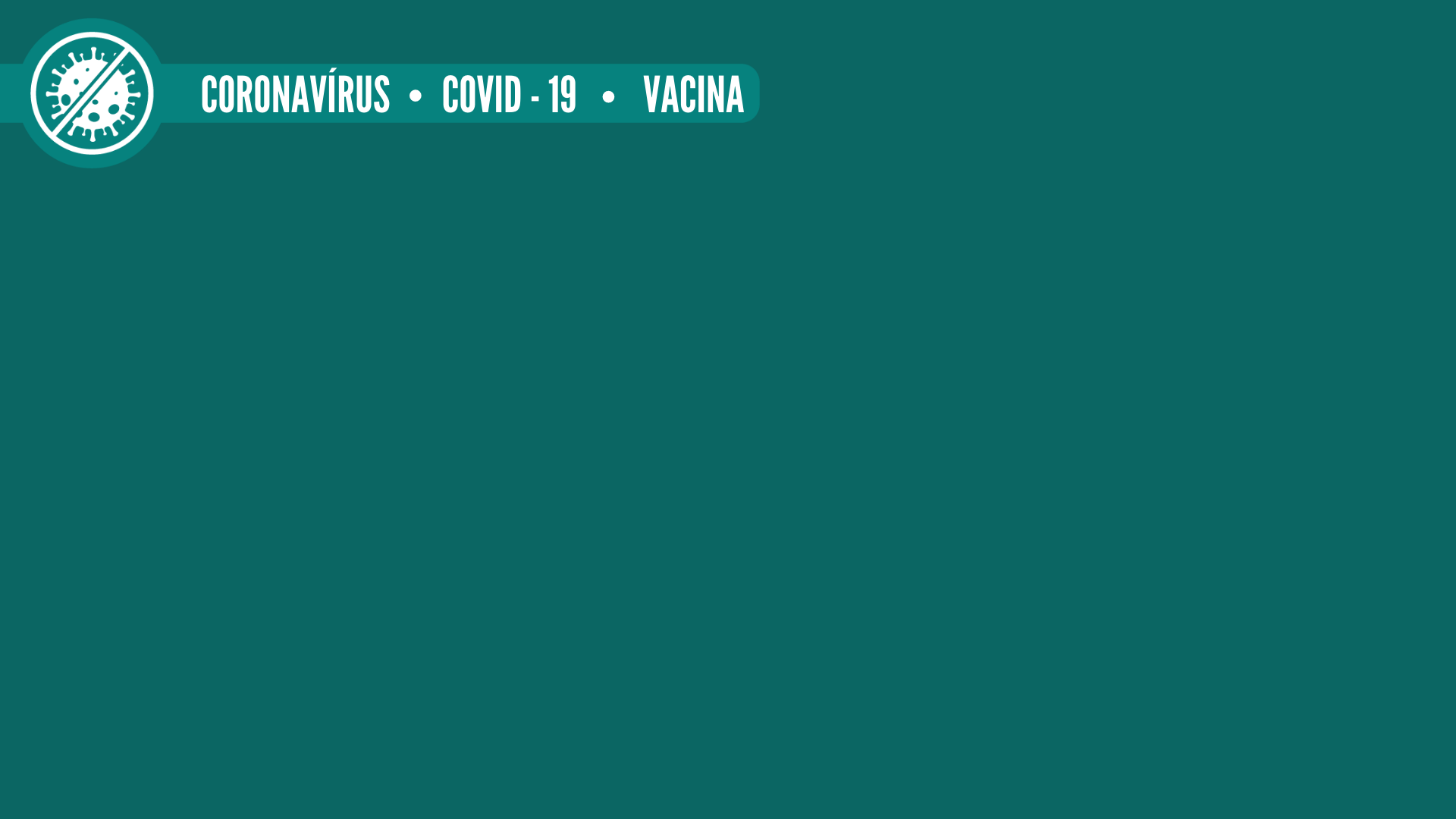 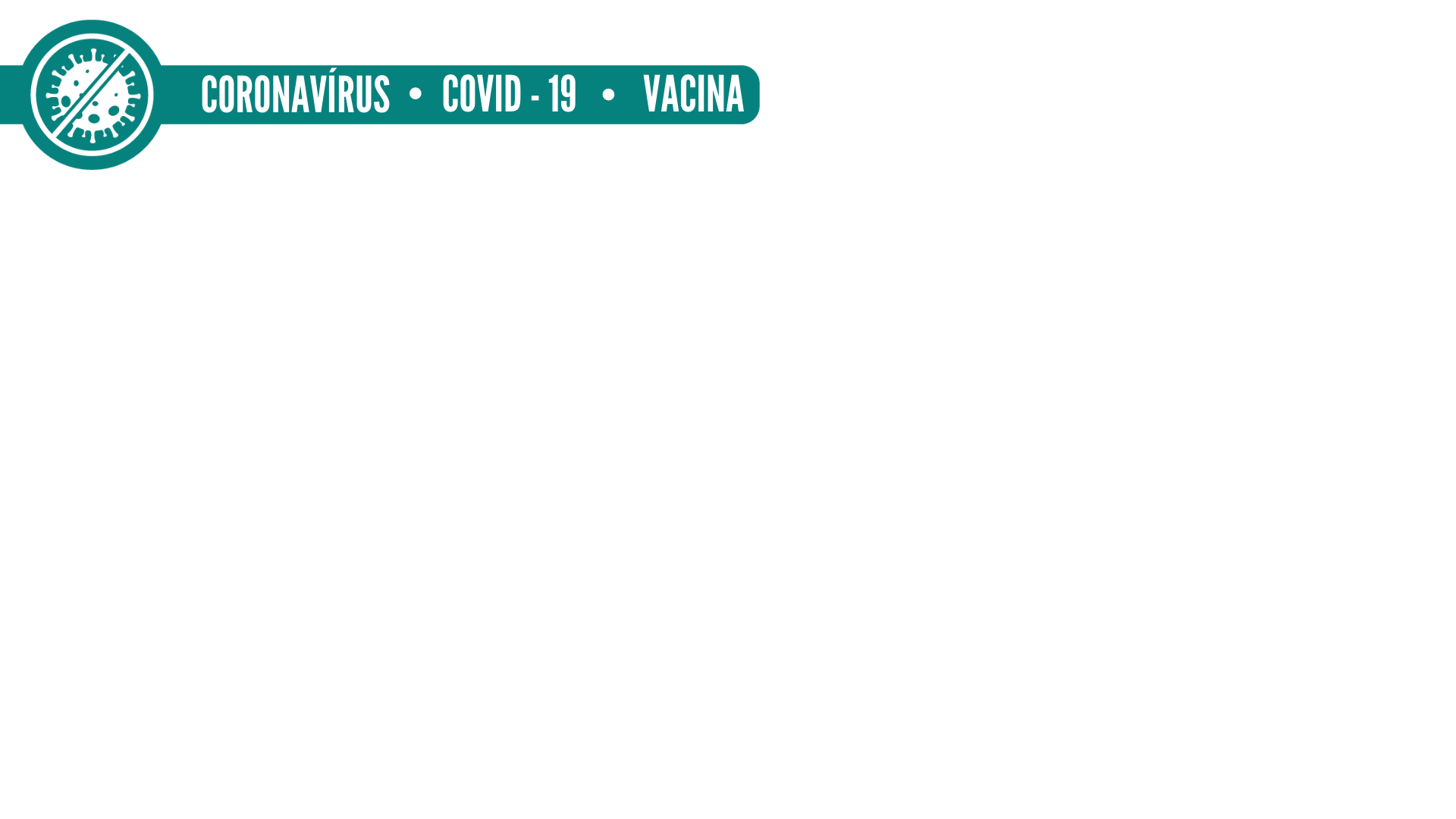 PANORAMA PESQUISA CLÍNICA
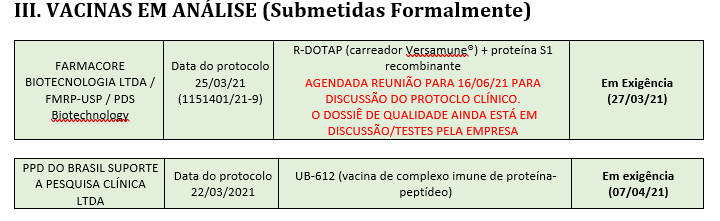 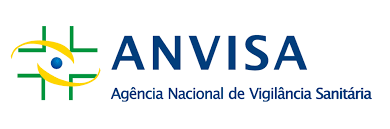 25
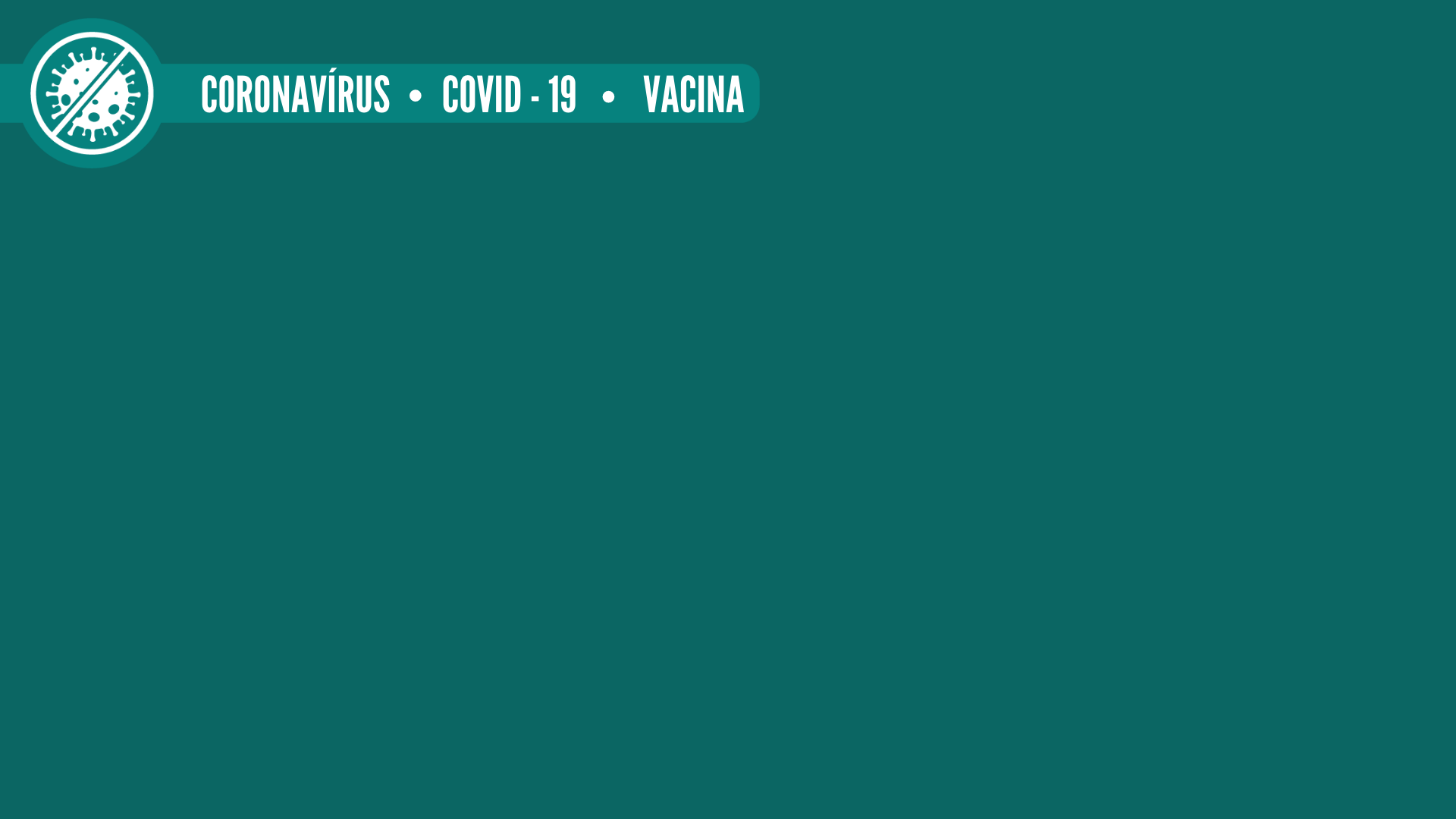 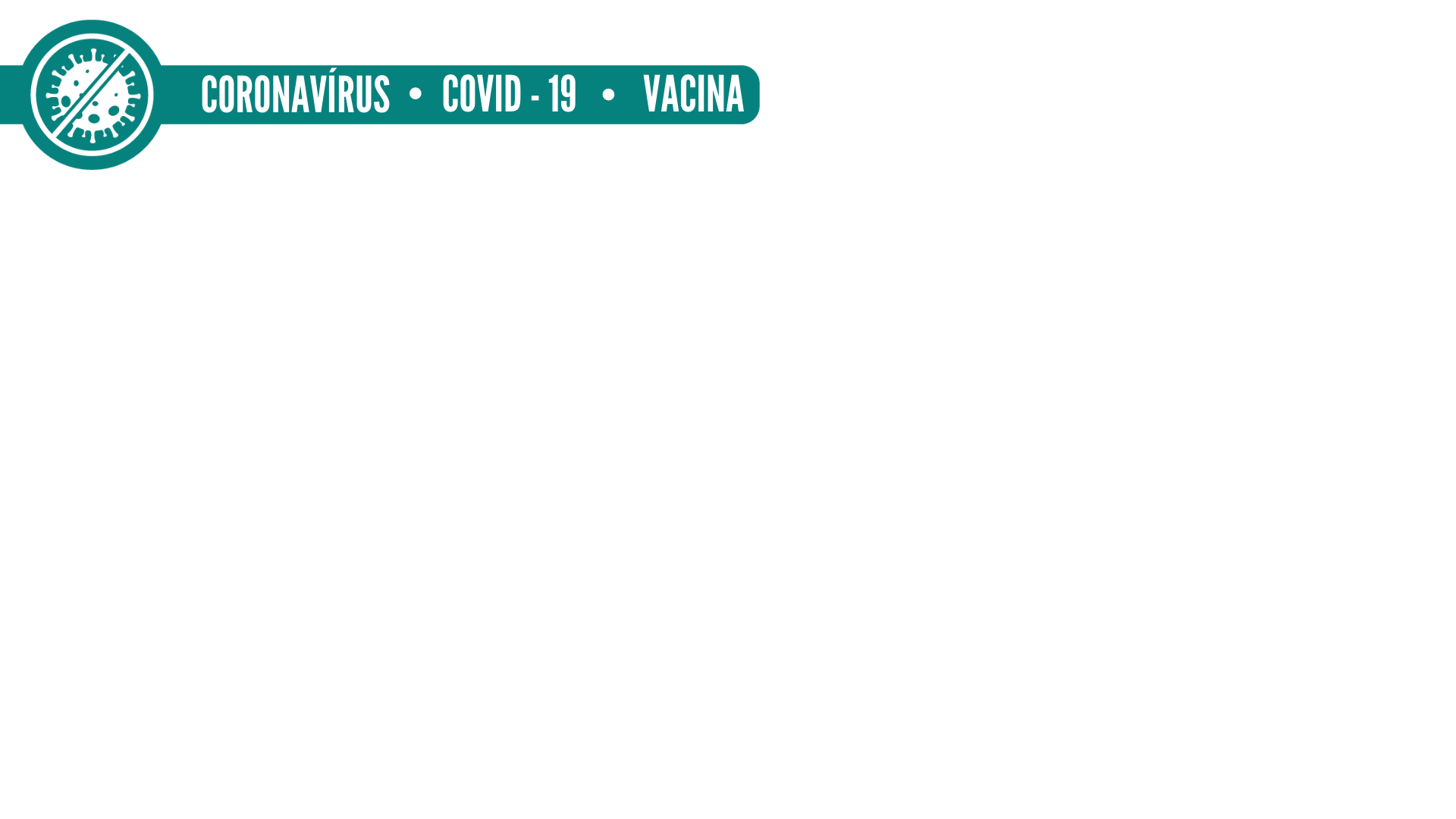 PANORAMA PESQUISA CLÍNICA
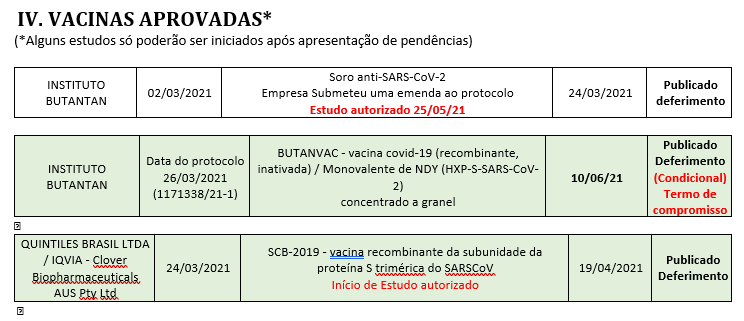 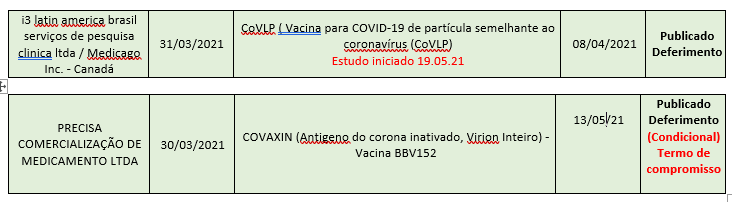 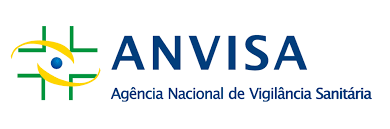 26
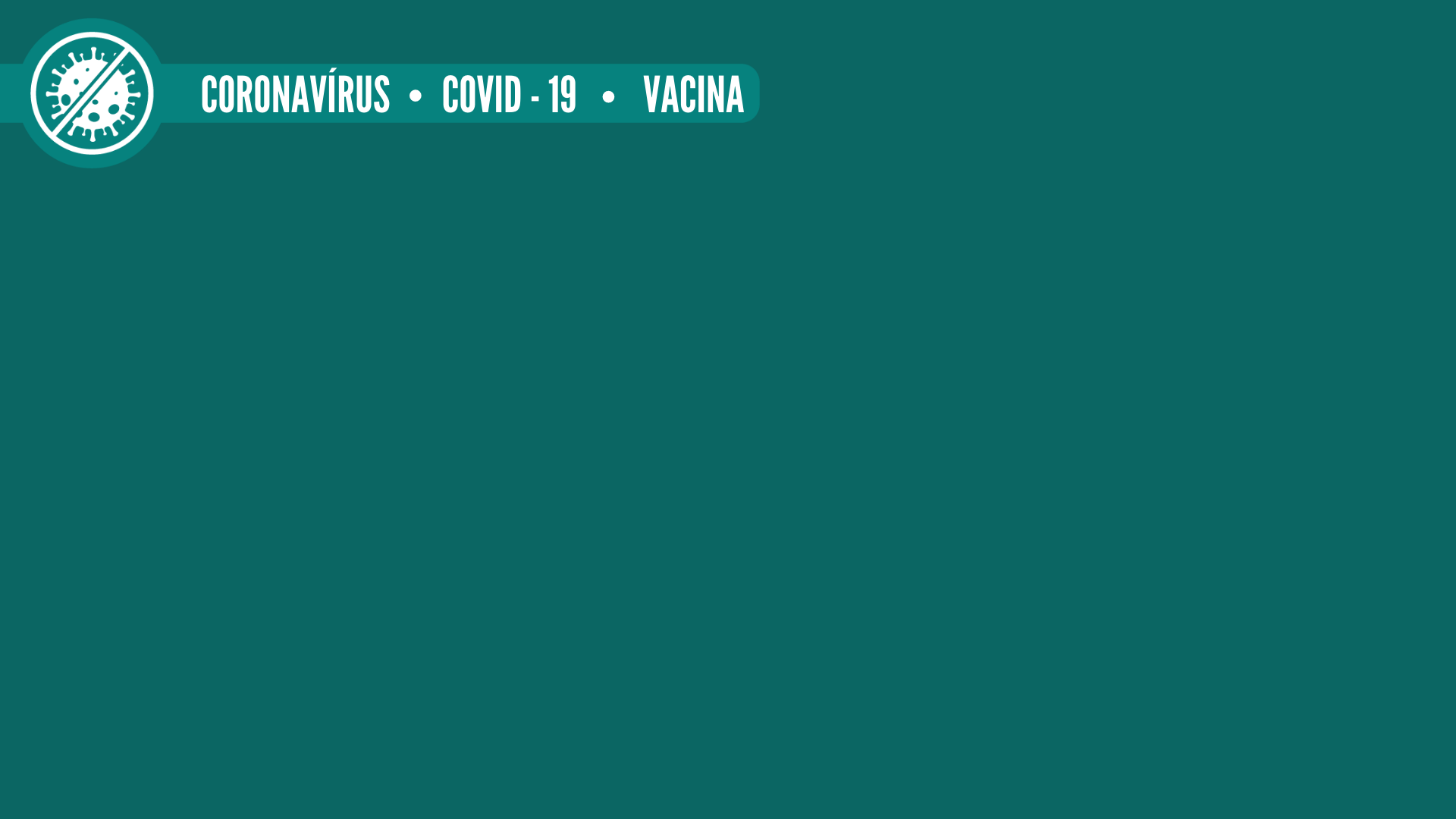 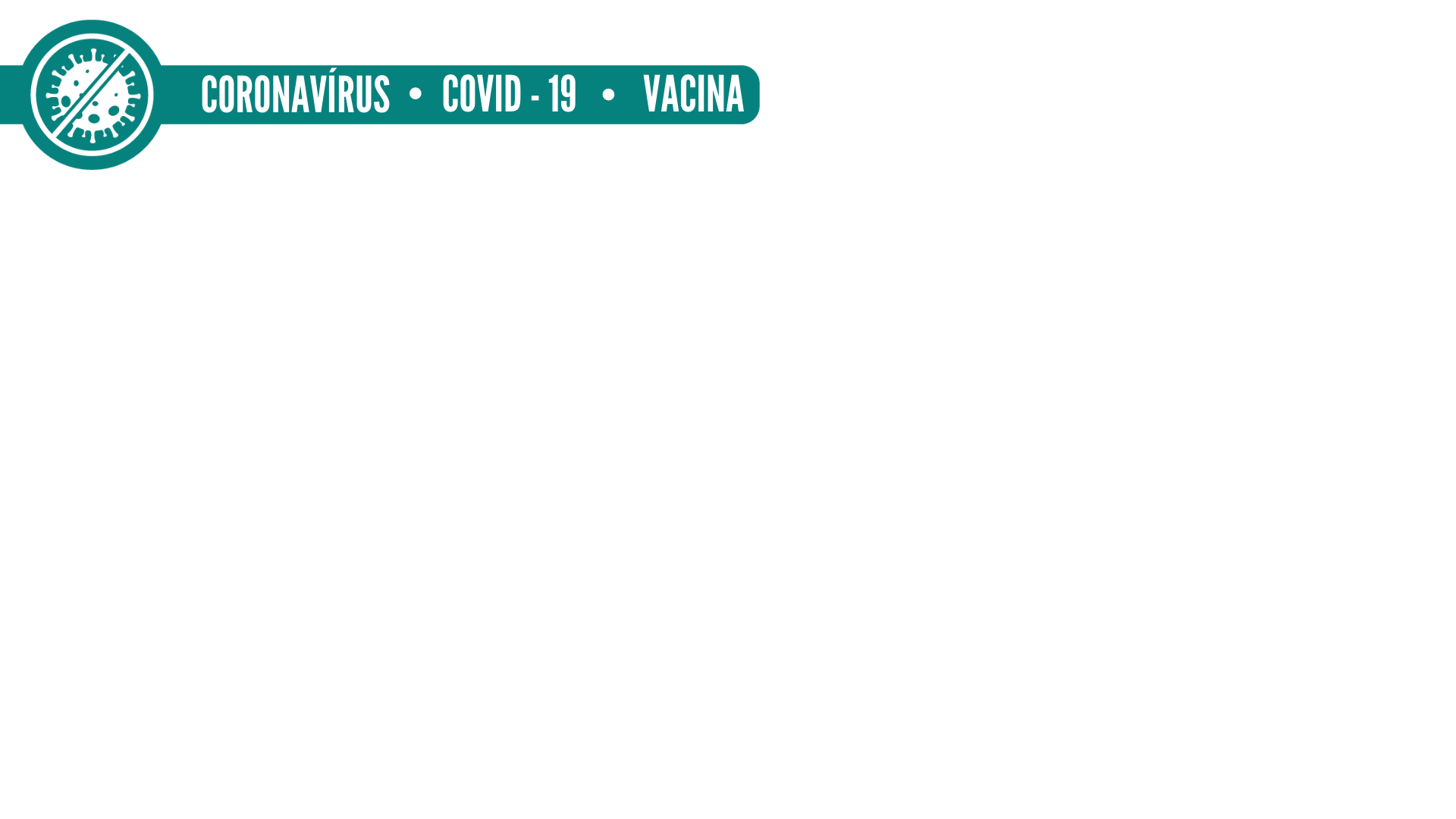 Ações de Acompanhamento e Monitoramento
Questionamentos sobre Variantes de Interesse Epidemiológico

Ainda aguardando resultados

Acompanhamento dos Compromissos e Incertezas:

Imunogenicidade;
Populações Especiais;
Efetividade.
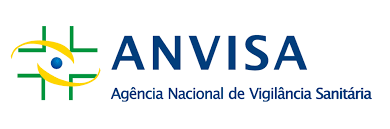 27
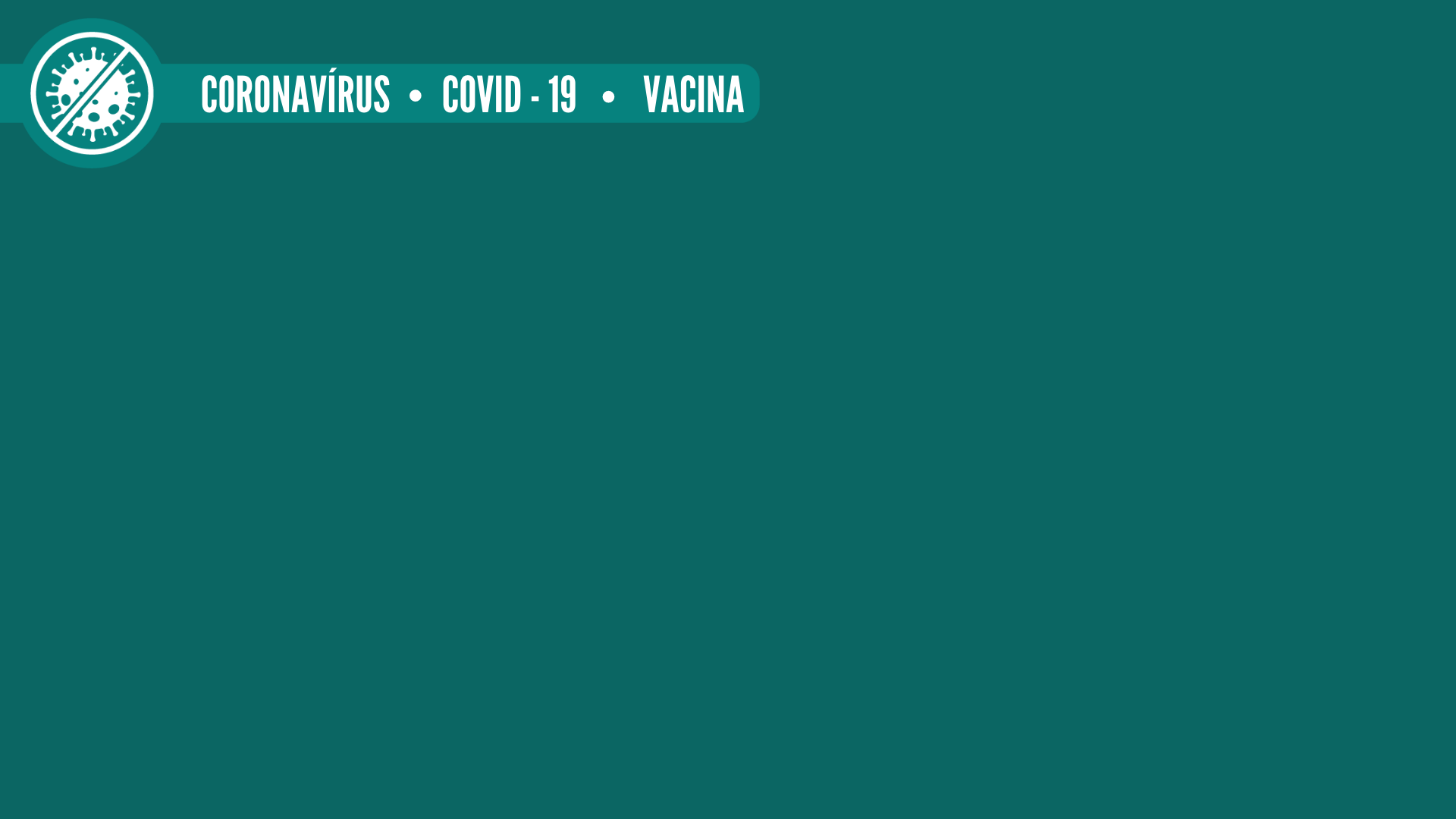 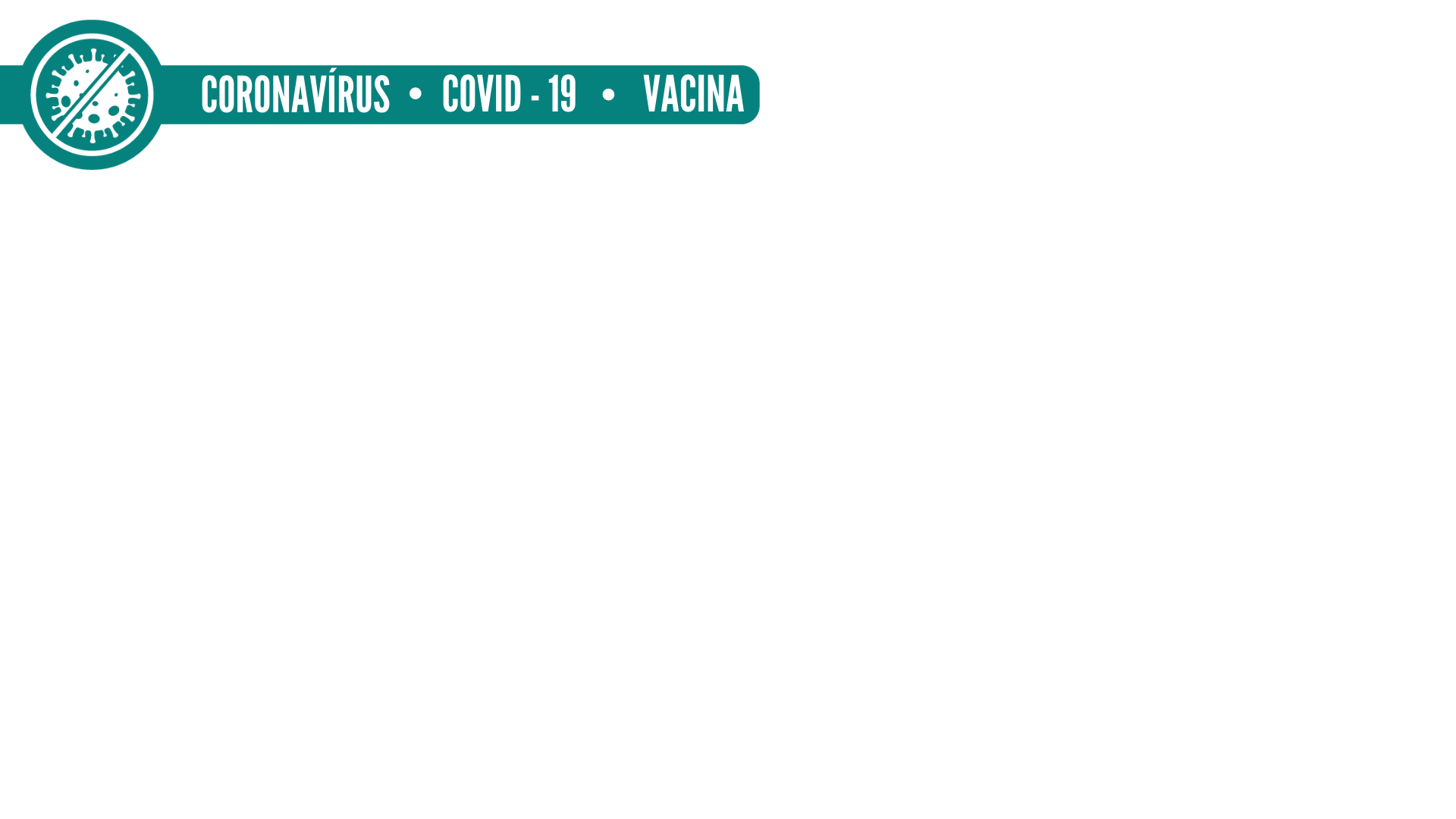 Ações de Acompanhamento e Monitoramento
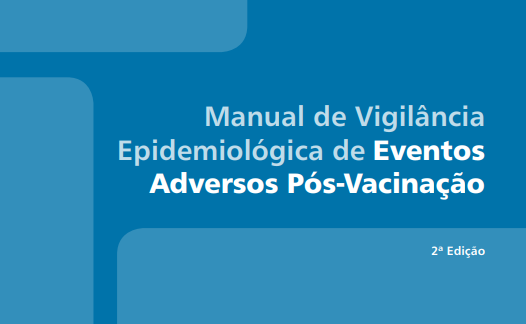 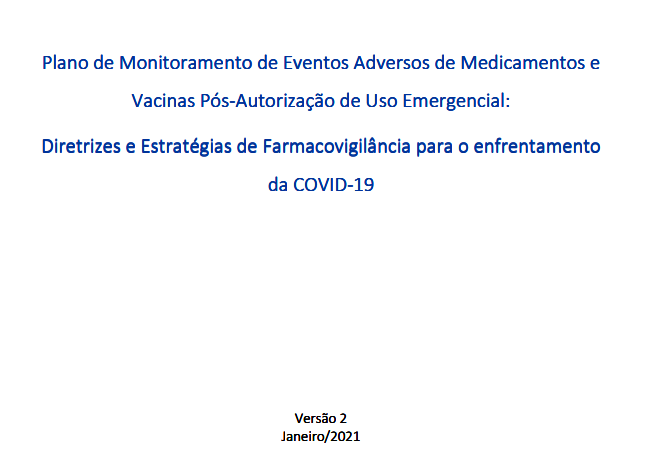 https://www.gov.br/anvisa/pt-br/assuntos/fiscalizacao-e-monitoramento/farmacovigilancia/plano-de-monitoramento-de-eapv-_-diretrizes-e-estrategias-de-farmacovigilancia-para-o-enfrentamento-da-covid-19.pdf

https://www.gov.br/anvisa/pt-br/assuntos/fiscalizacao-e-monitoramento/farmacovigilancia/arquivos/arquivos/8427json-file-1
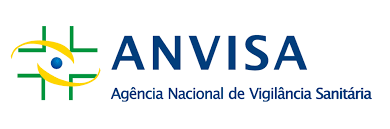 28
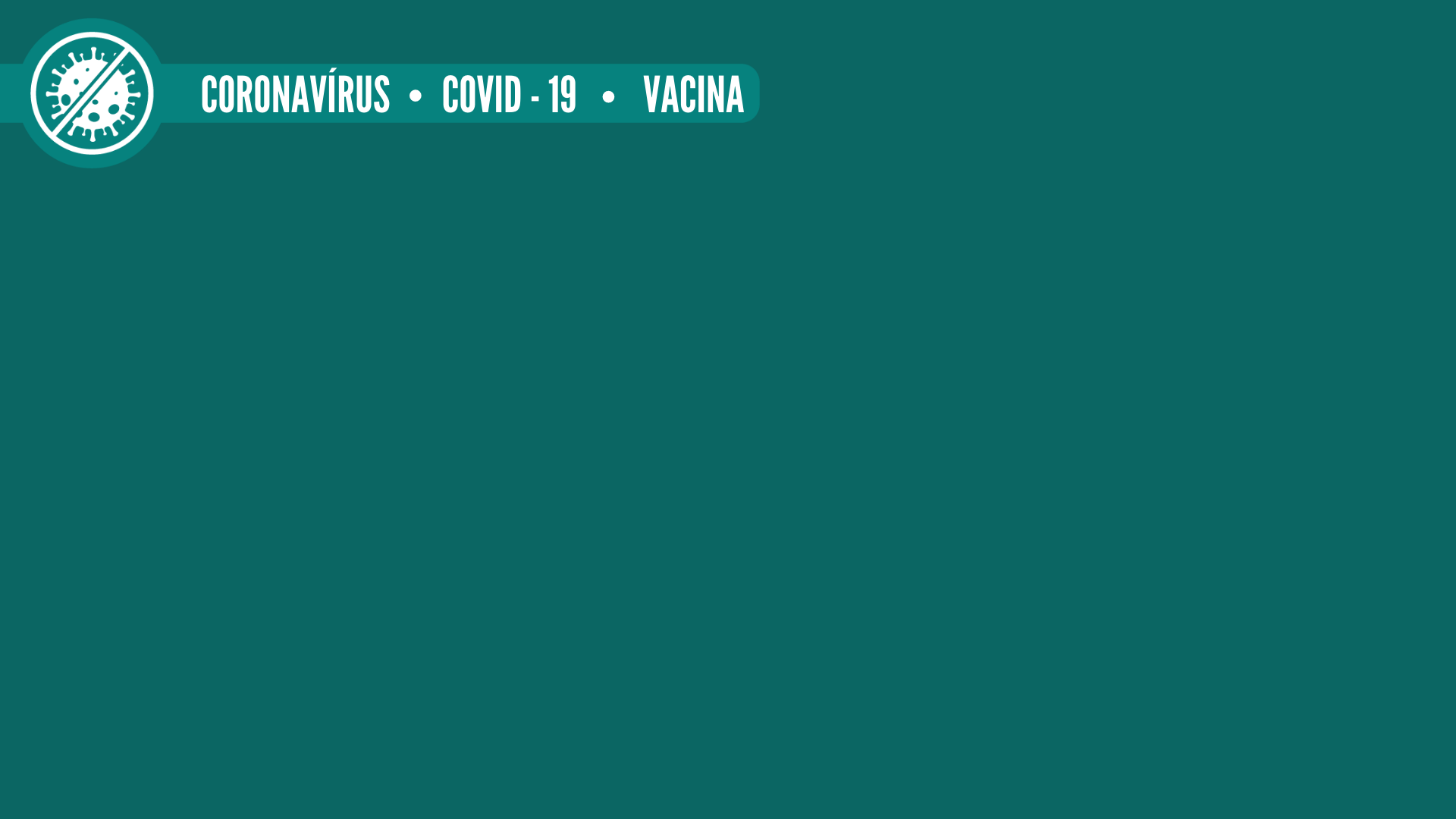 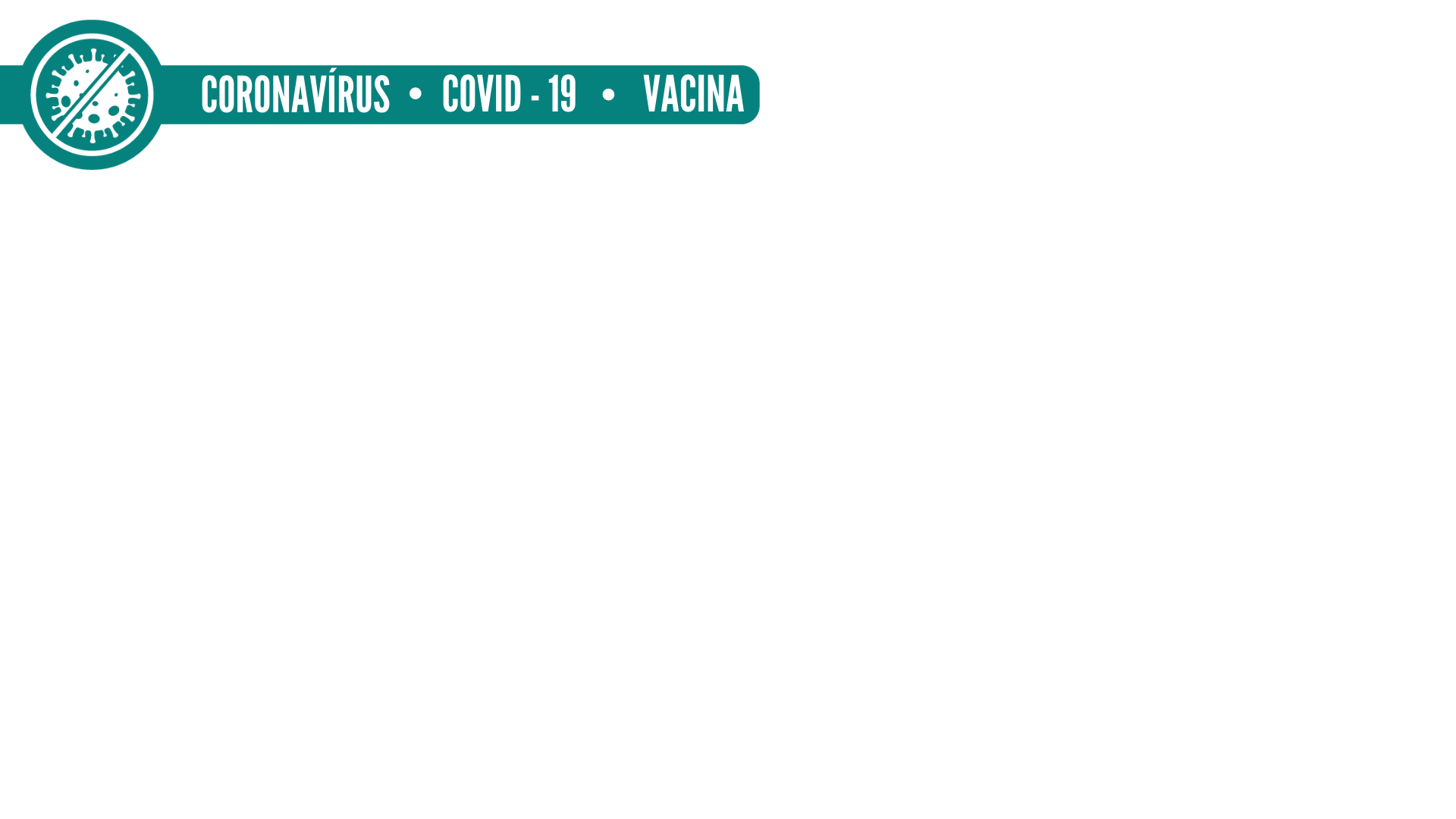 Ações de Acompanhamento e Monitoramento
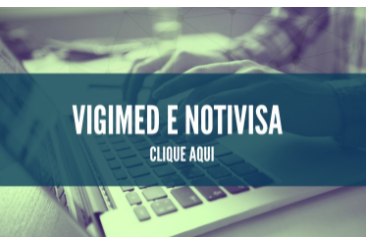 https://www.gov.br/anvisa/pt-br/assuntos/fiscalizacao-e-monitoramento/notificacoes
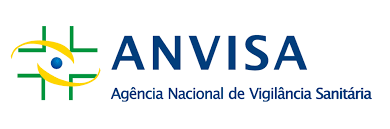 29
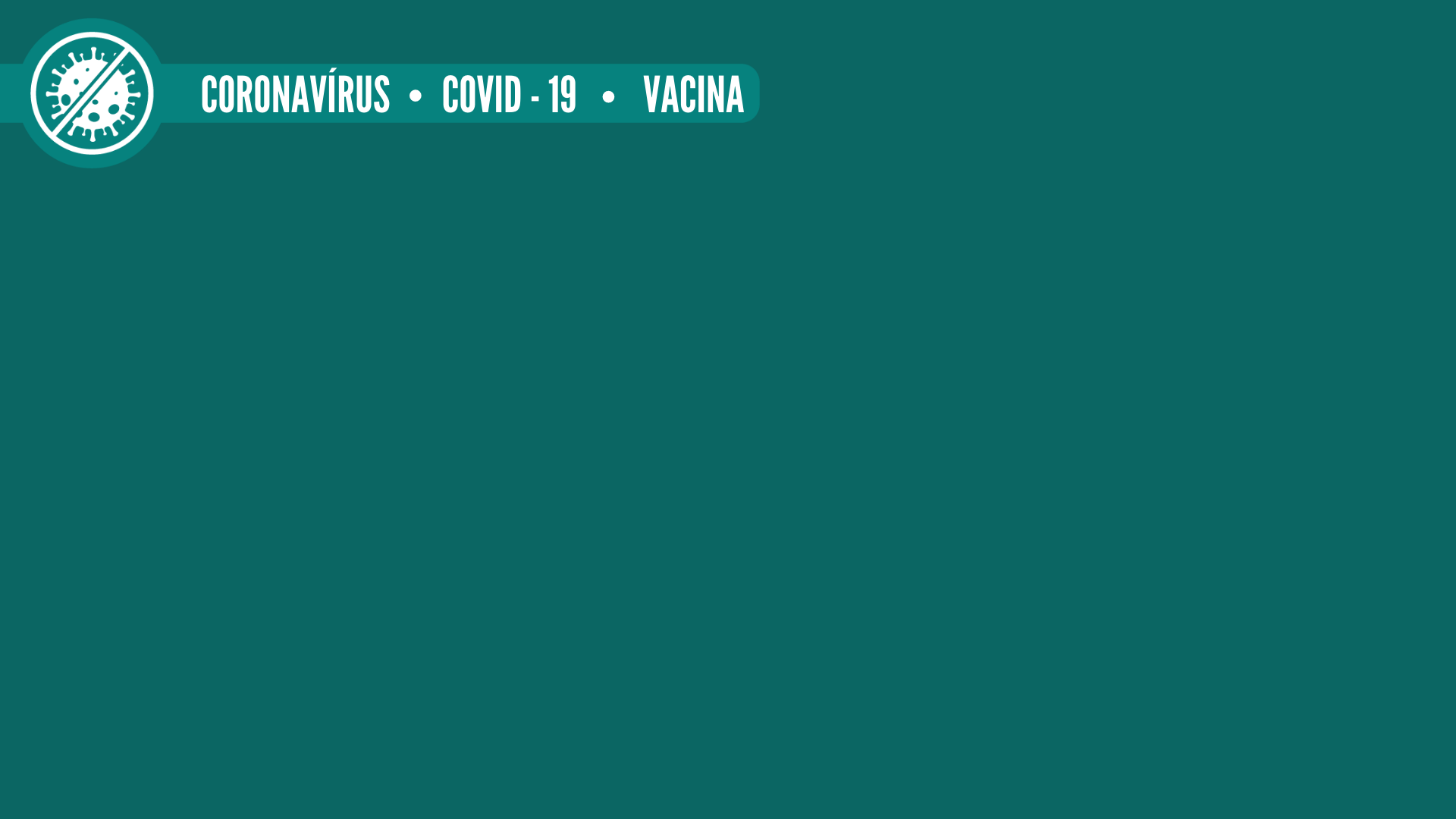 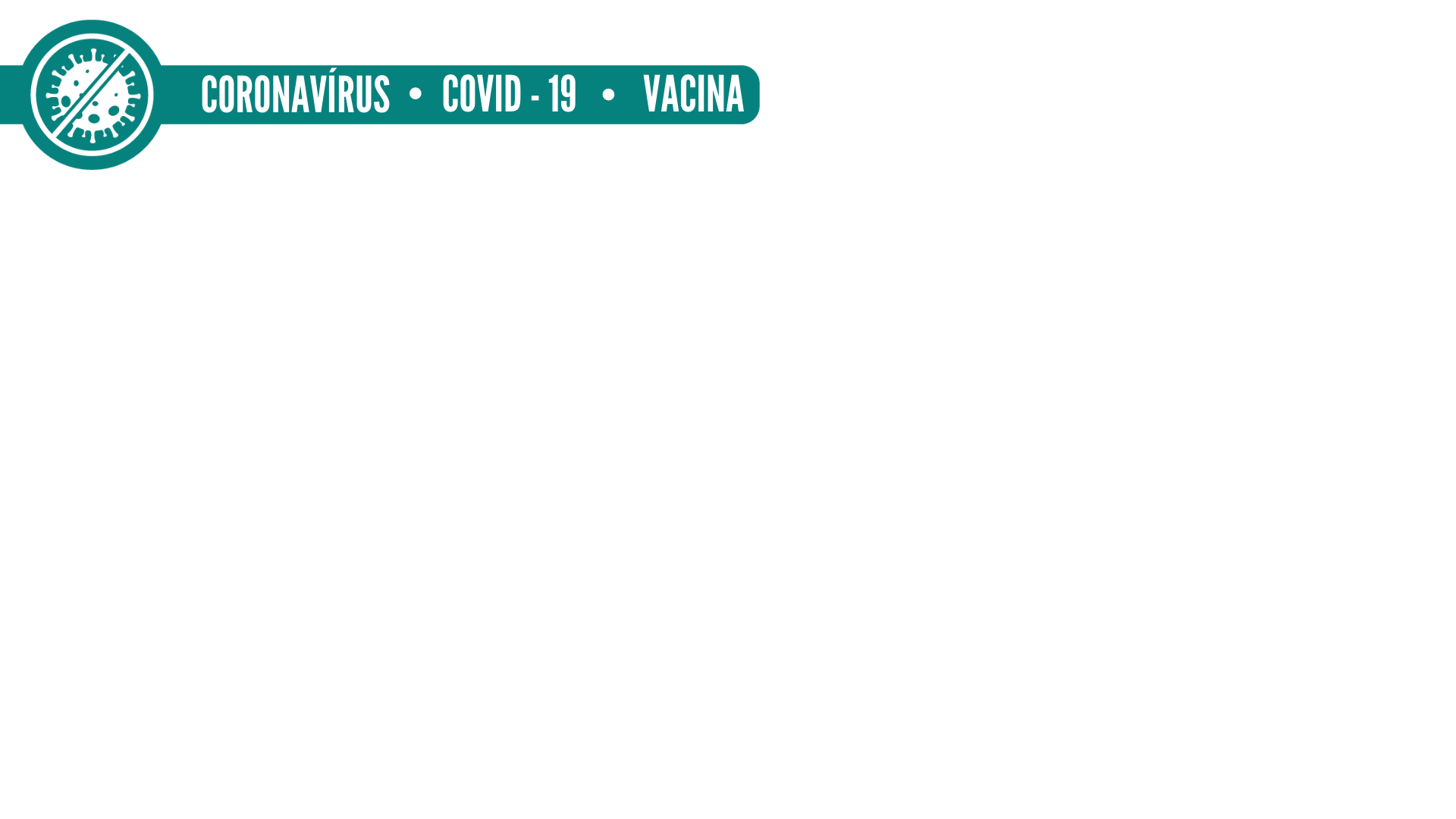 Ações de Acompanhamento e Monitoramento
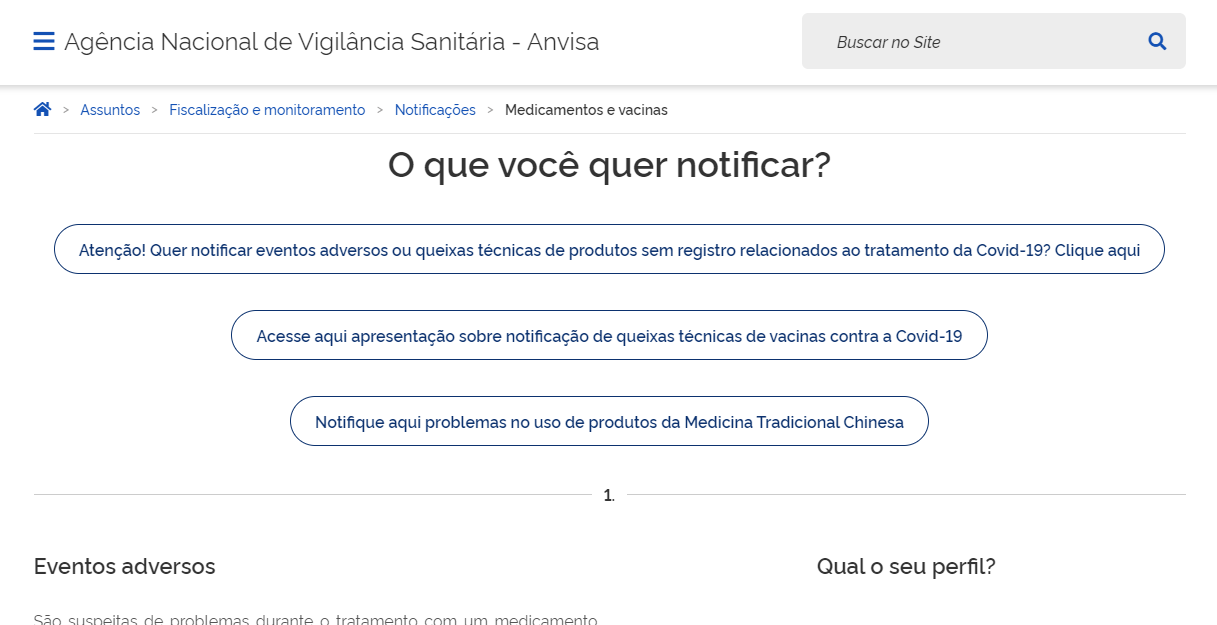 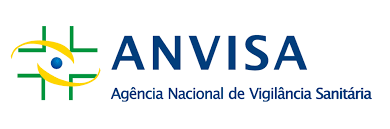 https://www.gov.br/anvisa/pt-br/assuntos/fiscalizacao-e-monitoramento/notificacoes/medicamentos-e-vacinas
30
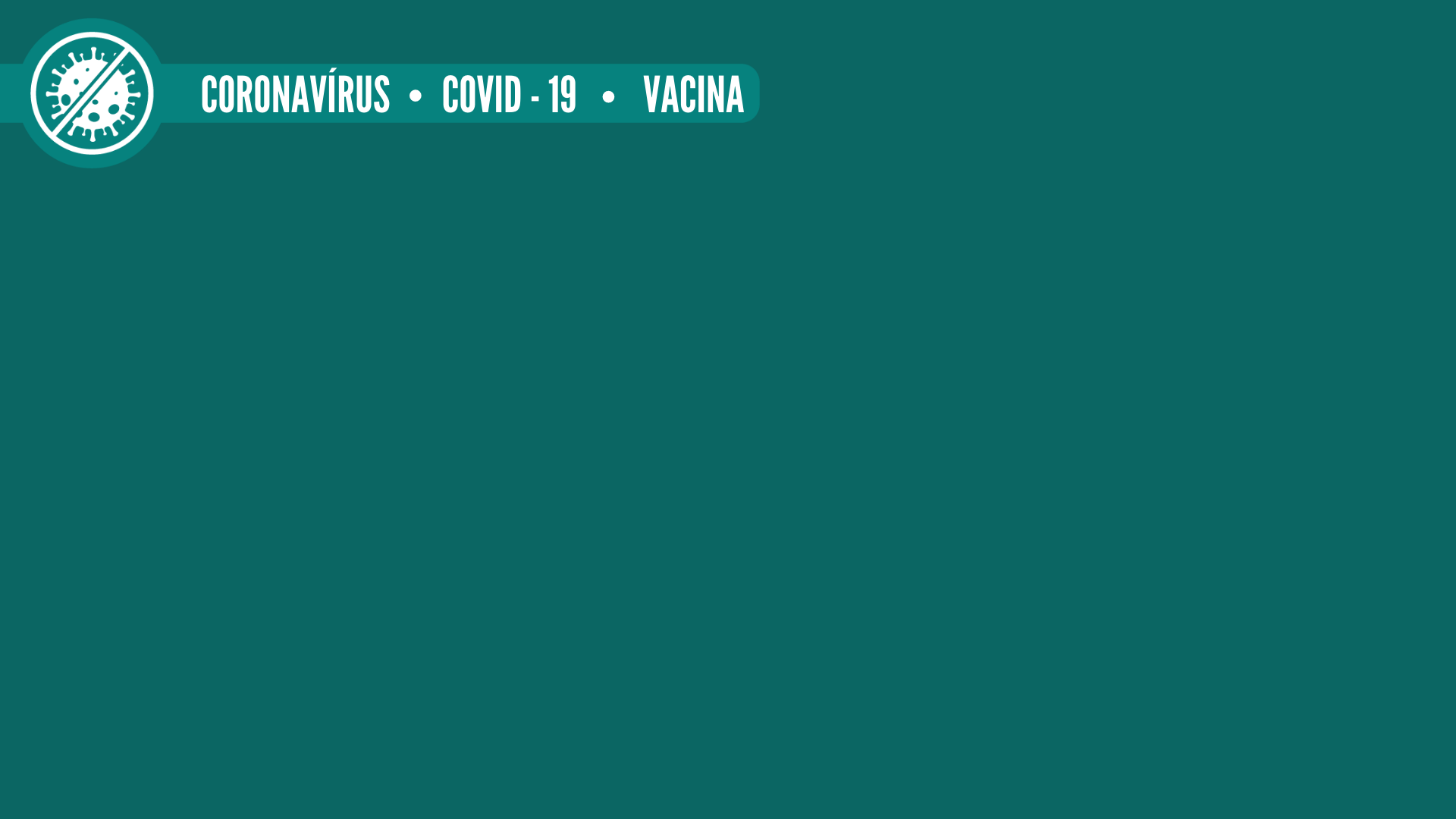 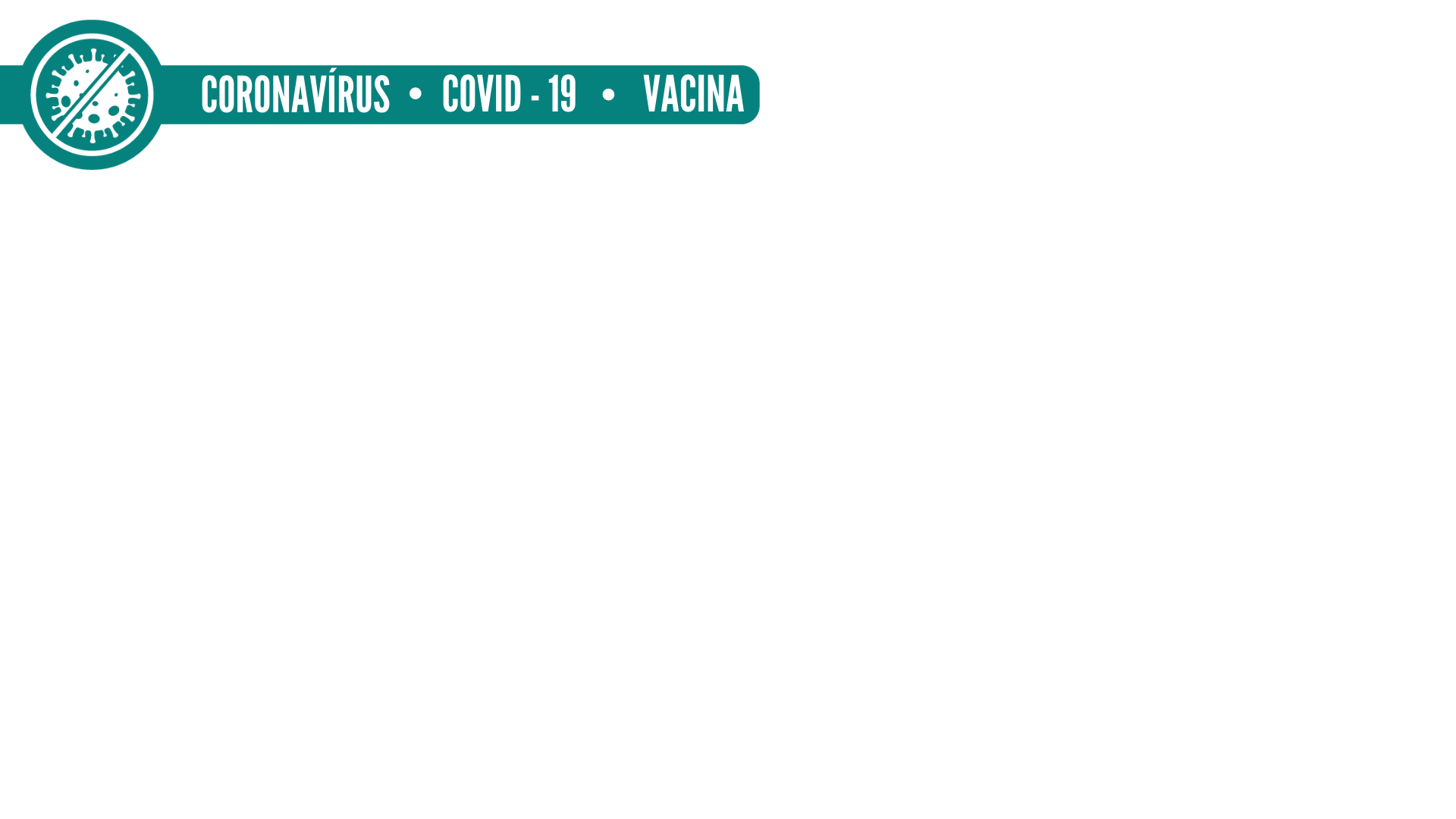 Ações de Acompanhamento e Monitoramento
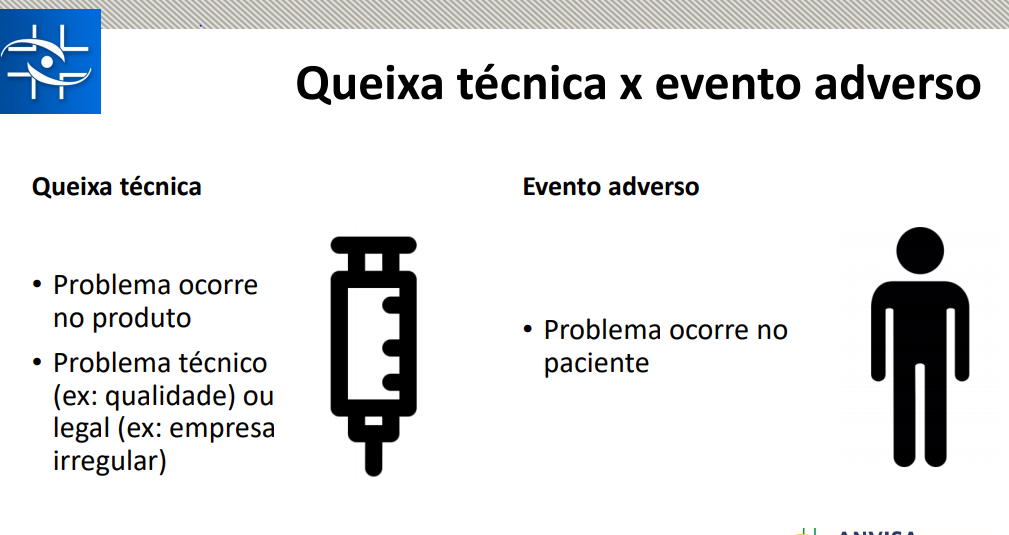 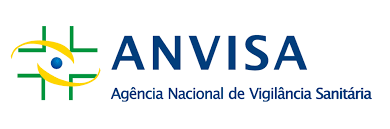 31
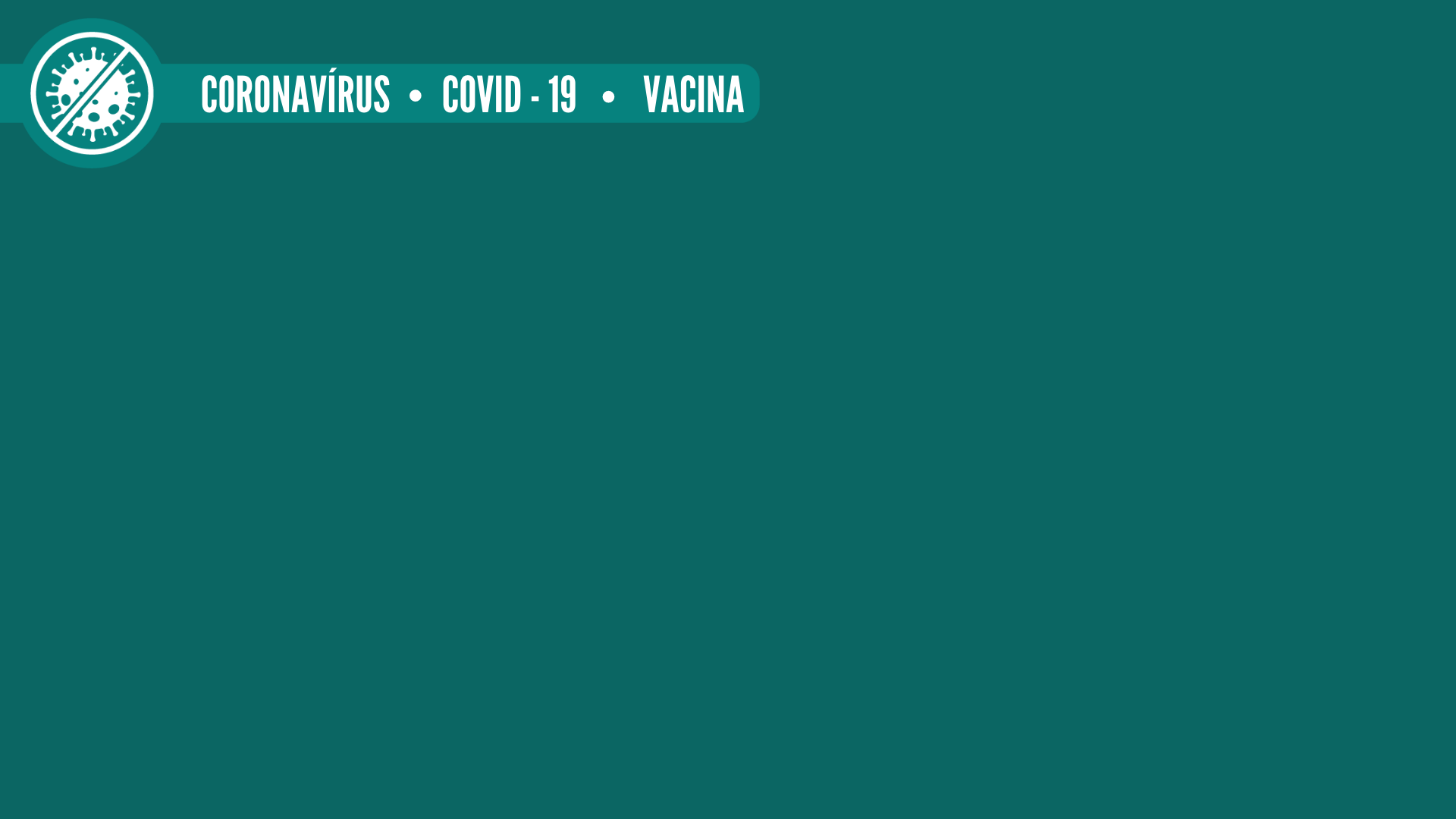 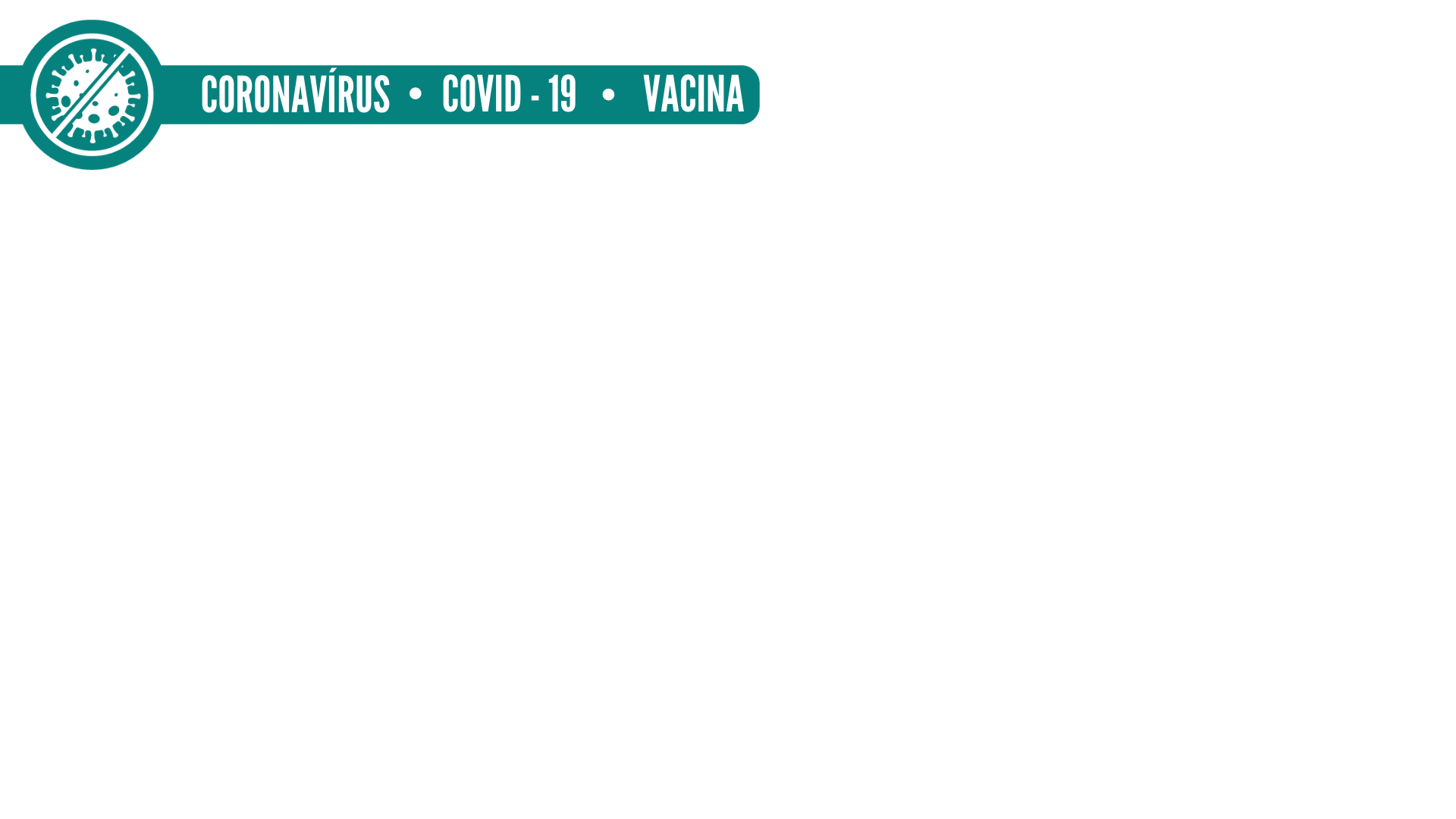 Ações de Acompanhamento e Monitoramento
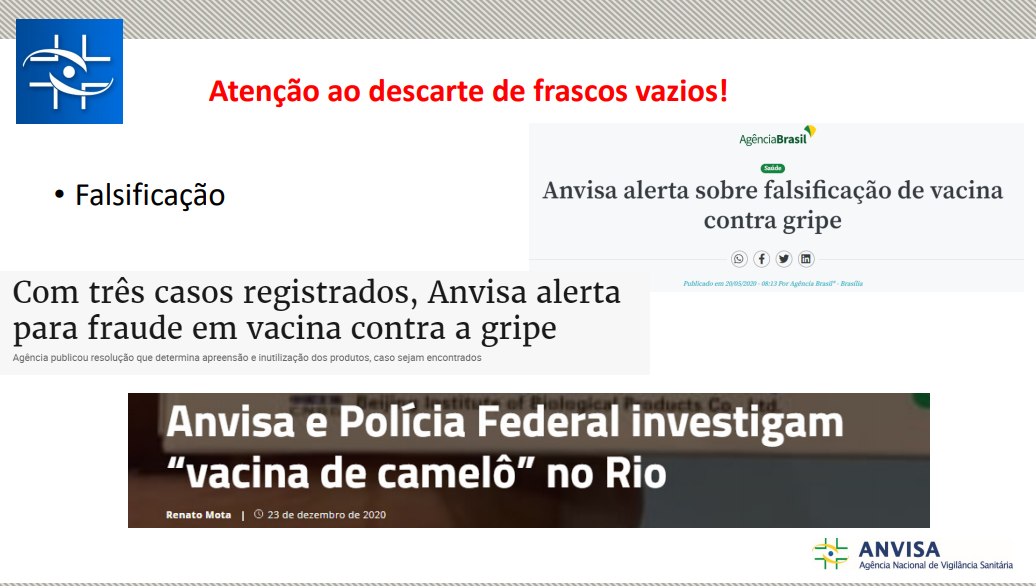 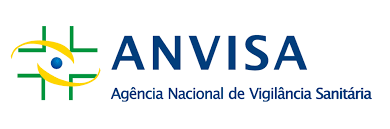 32
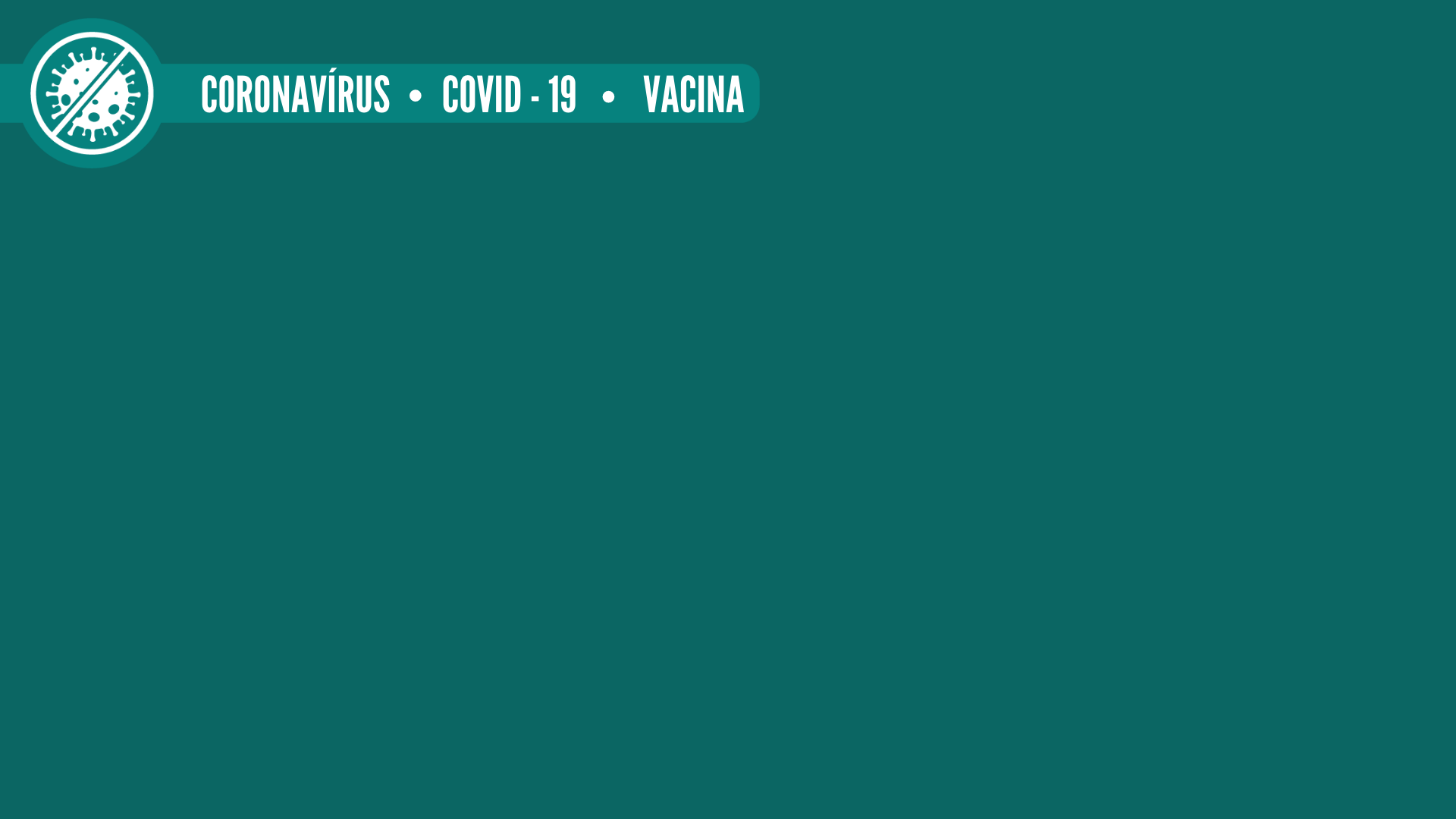 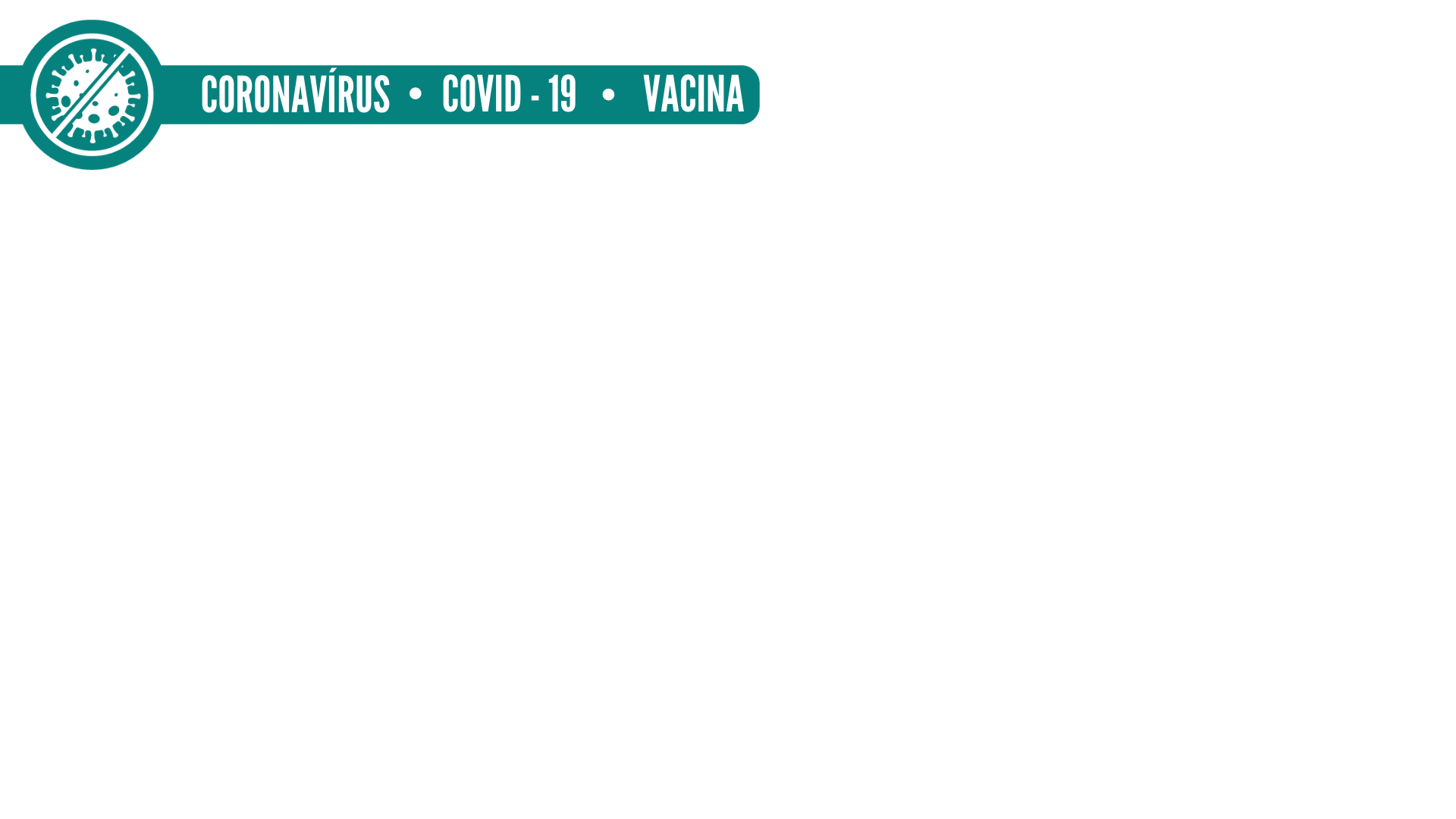 Ações da ANVISA no combate a Pandemia
Links importantes:

https://www.gov.br/anvisa/pt-br/assuntos/paf/coronavirus/linha-do-tempo 

https://www.gov.br/anvisa/pt-br/assuntos/paf/coronavírus;​
​
https://www.gov.br/anvisa/pt-br/assuntos/paf/coronavirus/vacinas;​
​
https://www.gov.br/anvisa/pt-br/assuntos/noticias-anvisa/2021/saiba-como-estao-as-analises-de-uso-emergencial-das-vacinas-contra-a-covid-19;​
​
https://www.gov.br/anvisa/pt-br/assuntos/paf/coronavirus/estudos-clinicos-aprovados;​
​
https://app.powerbi.com/view?r=eyJrIjoiMzYwNWU1MDEtNjk0Ny00MjczLTk1NWUtMmFlNzVhYTM3ZTk3IiwidCI6ImI2N2FmMjNmLWMzZjMtNGQzNS04MGM3LWI3MDg1ZjVlZGQ4MSJ9&pageName=ReportSection255cb87f555de69e1841​
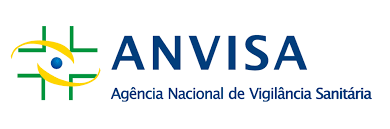 33
Agência Nacional de Vigilância Sanitária - Anvisa
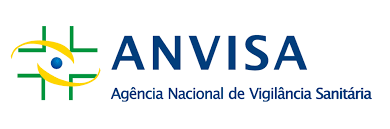 www.gov.br/anvisa
www.gov.br/anvisa
34